Restitution Atelier RESOMAR, Roscoff, 18 oct. 2016
J. Salaün , P. Rimmelin-Maury, T. Cariou, C. Le Bihan.
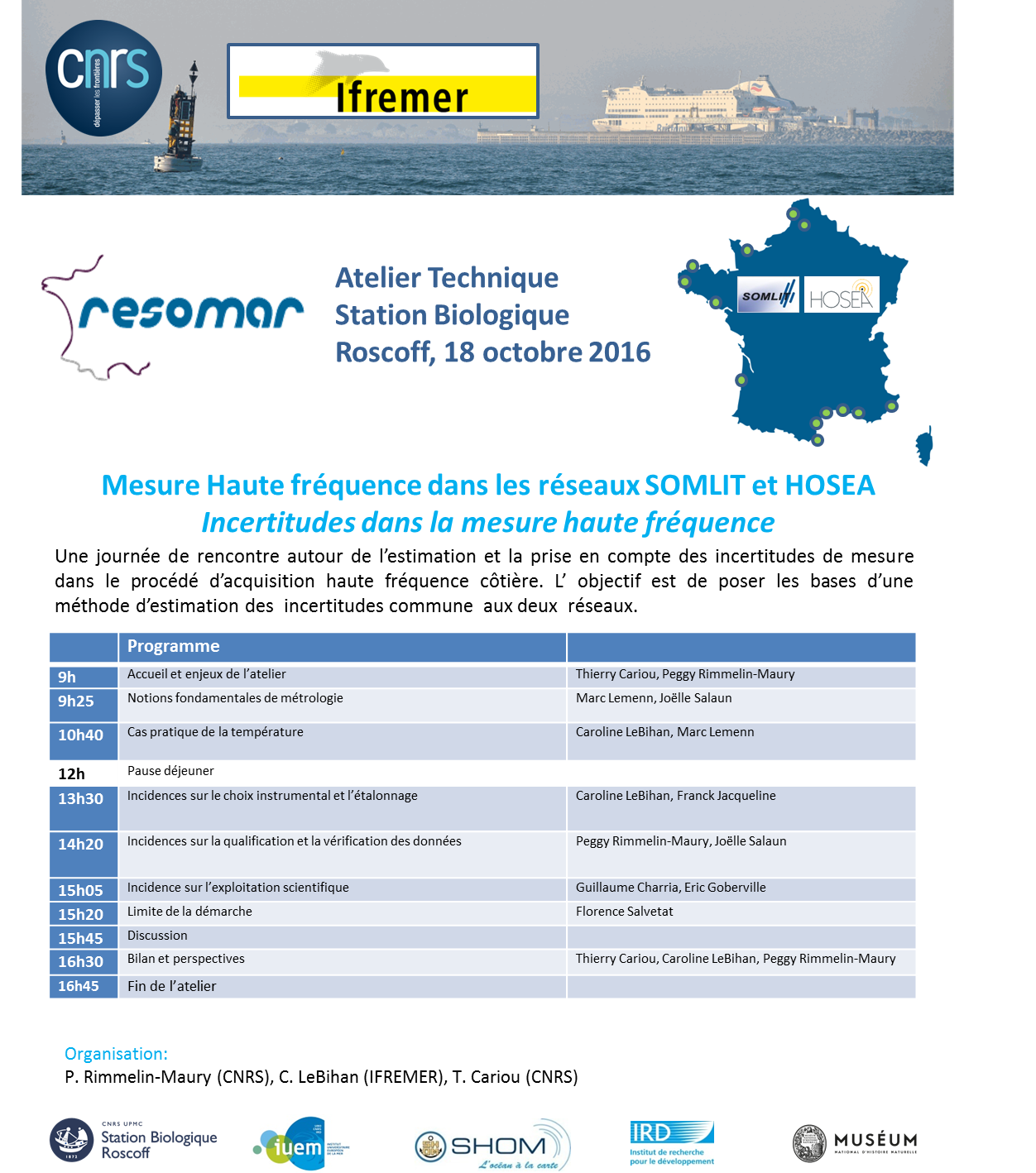 1
CONTEXTE
2è rencontre de la communauté d’observation instrumentée côtière SOMLIT-HF et HOSEA

Fait suite à l’atelier RESOMAR 2015 Brest, général, sur « Le procédé de mesure HF côtière dans le réseau SOMLIT-HF et HOSEA »

Pour une journée de réflexion sur « les incertitudes de mesure dans l’observation côtière instrumentée »
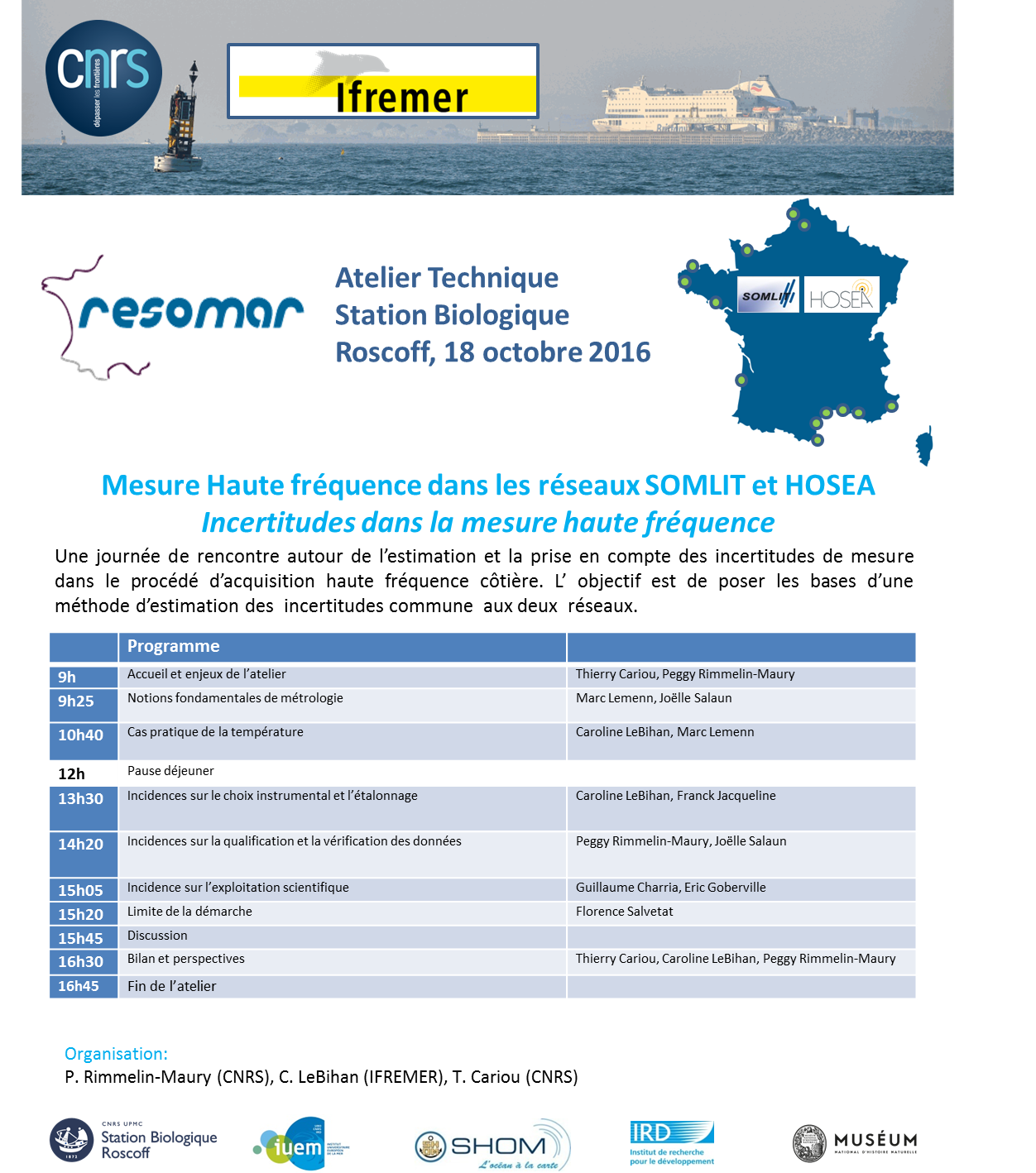 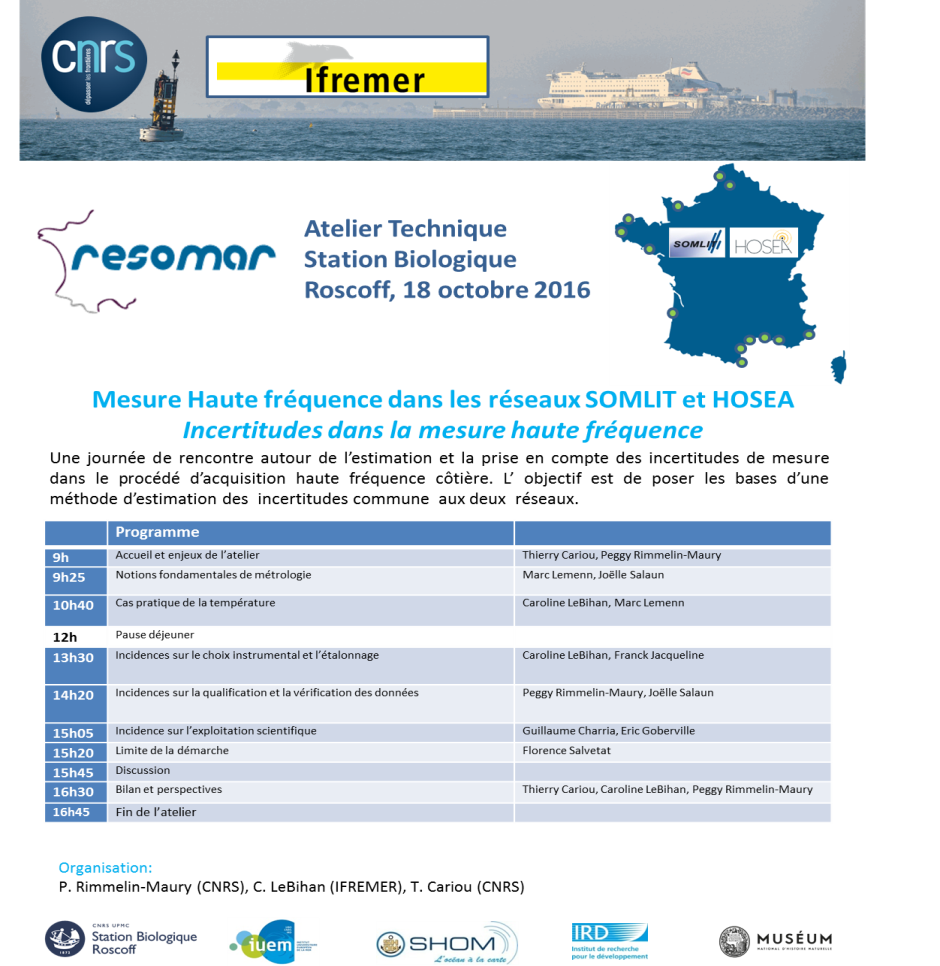 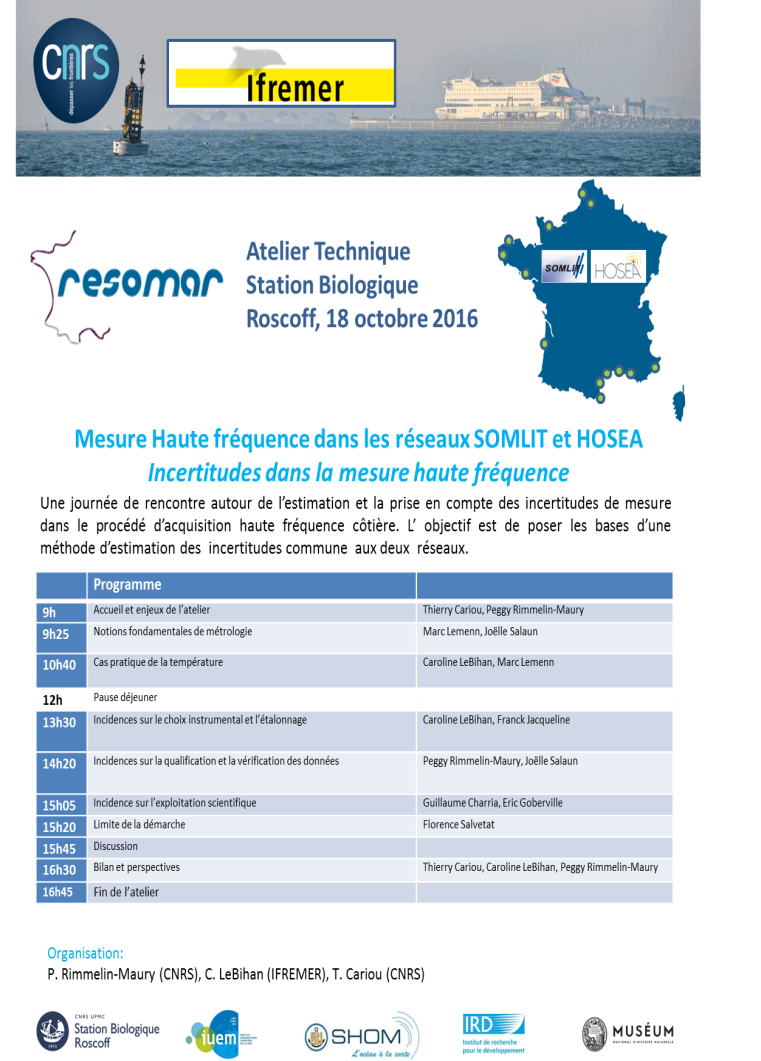 2
Restitution Atelier Roscoff 2016
[Speaker Notes: Atelier 2016 Roscoff = 2è rencontre de la communauté des opérateurs des réseaux d’observation instrumentée côtière SOMLIT-HF et HOSEA …]
PARTICIPANTS: 26 participants dont 2 intervenants spécialistes du SHOM
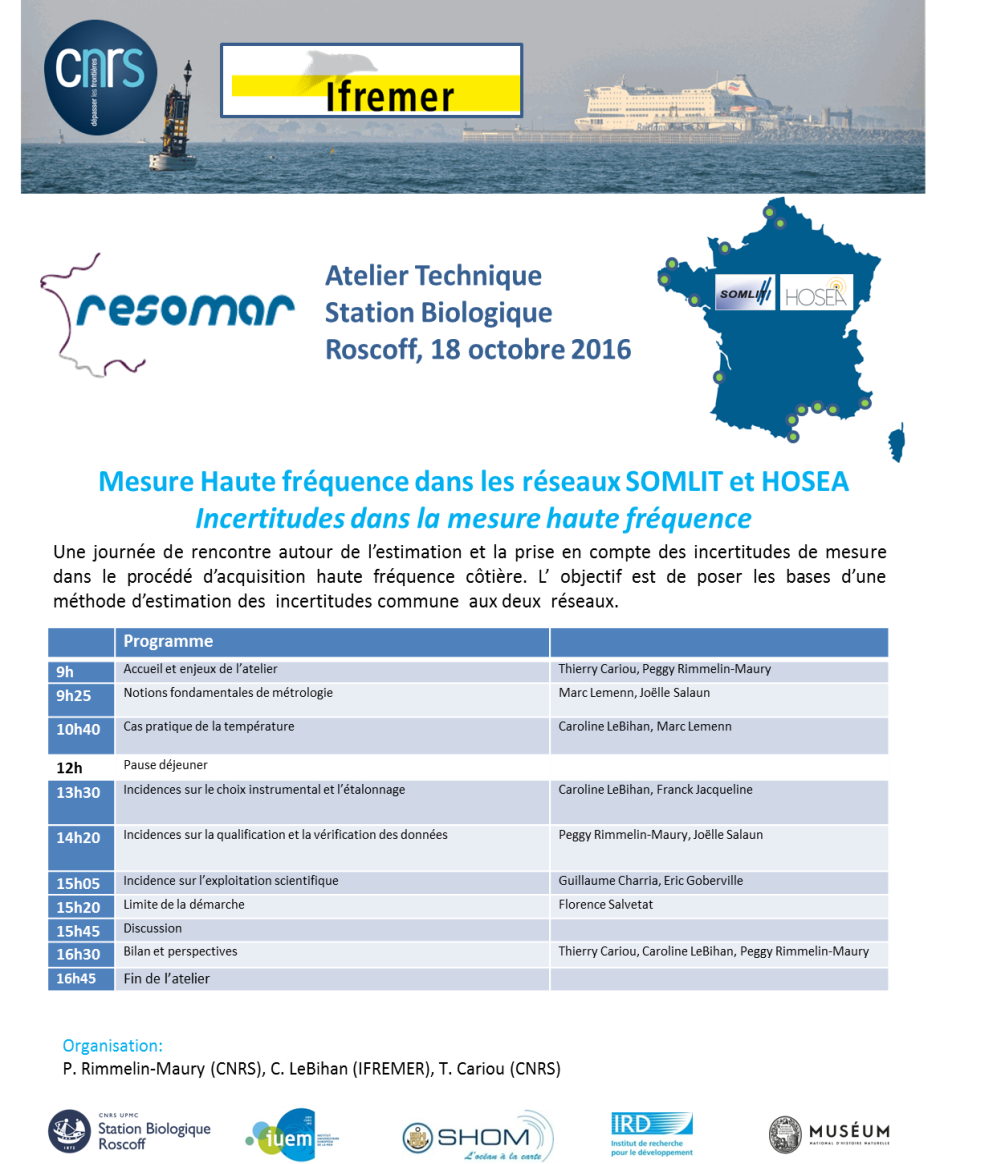 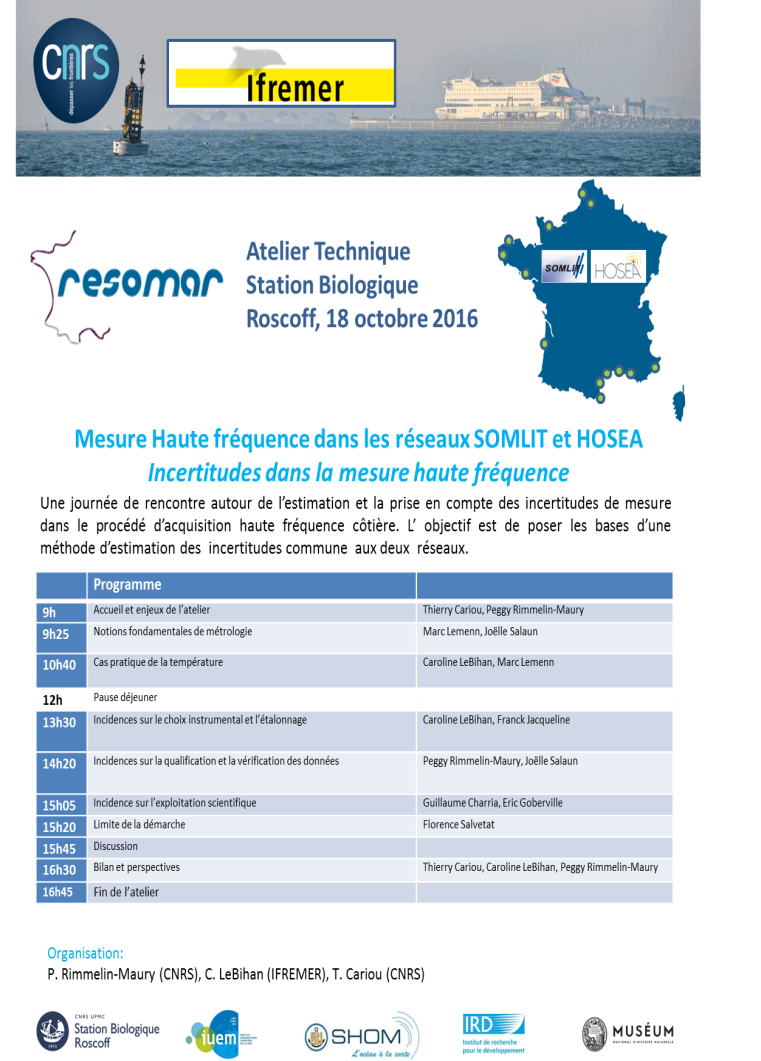 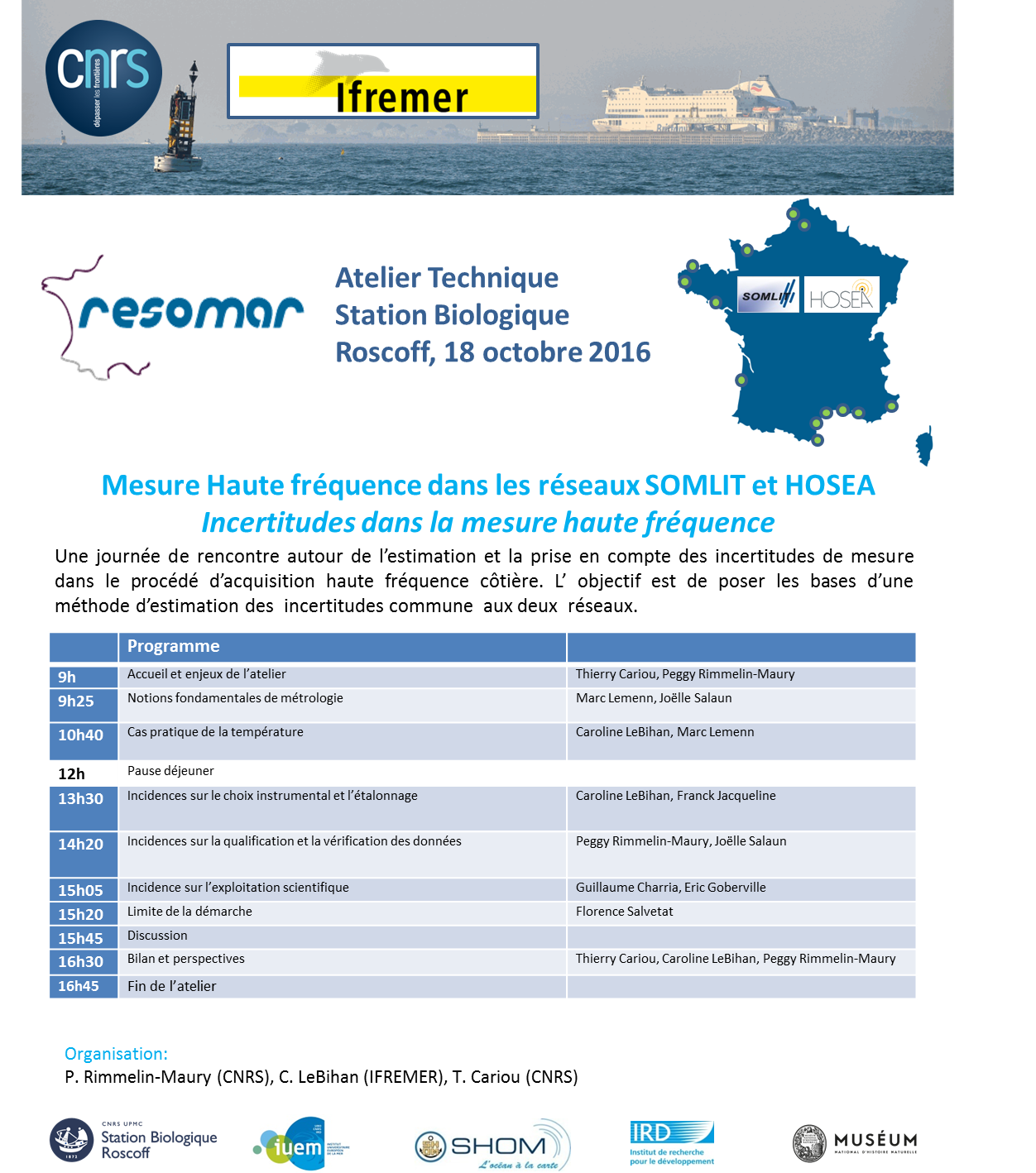 3
Restitution Atelier Roscoff 2016
OBJECTIFS et ENJEUX
Définir une méthodologie commune pour  l’estimation des incertitudes sur nos données 

S’accorder sur les grandeurs indicatrices de leur conformité 

Pour éclairer l’utilisateur sur  le degré de confiance à accorder aux données
4
Restitution Atelier Roscoff 2016
CONTENU: Principe d’une étude des incertitudes du procédé dans son ensemble
Mesurande
+ Erreur
Procédé de mesure in situ
Aléatoire
Ex: Dispersion
(écart-type)
Systématique
Ex: Biais
Choix instrument       Etalonnage           Déploiement    Vérification          Qualification/correction     Exploitation scientifique
caractériser la métrologie 
d’identifier les sources d’incertitudes
estimer et évaluer l’impact dans l’erreur finale
Améliorer leur maîtrise
Assurer la qualité de l’ensemble
5
Restitution Atelier Roscoff 2016
[Speaker Notes: L’atelier a été conçu en suivant le Principe d’une étude des incertitudes dans son ensemble selon l’approche dite « intralaboratoire » qui demande de caractériser la métrologie du système de mesure, à chacune des étapes qui le compose; d’identifier les différentes sources d’incertitudes ; de les estimer et d’en évaluer l’impact dans l’erreur finale; d’améliorer leur maîtrise  et ce pour assurer la qualité de l’ensemble.]
CONTENU: Programme de la journée
10 interventions de spécialistes (accessibles sur : https://www-iuem.univ-brest.fr/pops/projects/hf-somlit-hosea-groupe-technique-qualite-incertitudes-de-mesures-hf)
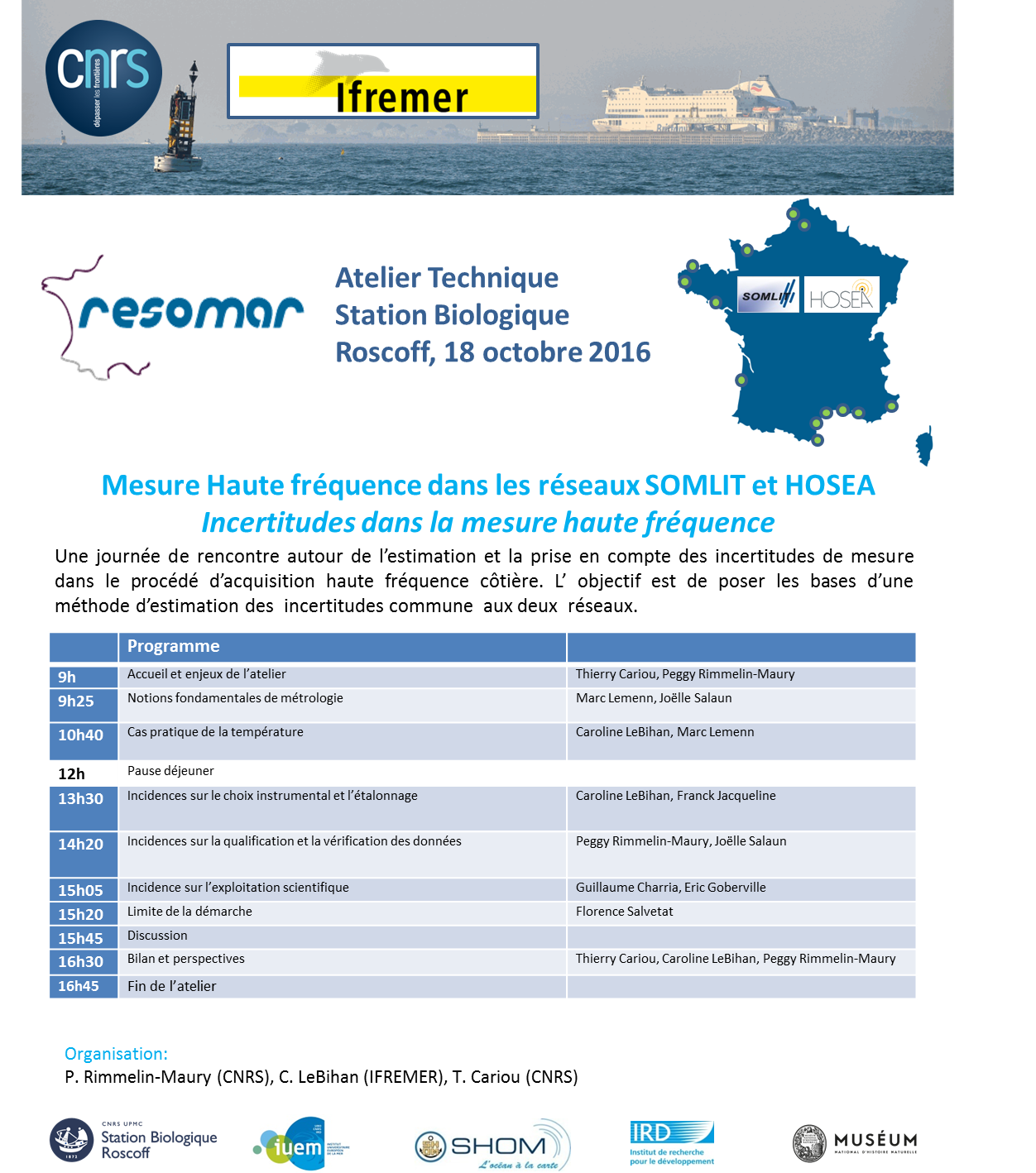 6
Restitution Atelier Roscoff 2016
[Speaker Notes: La journée a consistée en 10 interventions portant sur:
Les notions fondamentales de métrologie
La méthode « intralaboratoire »; 
et son application sur des cas pratiques de T mesurée ou corrigées; 
Et l’après-midi a été consacrée à l’analyse des incidences sur chaque étape du procédé de mesure
Enfin une discussion finale laissait la place à l’échange et la définition d’un plan d’actions.]
CONTENU: Rappel de Notions de métrologie
Mesurande
+ Erreur
Procédé de mesure in situ
Aléatoire
Ex: Dispersion
(écart-type)
Systématique
Ex: Biais
Choix instrument       Etalonnage           Déploiement        Vérification              Qualification                     Validation            Exploitation
Mesurande
Grandeur
Capteur
Spécifications
Etendue de mesure
Résolution
Répétabilité
Limite de détection
Justesse
Fidélité
Erreur de mesure
Stabilité
Exigences
EMT instrumentale
Etalonnage
Biais
Etalonnage
Biais
Ajustage
Incertitude d’étalonnage
Incertitude définitionnelle
Bilan des incertitudes
Composante systématique et aléatoire
Incertitude composée
Méthode d’évaluation Type A et B
Type de fonction de densité
Incertitude élargie
Vérification
Erreur maximale tolérée
Capabilité de l’étalonnage
Traçabilité
EMT étalonnage
Fidélité in situ
Justesse in situ
Dérive
Vérification
EMT insitu
Erreur maximale tolérée
Vérification
Capabilité
Exigences
EMT qualification
Estimation de l’erreur
 Modélisation de la mesure
Correction
Incertitude définitionnelle
Bilan des incertitudes
Composante systématique et aléatoire
Incertitude composée
Méthode d’évaluation Type A et B
Type de fonction de densité
Incertitude élargie
Vérification
Erreur maximale Tolérée
Capabilité du système de mesure
Validation du système de mesure
EMT scientifique
7
Restitution Atelier Roscoff 2016
[Speaker Notes: Plus en détails,

D’abord le rappel d’un certain nombre de notions métrologiques a permis de poser la terminologie utile à chaque étape.]
CONTENU: Rappel de Notions de métrologie
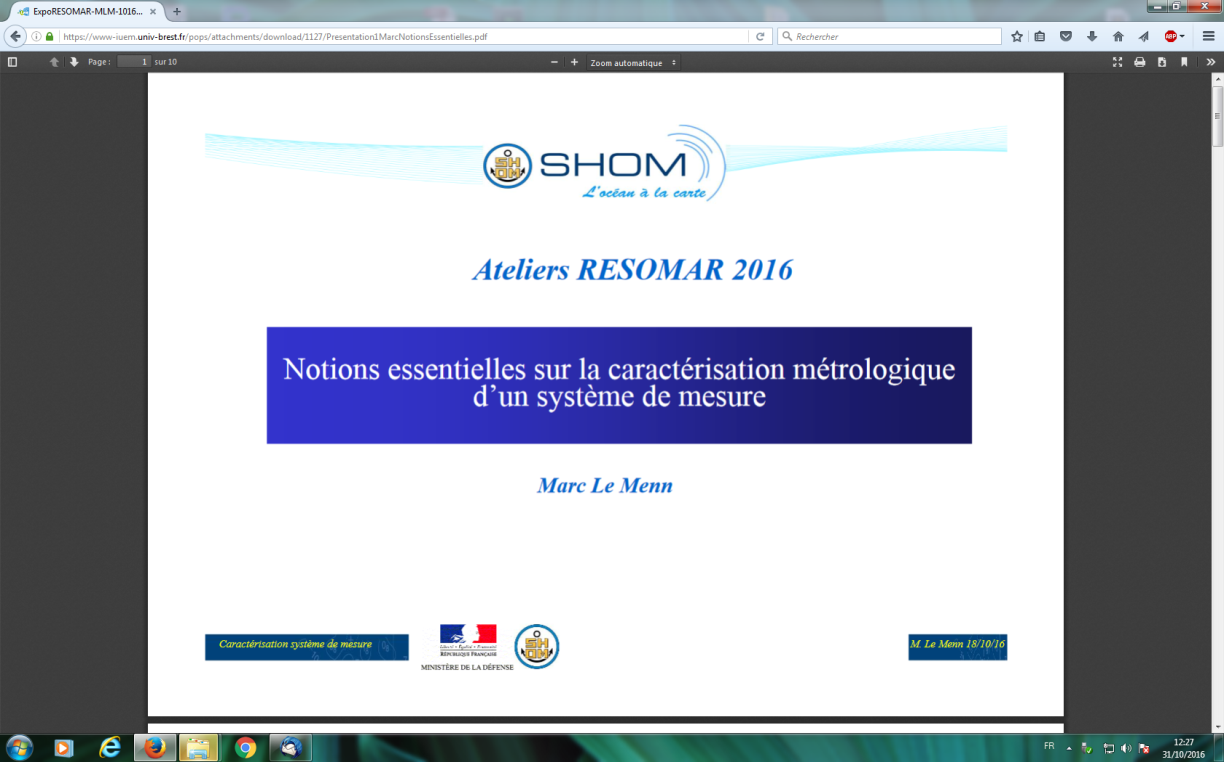 Les Notions essentielles pour la caractérisation des pratiques et l’estimation de l’incertitude
Les Définition en conformité avec le Vocabulaire International de Métrologie: VIM-2008 (BIPM,  www.BIPM.org)
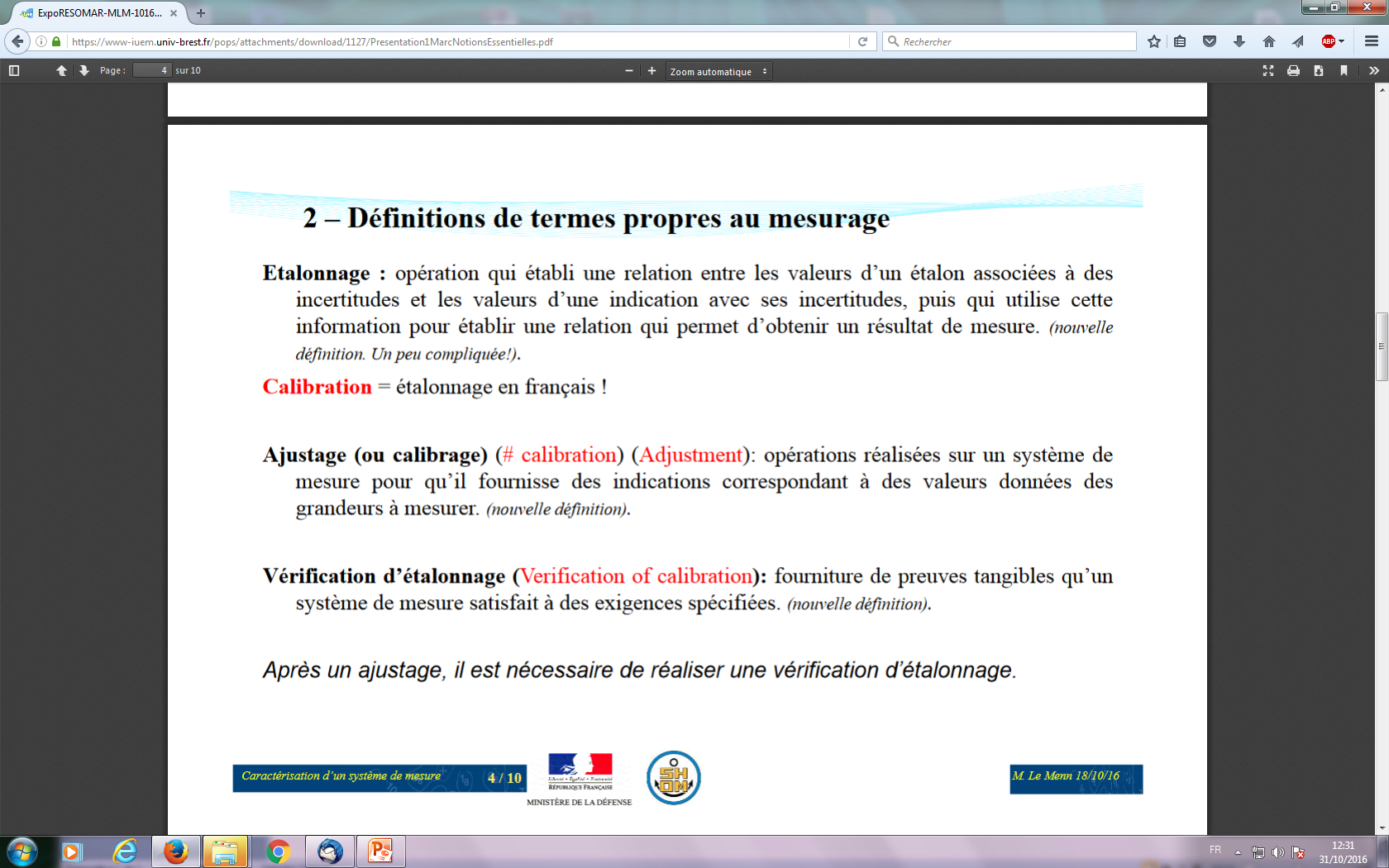 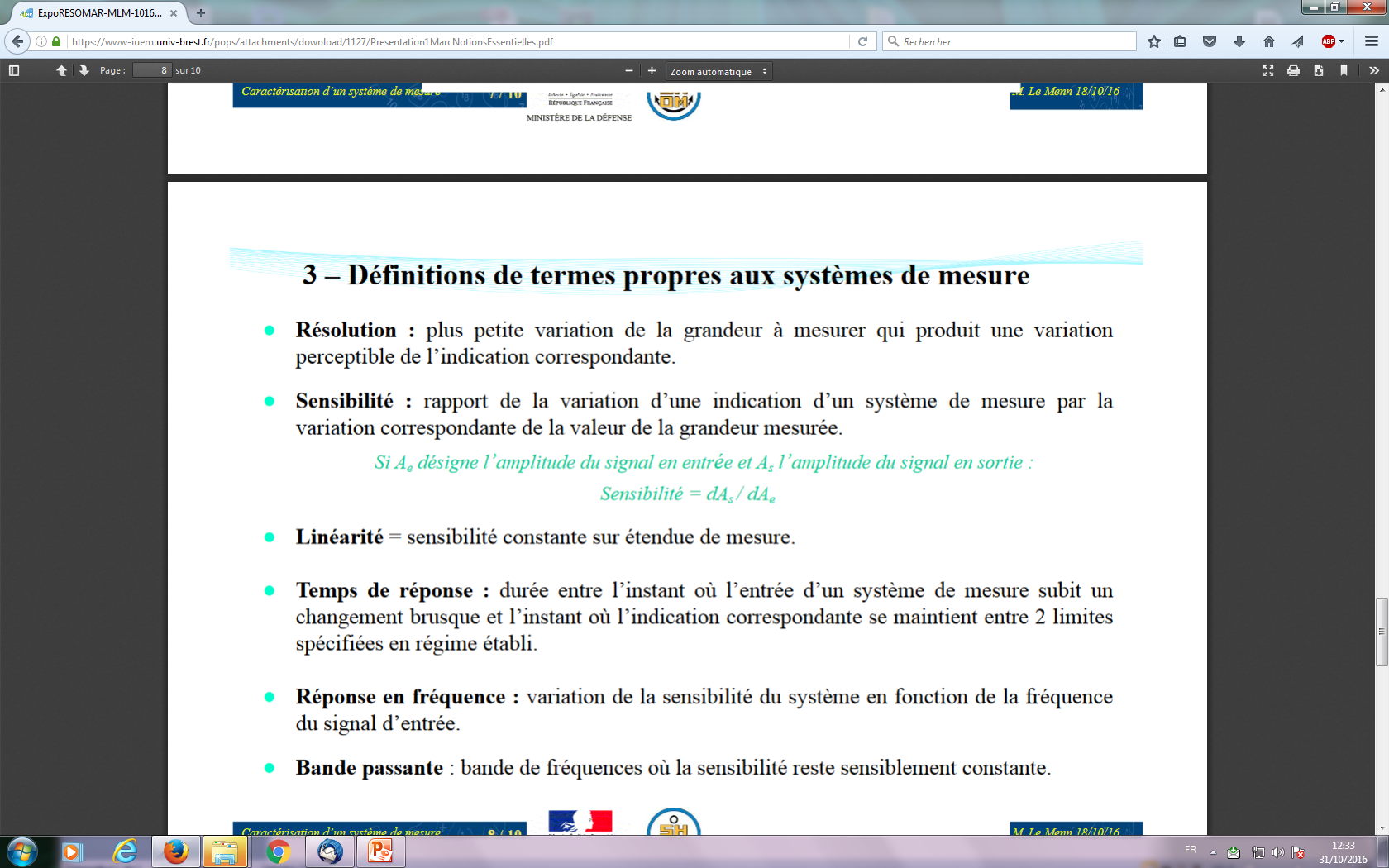 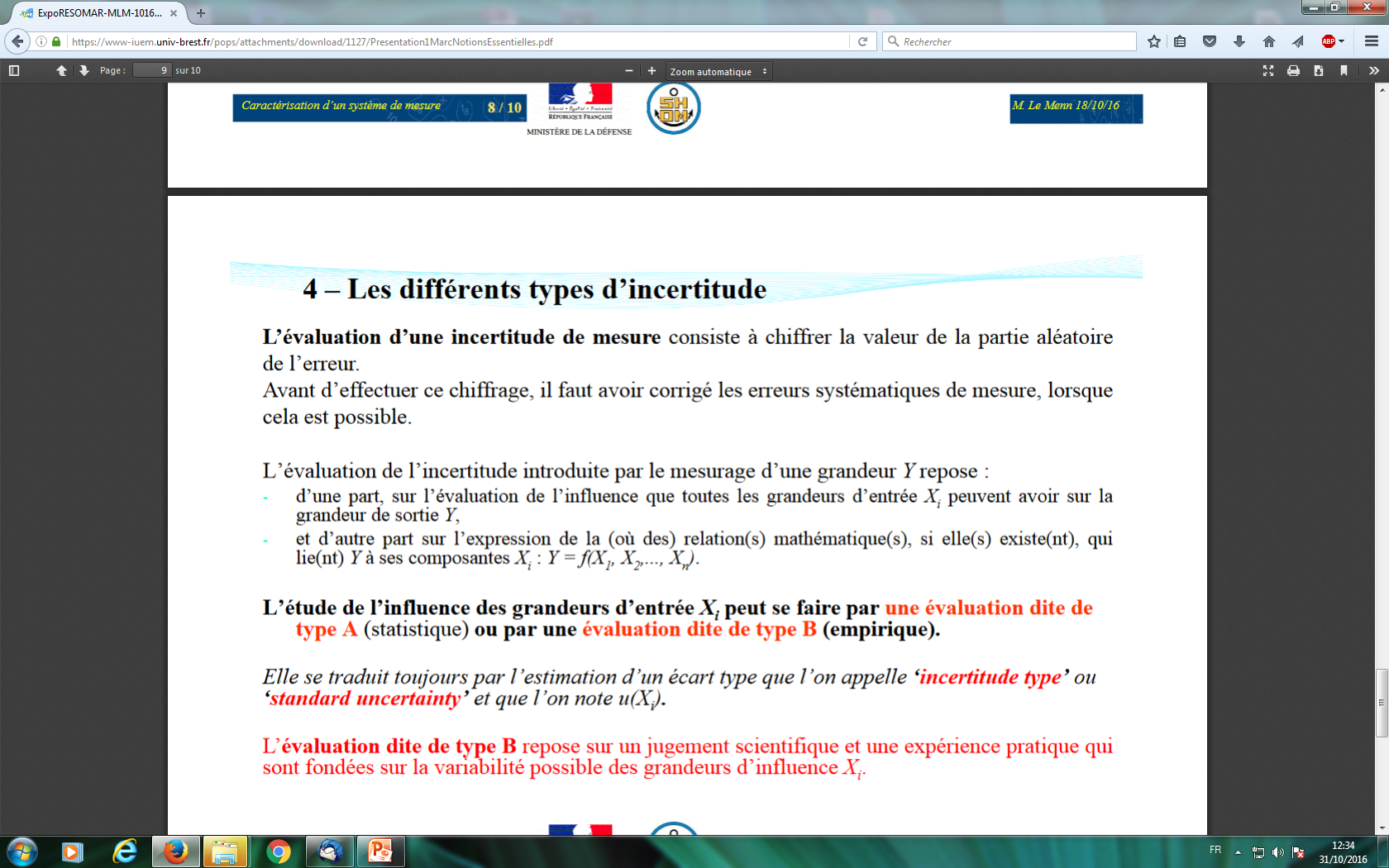 8
Restitution Atelier Roscoff 2016
[Speaker Notes: Ainsi, Marc Lemenn, du SHOM d’abord a présenté les notions essentielles pour la caractérisation du mesurage, du système de mesure et des types d’incertitudes. Toutes définies par dans le VIM.]
CONTENU: Rappel de Notions de métrologie
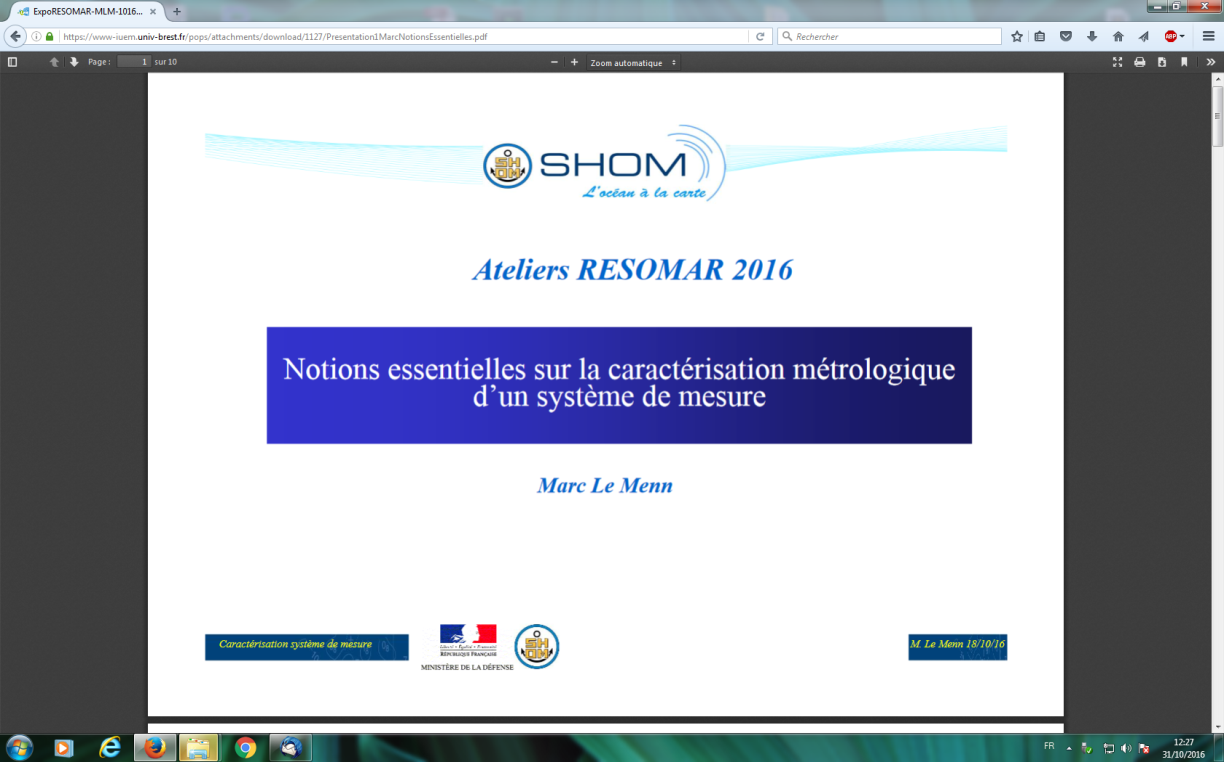 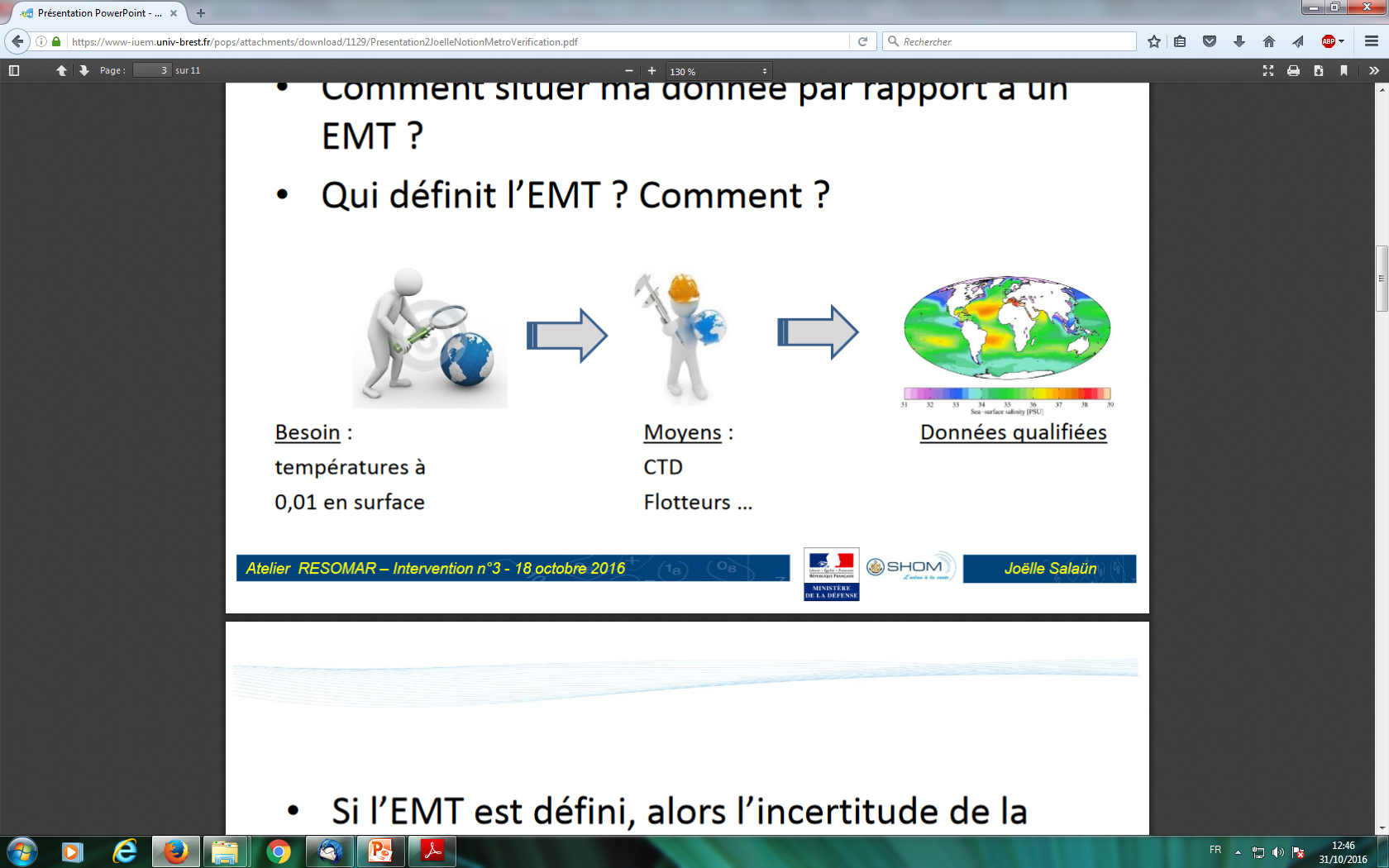 Erreur Maximale Tolérée (EMT) et Conformité
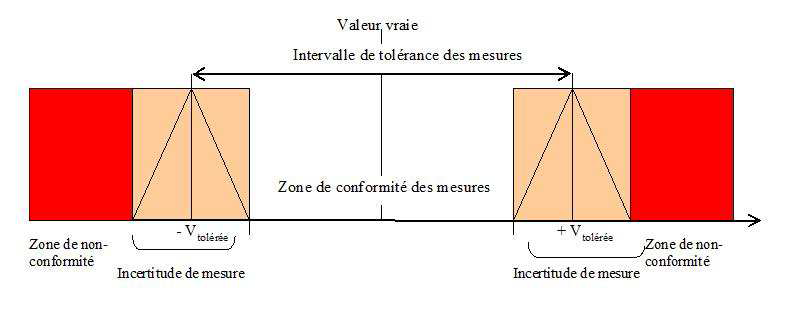 EMT
EMT
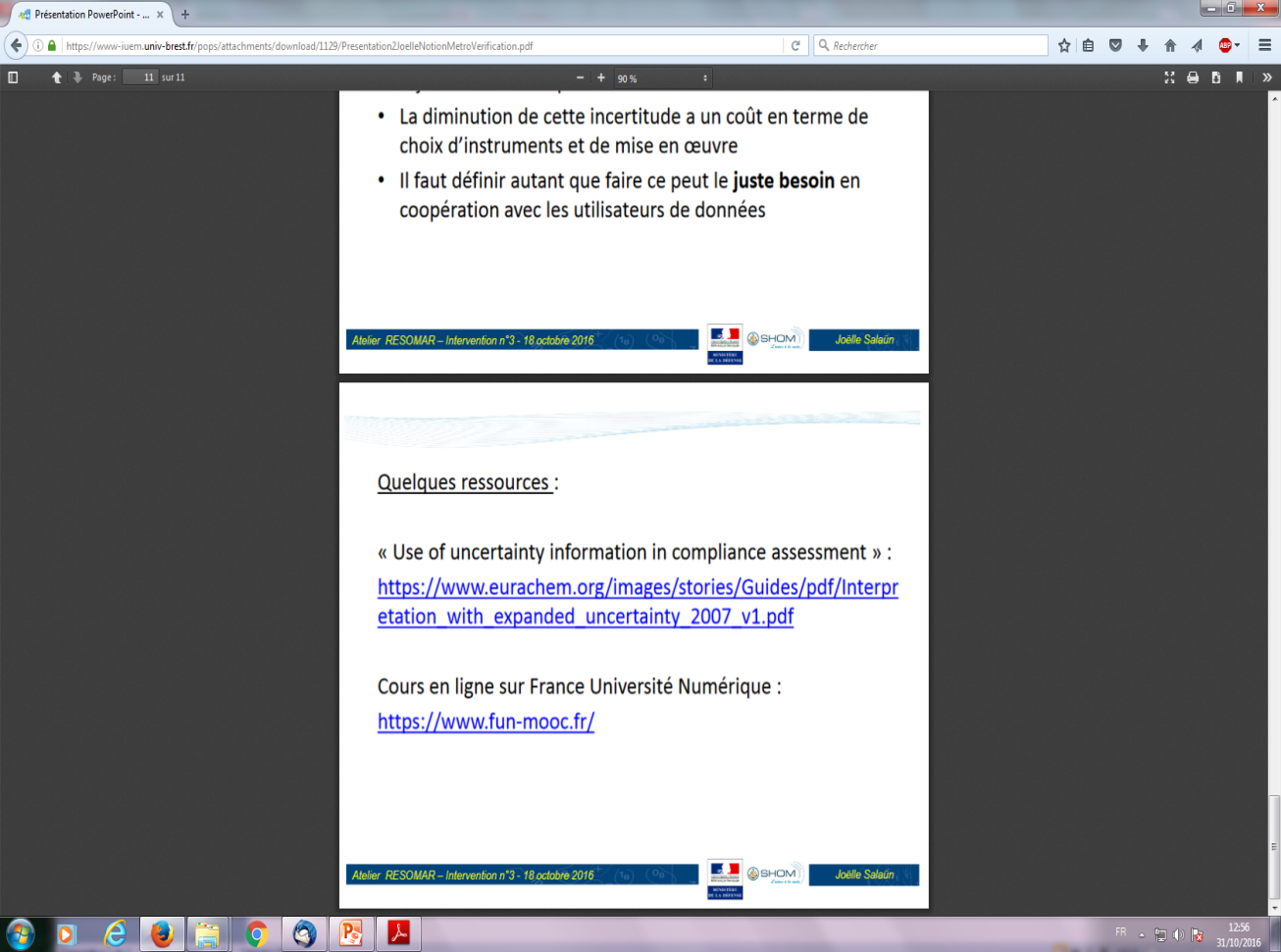 9
Restitution Atelier Roscoff 2016
[Speaker Notes: Joëlle Salaün ensuite du SHOM également a insisté sur la notion d’EMT qui est fondamentale d’abord pour exprimer le besoin auquel doit répondre la métrologie mais aussi pour vérifier la conformité des pratiques.]
CONTENU: Présentation de la Méthode d’estimation des incertitudes (GUM) et mise en pratique sur la température
Mesurande
+ Erreur
Procédé de mesure in situ
Aléatoire
Ex: Dispersion
(écart-type)
Systématique
Ex: Biais
Choix instrument       Etalonnage           Déploiement    Vérification          Qualification/correction     Exploitation
Incertitudes:
U grandeur corrigée
U étalonnage
U in situ
U étalonnage 
post-déploiement
U instrumentale
10
Restitution Atelier Roscoff 2016
[Speaker Notes: Les notions théoriques ainsi posées, a été abordé ensuite la méthode pour estimer les incertitude notées « U » ici.]
CONTENU: Présentation de la Méthode d’estimation des incertitudes (GUM) et mise en pratique sur la température
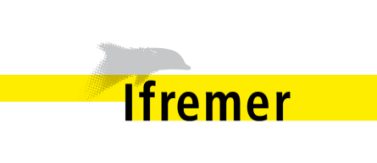 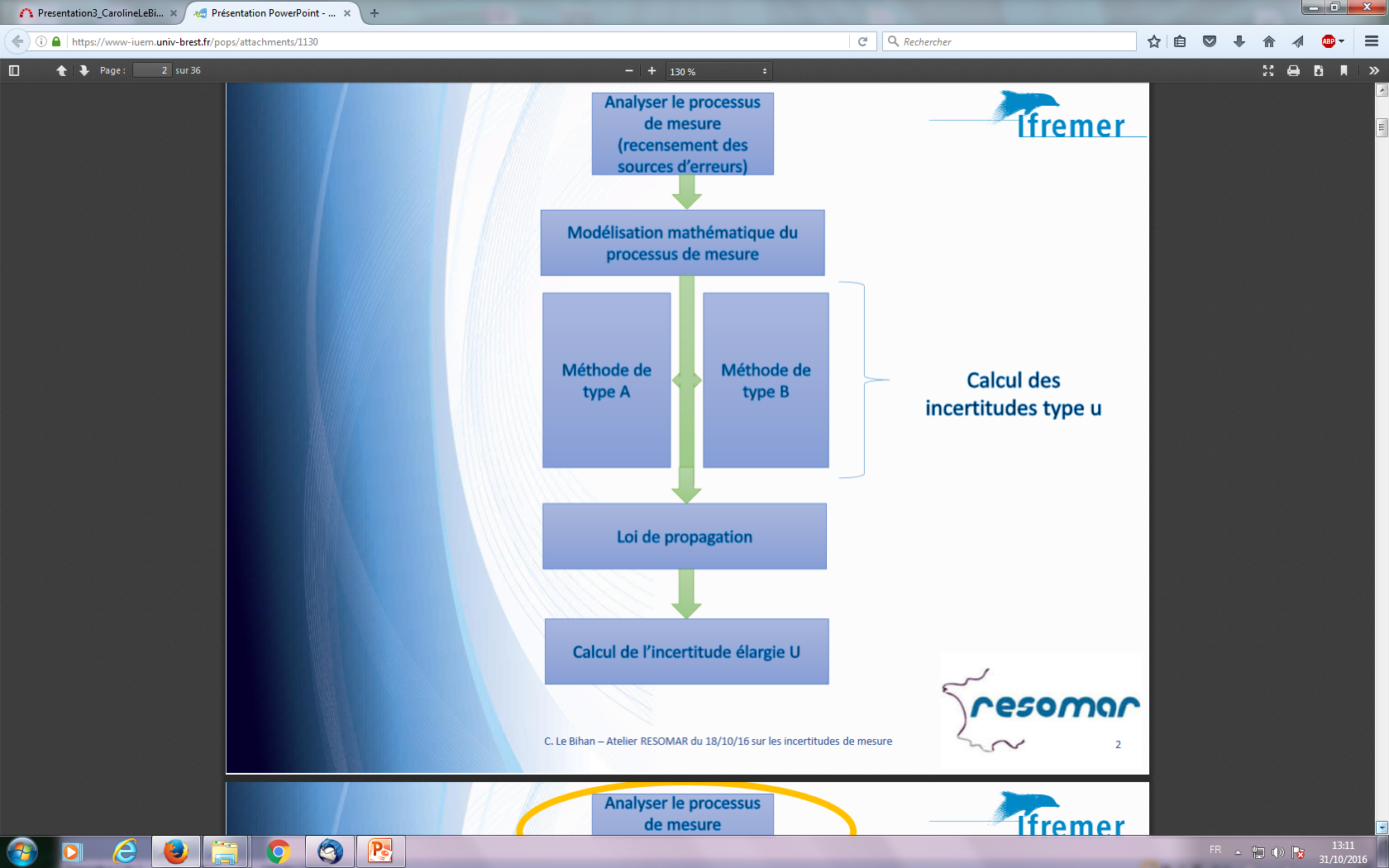 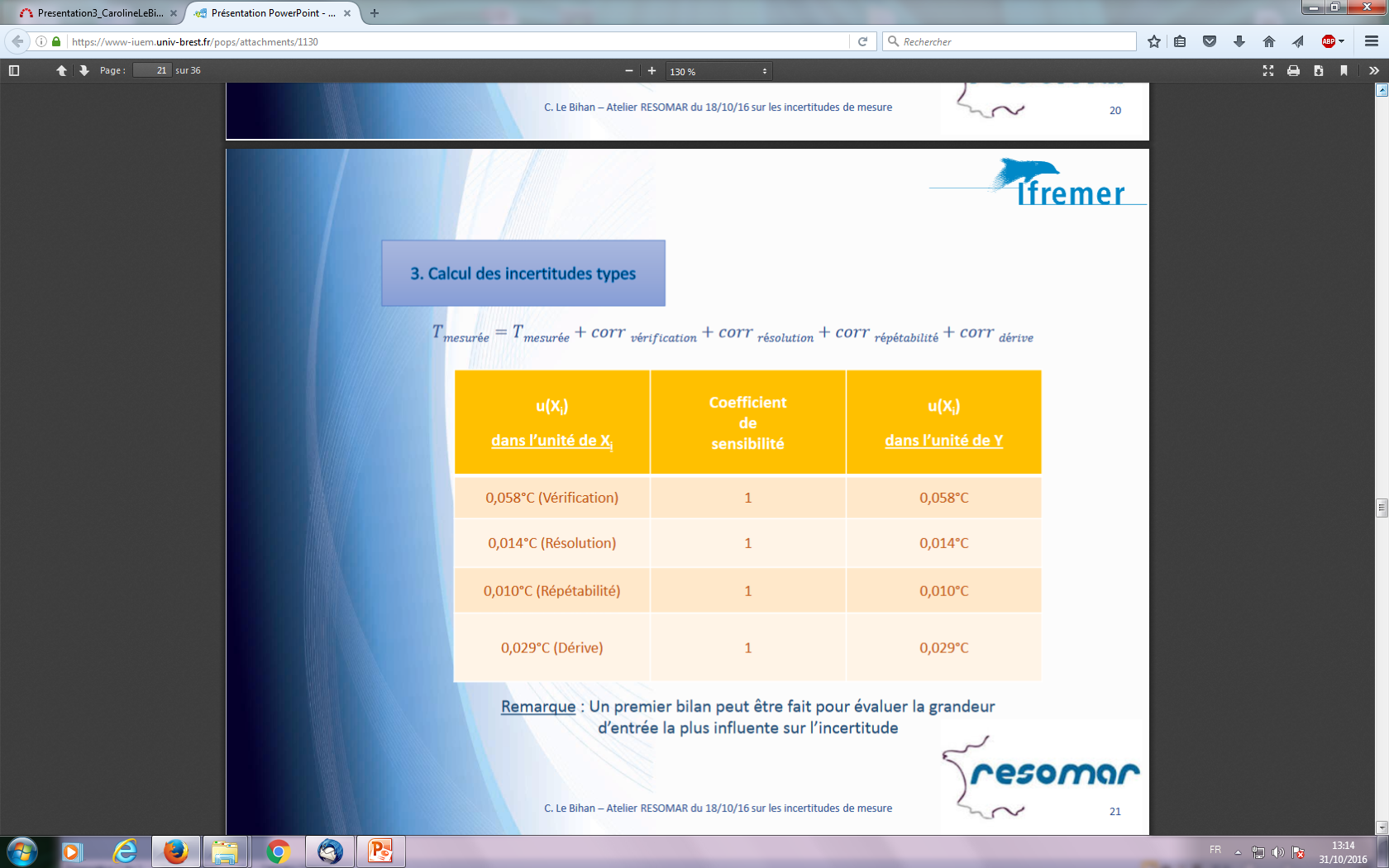 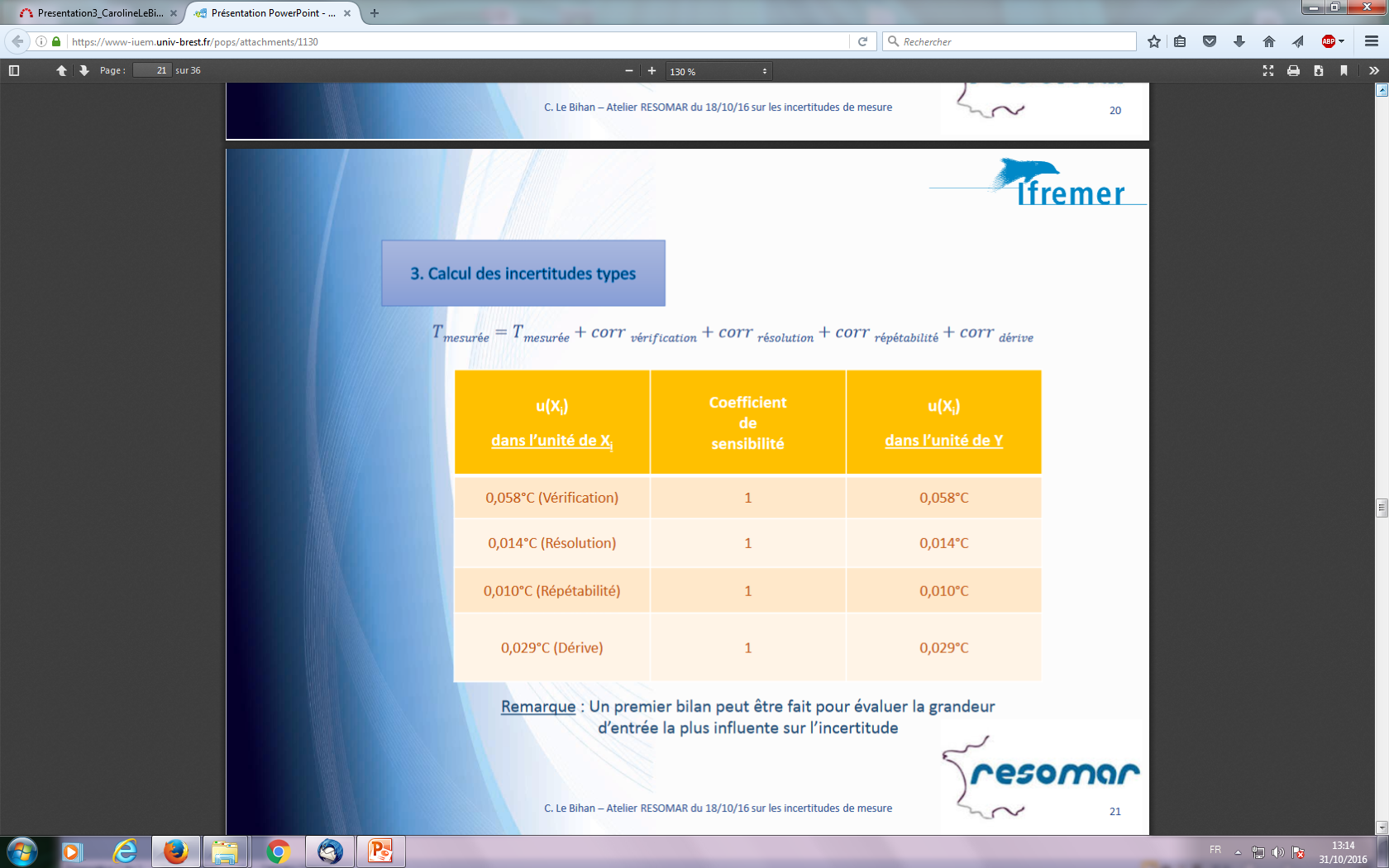 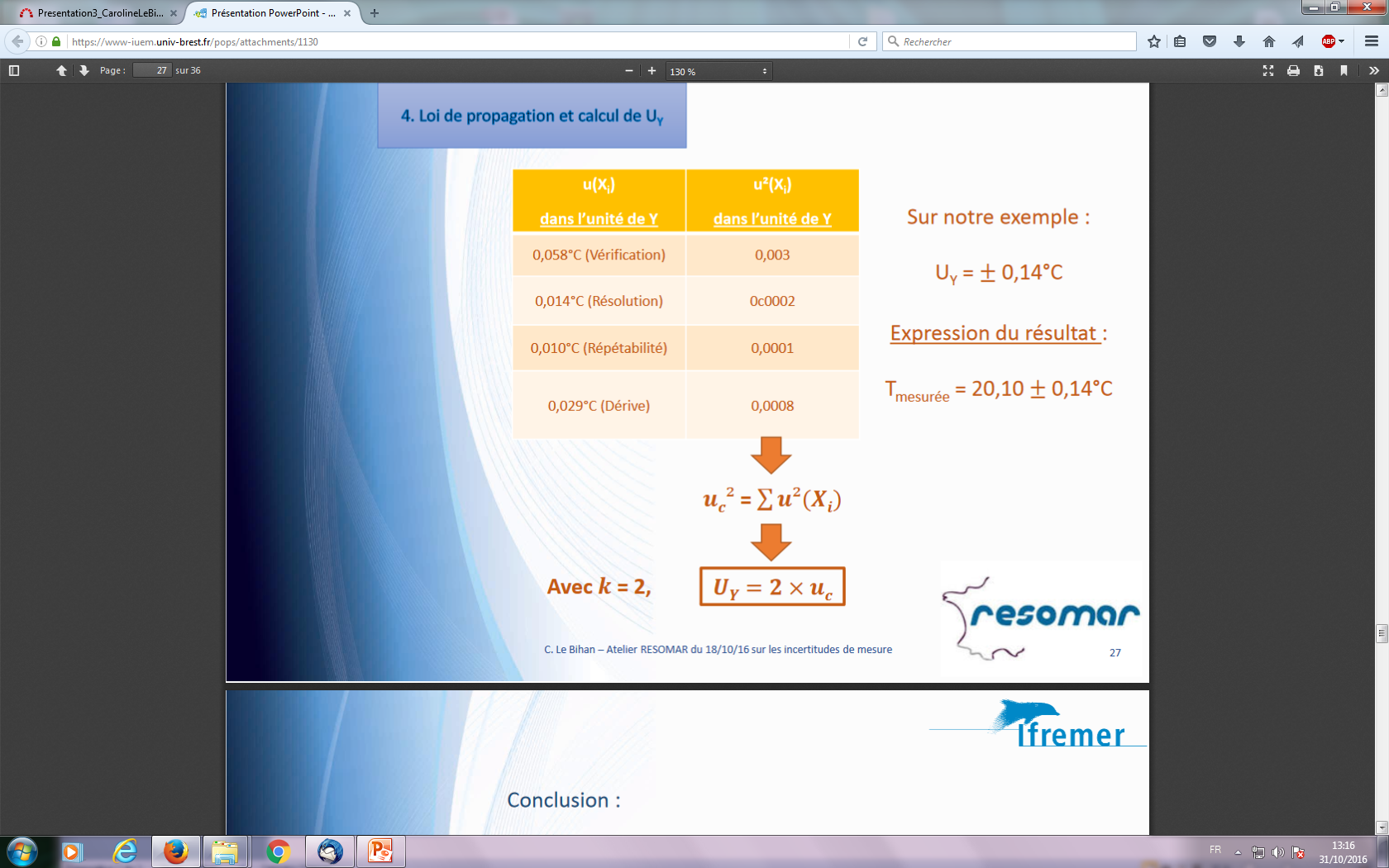 11
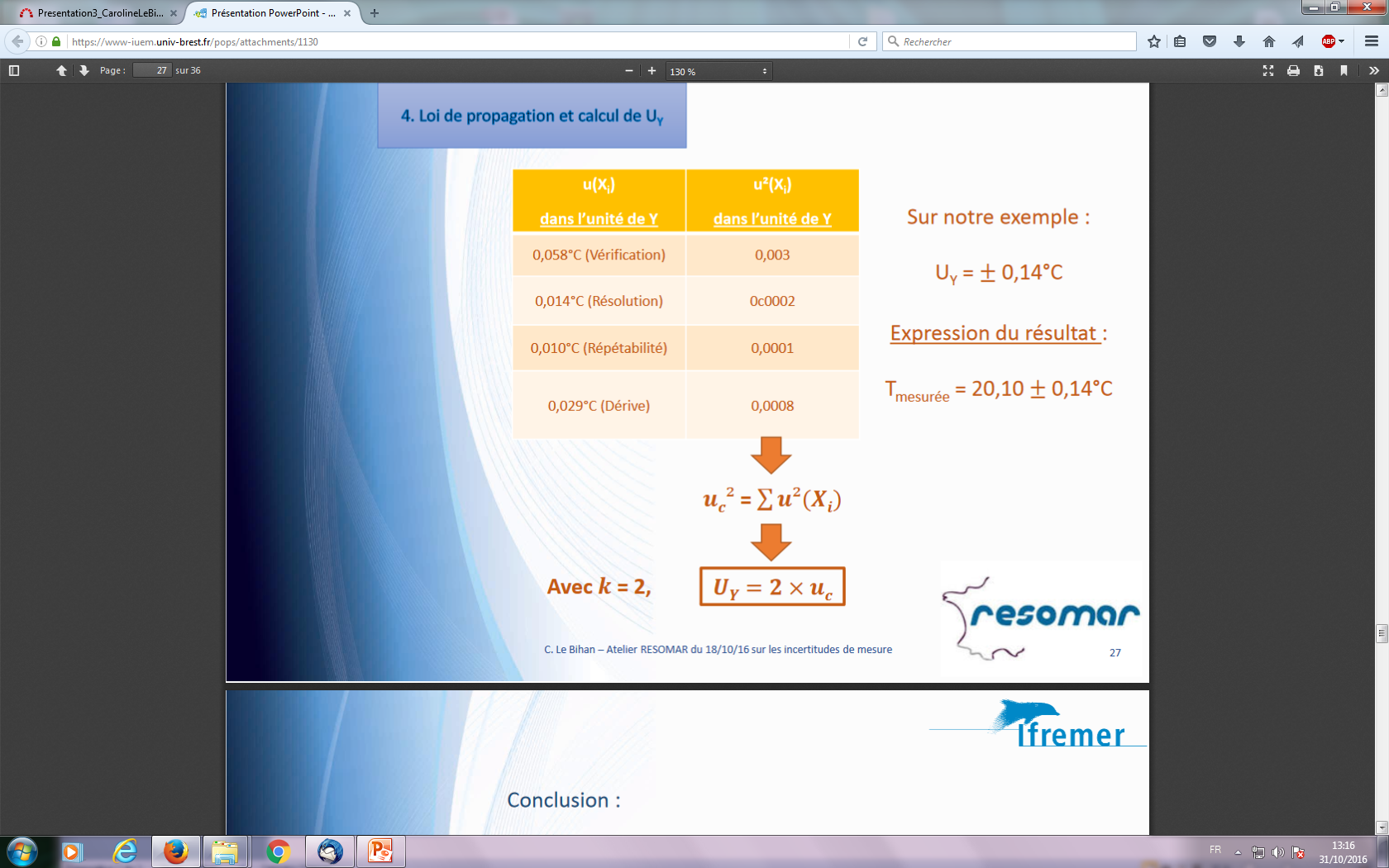 [Speaker Notes: Caroline LeBihan de l’IFREMER a présenté la fameuse méthode du GUM autour du cas simple d’une température mesurée in situ.
Cette méthode repose notamment sur la modélisation mathématique du processus qui permet ensuite de lister toutes les composantes des incertitudes, de les estimer, puis de les combiner conformément à la loi de propagation des incertitudes, pour en déduire l’incertitude composée élargie, évaluée à 0,14°C pour le cas considérée.]
CONTENU: Présentation de la Méthode d’estimation des incertitudes (GUM) et mise en pratique sur la température
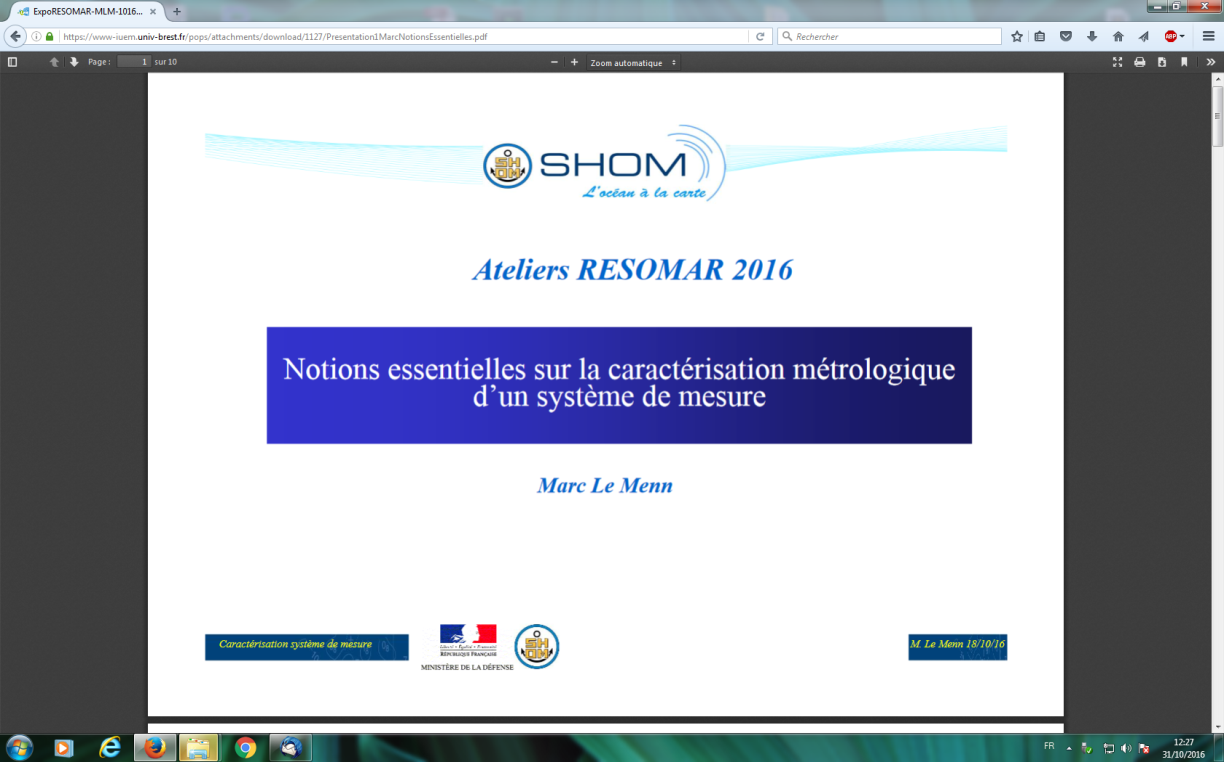 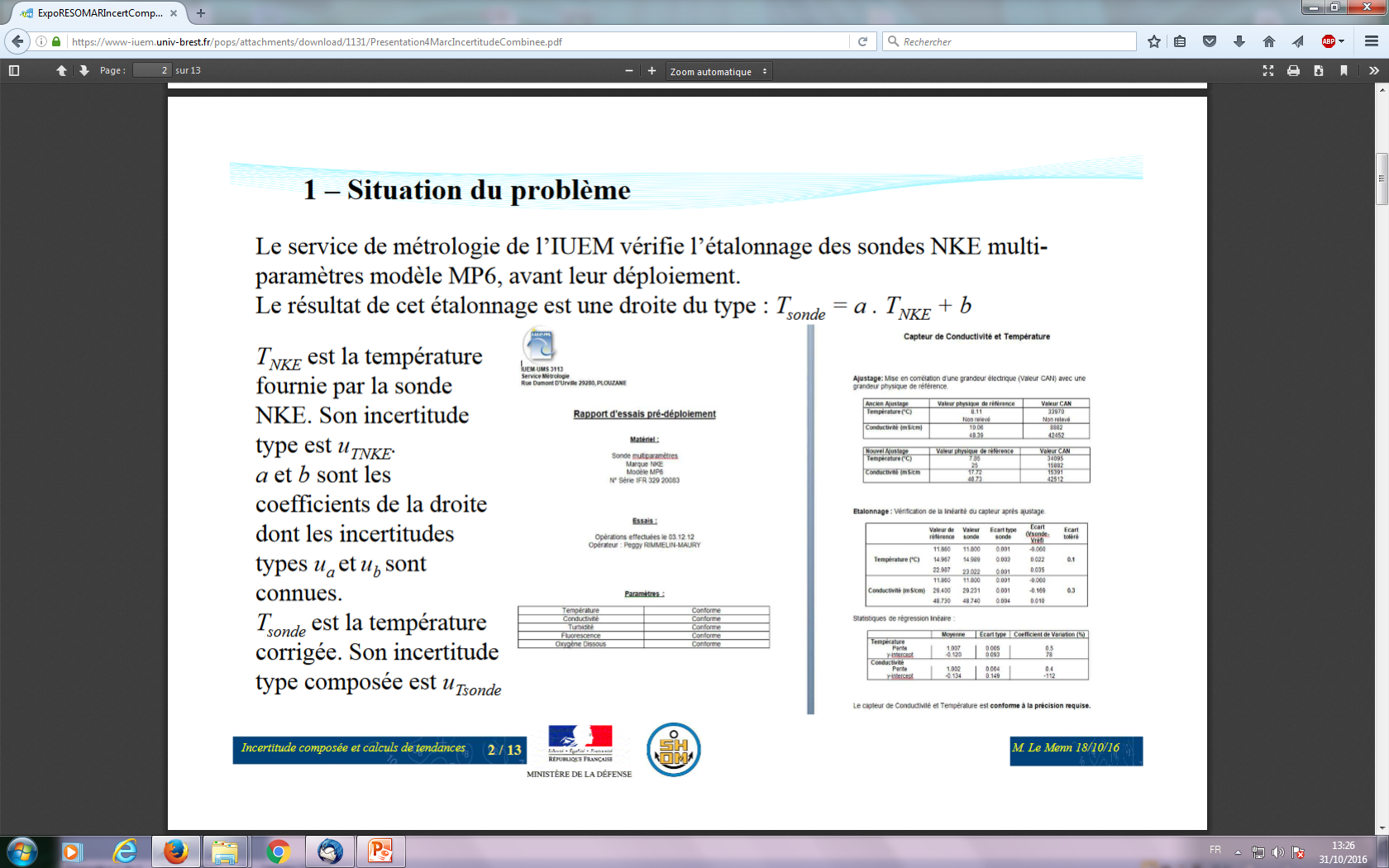 Cas 1 d’une Tcorrigée selon :
Avec prise en compte de la co-variance:
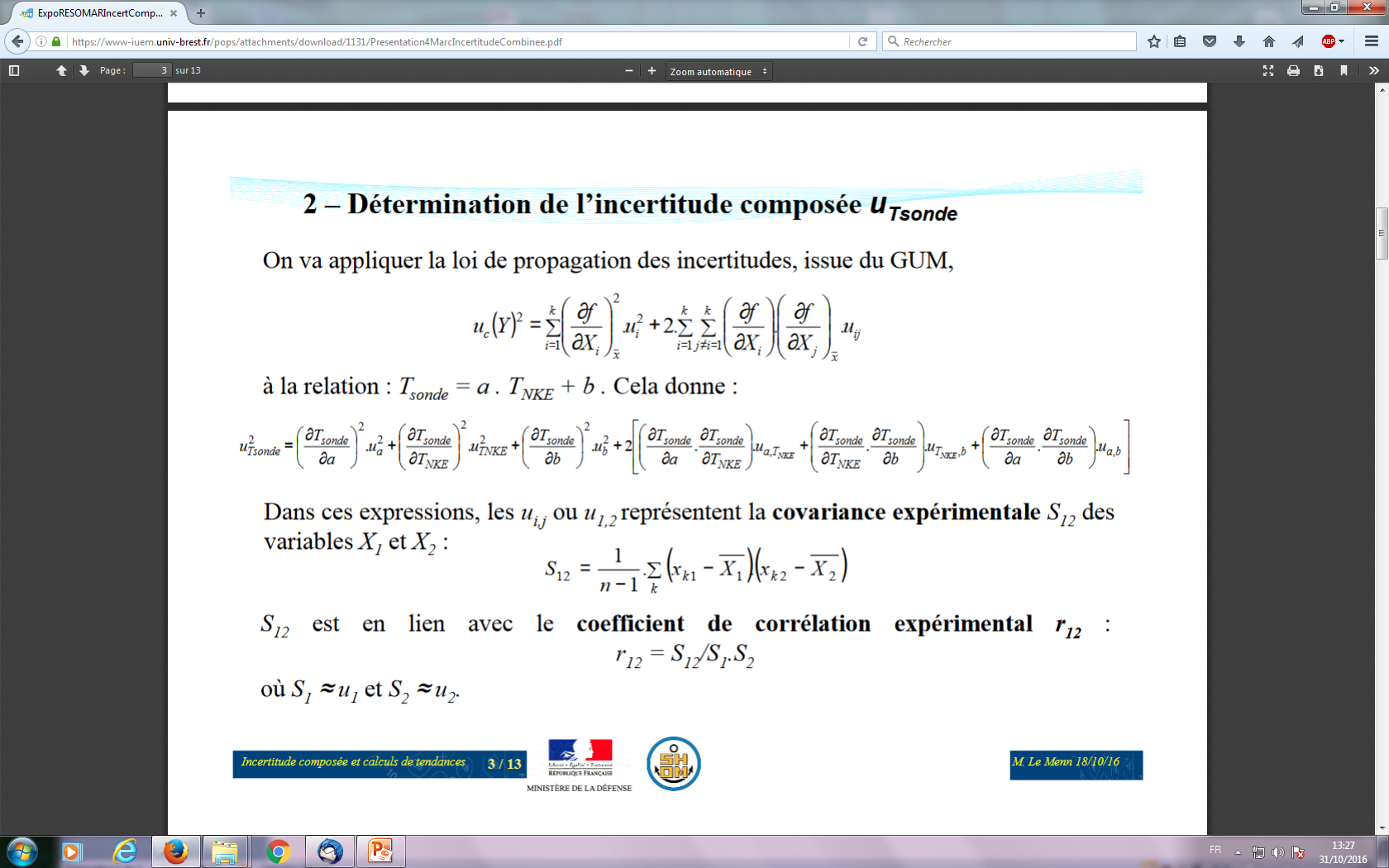 Soit:
D’où à 15°C:
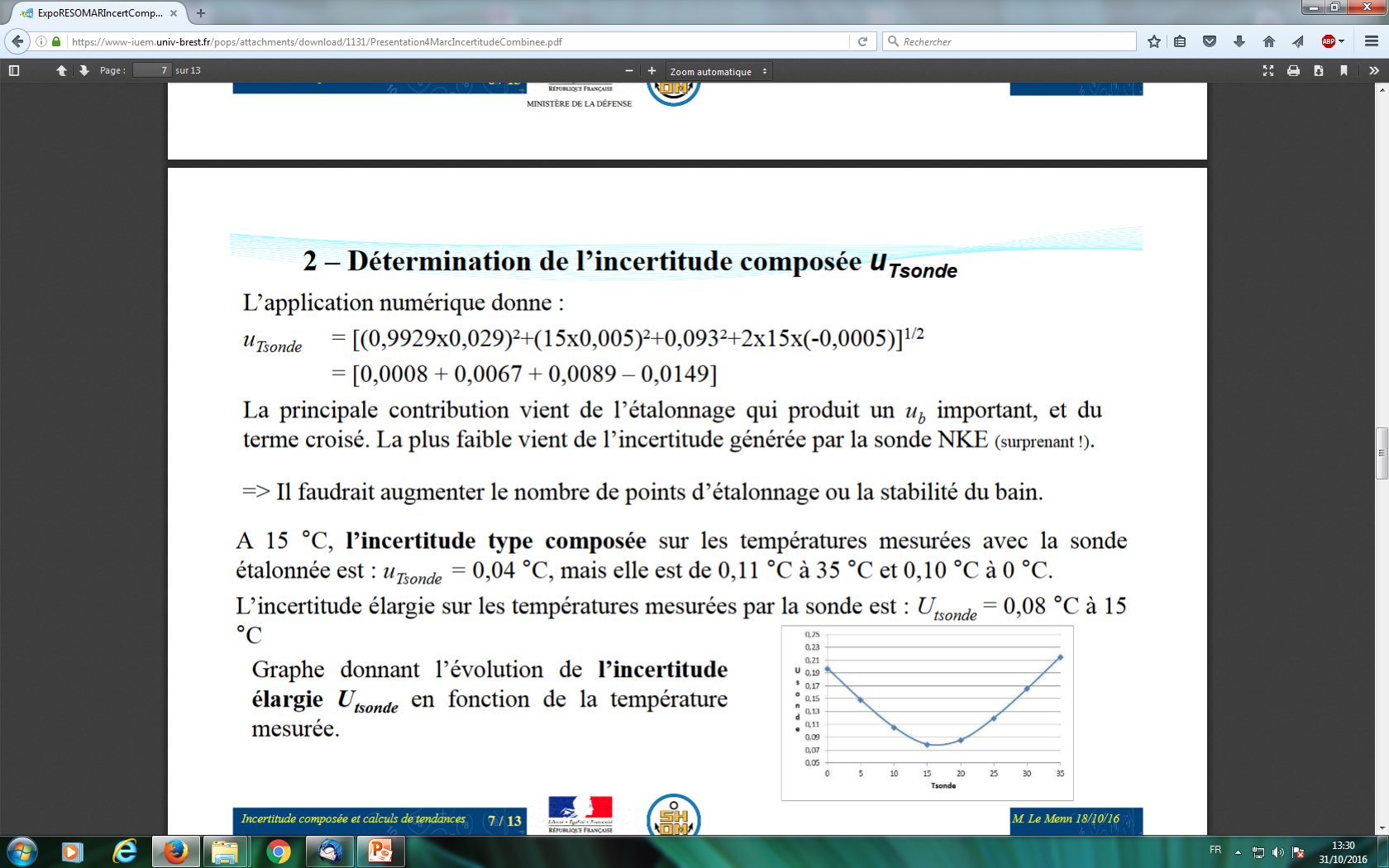 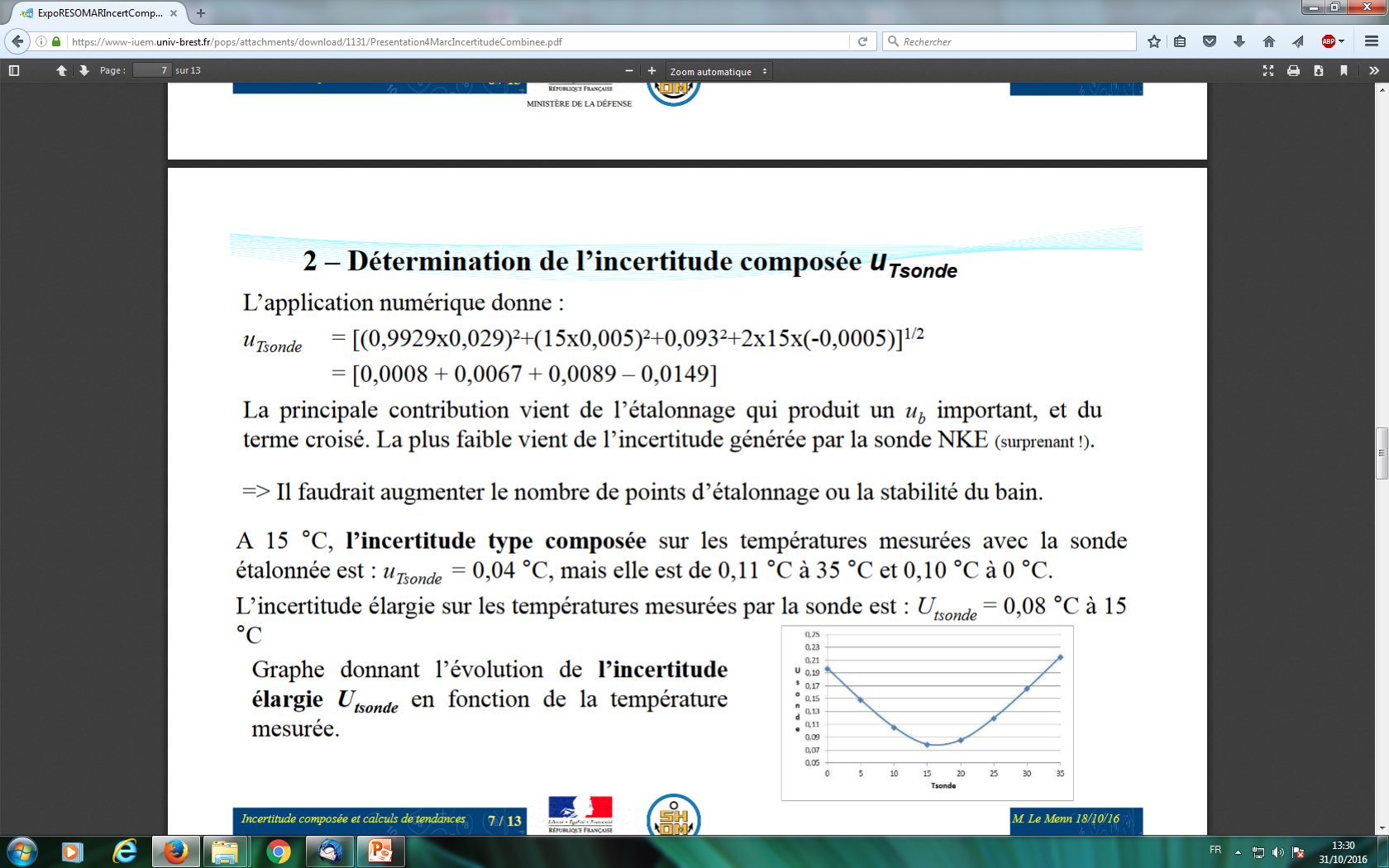 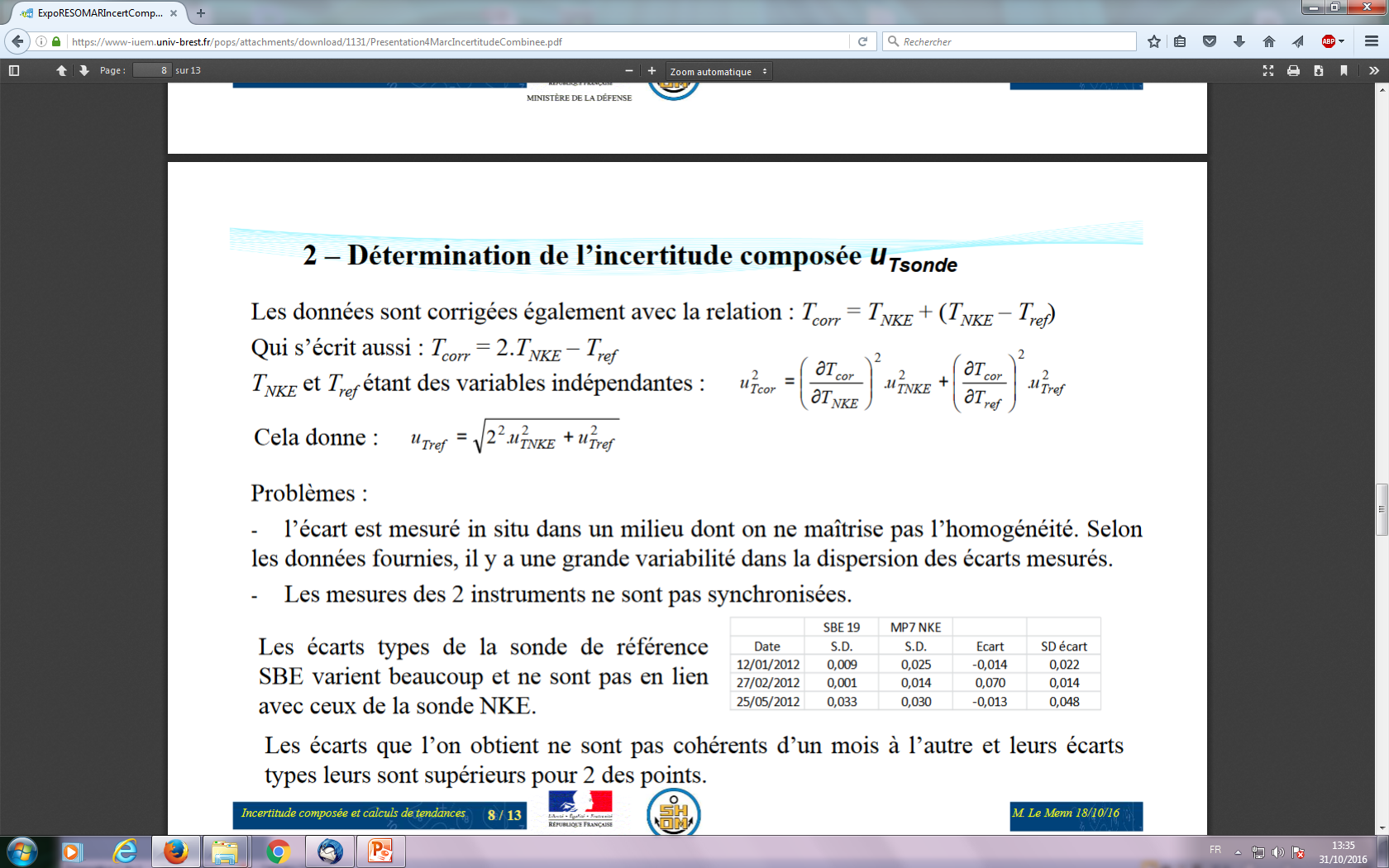 Cas 2 d’une Tcorrigée d’un biais:
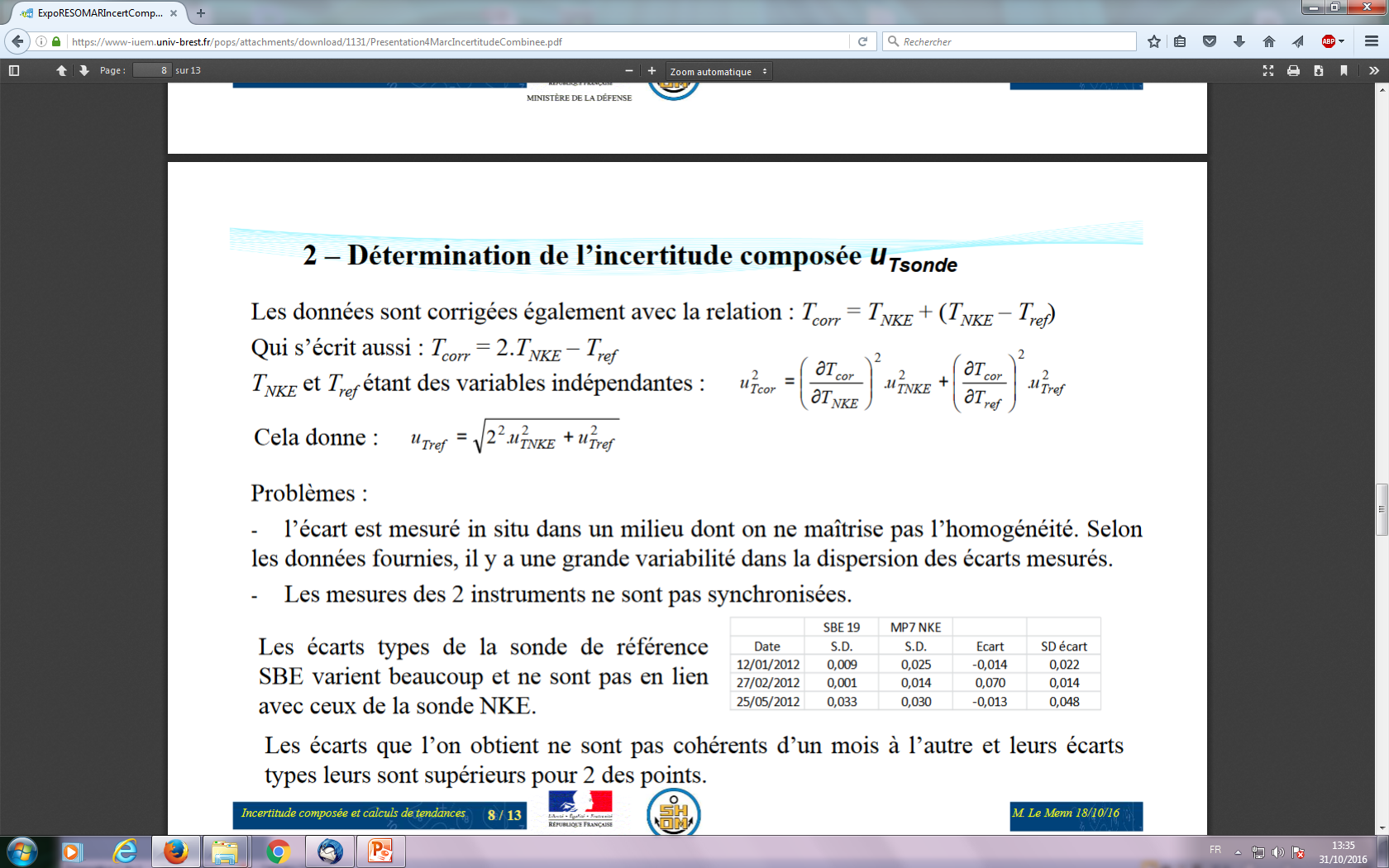 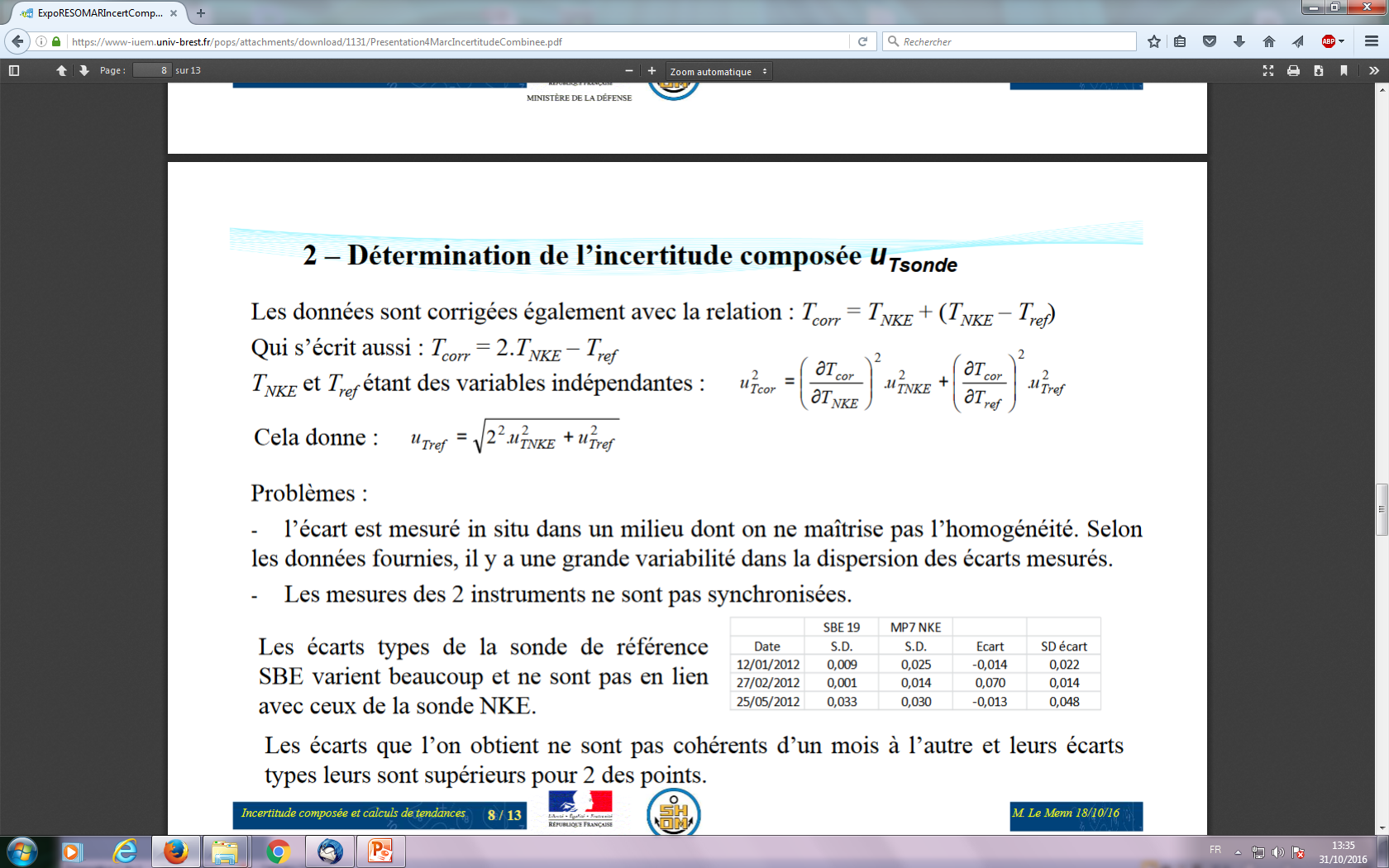 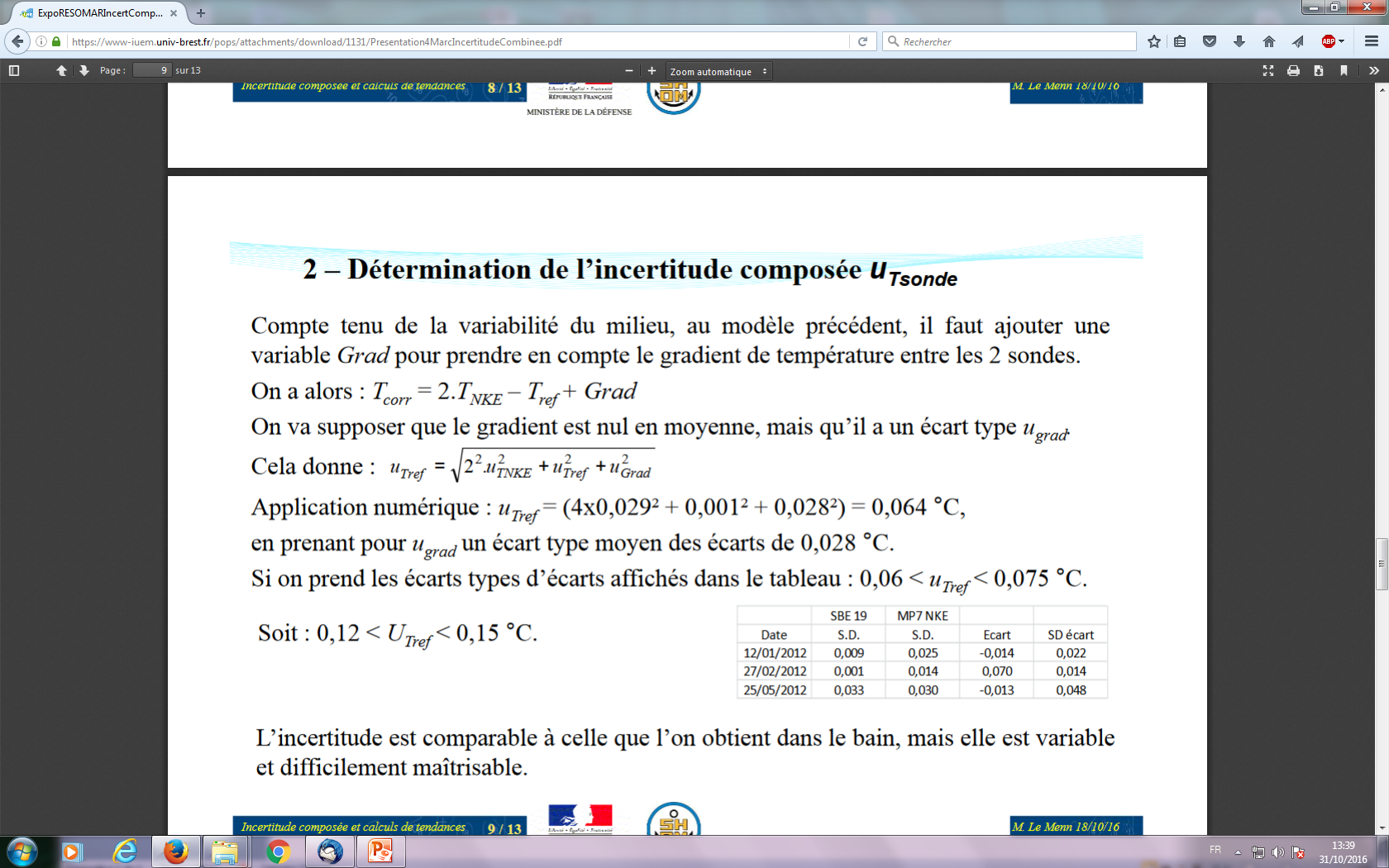 Avec prise en compte de l’hétérogénéité du milieu (Grad):
12
Restitution Atelier Roscoff 2016
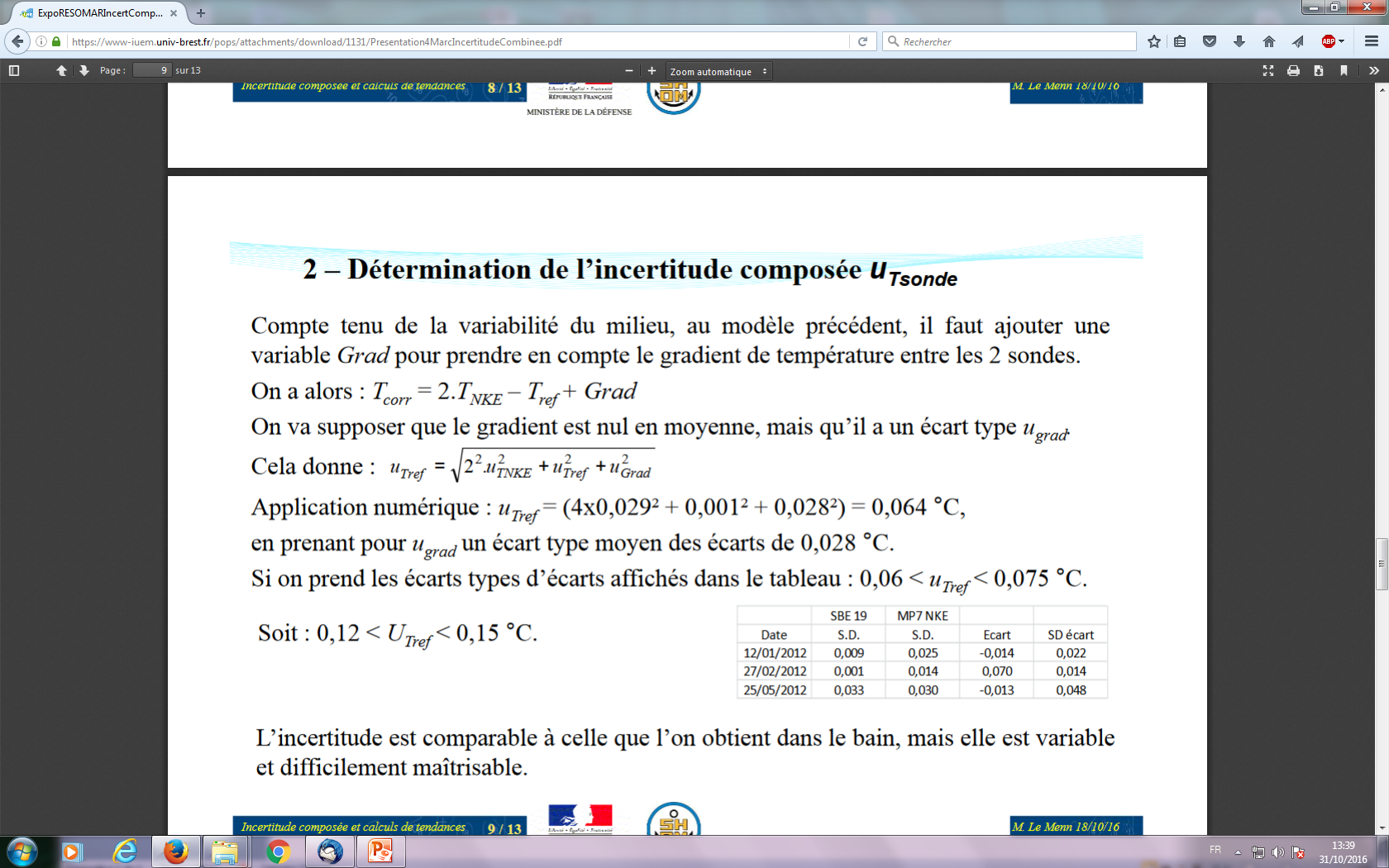 D’où:
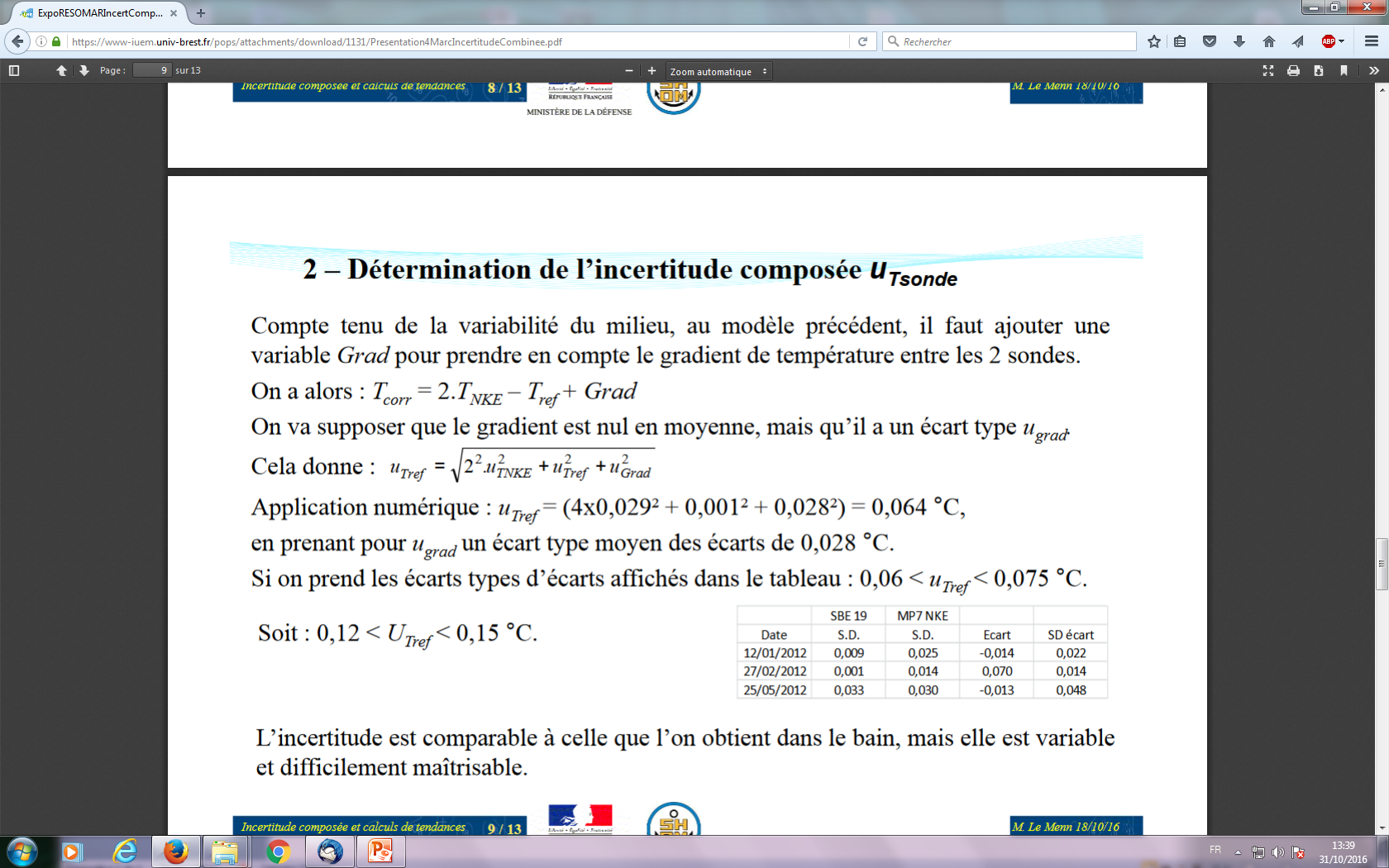 [Speaker Notes: Marc Lemenn ensuite a appliqué le GUM sur deux cas plus complexes de température corrigée par un polynôme d’étalonnage d’abord afin de sensibiliser sur la prise en compte de la co-variance des grandeurs d’influence.
Et sur le cas d’une température corrigée d’un biais ensuite, pour nous sensibiliser sur l’importance de la variabilité du milieu, sa « non- maîtrise » et donc sur l’incertitude croissante associée.




Elements retenus collectivement :
Comme exemple d’application de la méthode GUM, plus complexe, Marc Le Menn a pris le cas d’une température in situ corrigée selon un polynôme du premier degré (type ax + b),, un cas applicable à d’autres mesurandes tels que l’oxygène ou la fluorescence.
L’application de la loi de propagation des incertitudes sur l’équation demande de prendre en compte la co-variance des grandeurs d’influence.
Un terme supplémentaire appelé «croisé » induit une incertitude supplémentaire à ajouter pour l’estimation de l’incertitude composée finale. 
Le calcul des contributions de chaque source d’ incertitudes montre que la source première d’erreur vient des conditions d’étalonnage et notamment de la stabilité du bain thermostaté.
Le second cas d’une température in situ corrigée d’un biais est étudié pour illustrer l’effet d’une correction. L’incertitude composée s’élève au maximum à 0,075°C (soit 0,150°C d’incertitude élargie). La correction génère un surplus d’erreur difficile à estimer car la variabilité in situ n’est pas maîtrisée. Les conditions du milieu ne remplissent pas les exigences de stationnarité nécessaires pour réaliser une correction, la représentativité de la valeur de référence est délicate, une mesure de référence au plus près et synchrone doit être réalisée. Cette condition est impossible en mode monitoring.]
CONTENU: Analyse des incidences sur nos pratiques et les limites
Mesurande
+ Erreur
Procédé de mesure in situ
Aléatoire
Ex: Dispersion
(écart-type)
Systématique
Ex: Biais
Choix instrument       Etalonnage           Déploiement    Vérification          Qualification/correction     Exploitation
Incertitudes:
U grandeur corrigée
U étalonnage
U in situ
U étalonnage 
post-déploiement
U instrumentale
Critères de vérification:
EMT résolution instrumentale
EMT scientifique
EMT qualification
EMT étalonnage
EMT étalonnage post-déploiement
EMT  in situ
>
>
>
>
>
13
Restitution Atelier Roscoff 2016
[Speaker Notes: Forts des notions et des méthodes, les incidences ont ensuite été abordées en tentant de faire le lien entre incertitudes et besoin, en référence aux eMT et ce, à chaque étape du procédé.]
CONTENU: Analyse des incidences sur nos pratiques et les limites
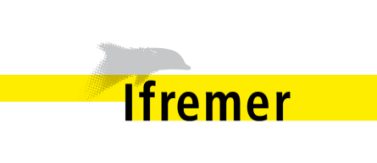 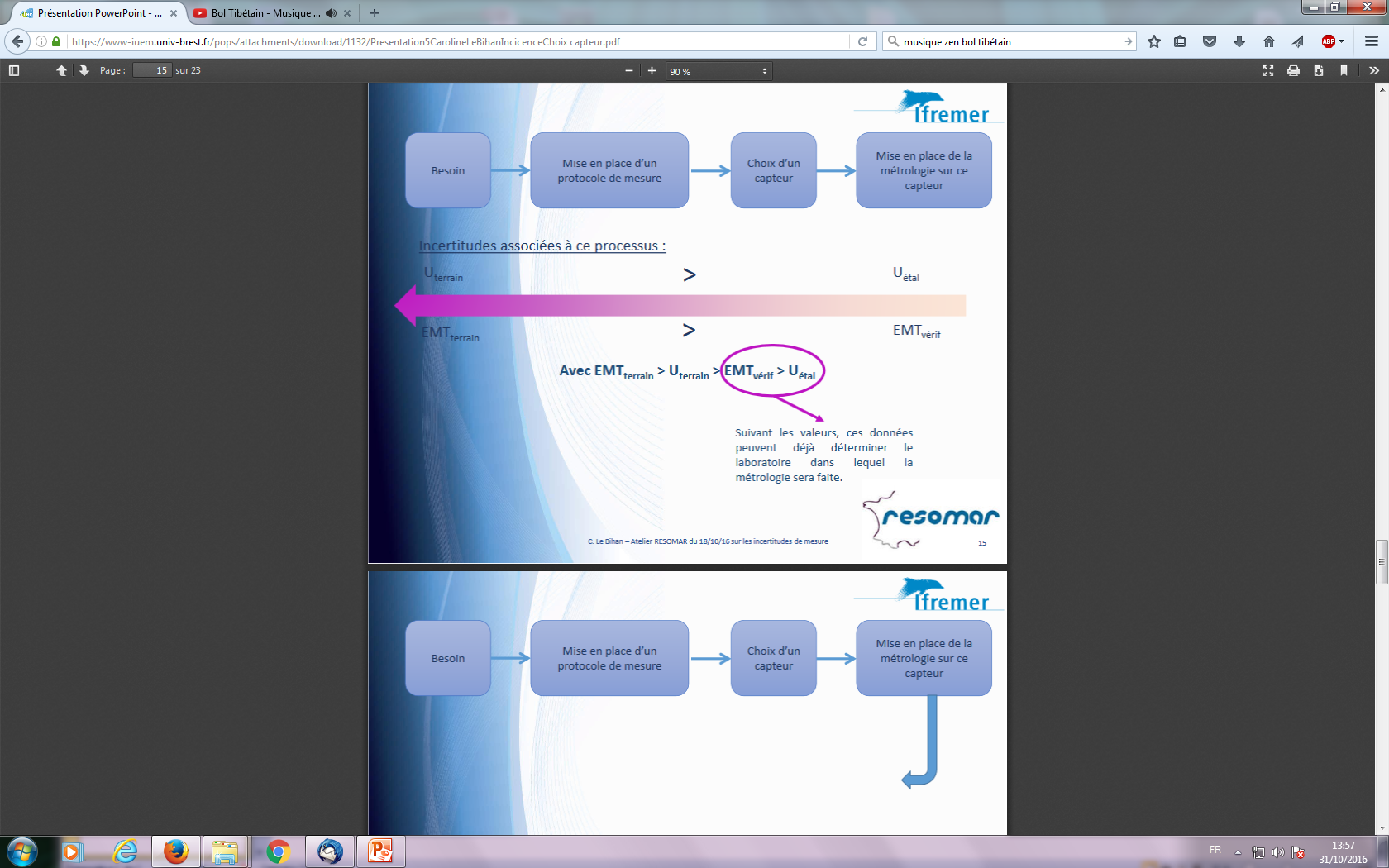 14
Restitution Atelier Roscoff 2016
[Speaker Notes: A l’étape de choix de l’instrument d’abord.
Caroline Le Bihan a souligné l’importance de définir le besoin au travers des EMT afin de choisir en fonction l’instrument et les pratiques d’étalonnage associées. Elle a notamment souligné l’importance de l’EMT d’étalonnage qui est déterminant dans le choix du labo d’étalonnage.



Elements retenus collectivement :
Avant tout il faut définir le besoin, la méthode de mesure puis on choisit l’instrument et les pratiques d’étalonnage.
L’ajustage du capteur est à minimiser, voire éviter car on perd l’info de la dérive du capteur par vieillissement.
Le besoin doit être exprimé en terme d’EMTterrain et d’incertitude terrain qui sont toujours supérieures aux EMTétalonnage et incertitude étalonnage. Ces critères ajoutés des besoins en fréquence et des contraintes de coûts conditionnent le choix du laboratoire d’étalonnage.]
CONTENU: Analyse des incidences sur nos pratiques et les limites
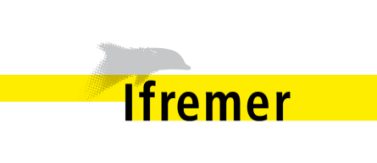 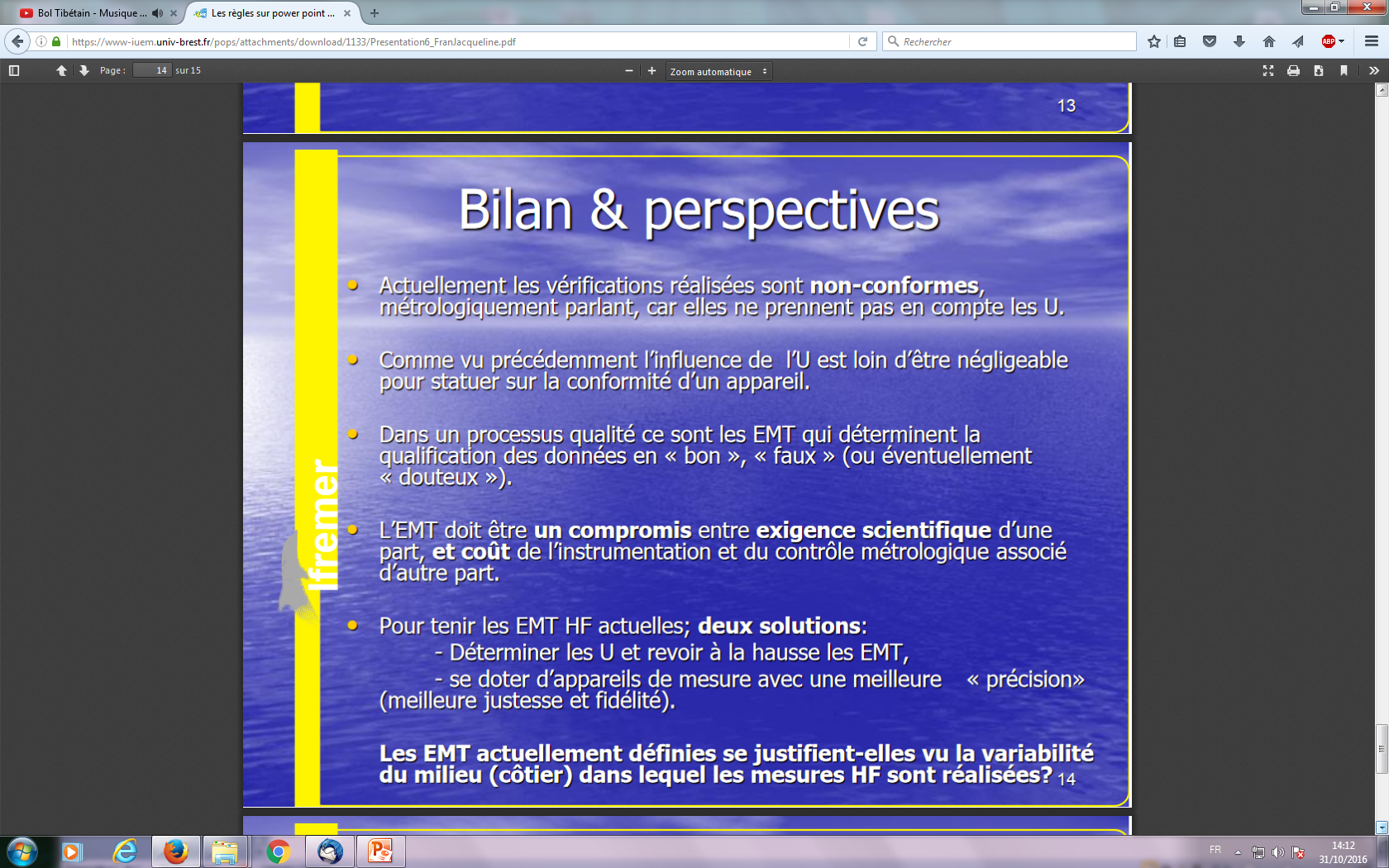 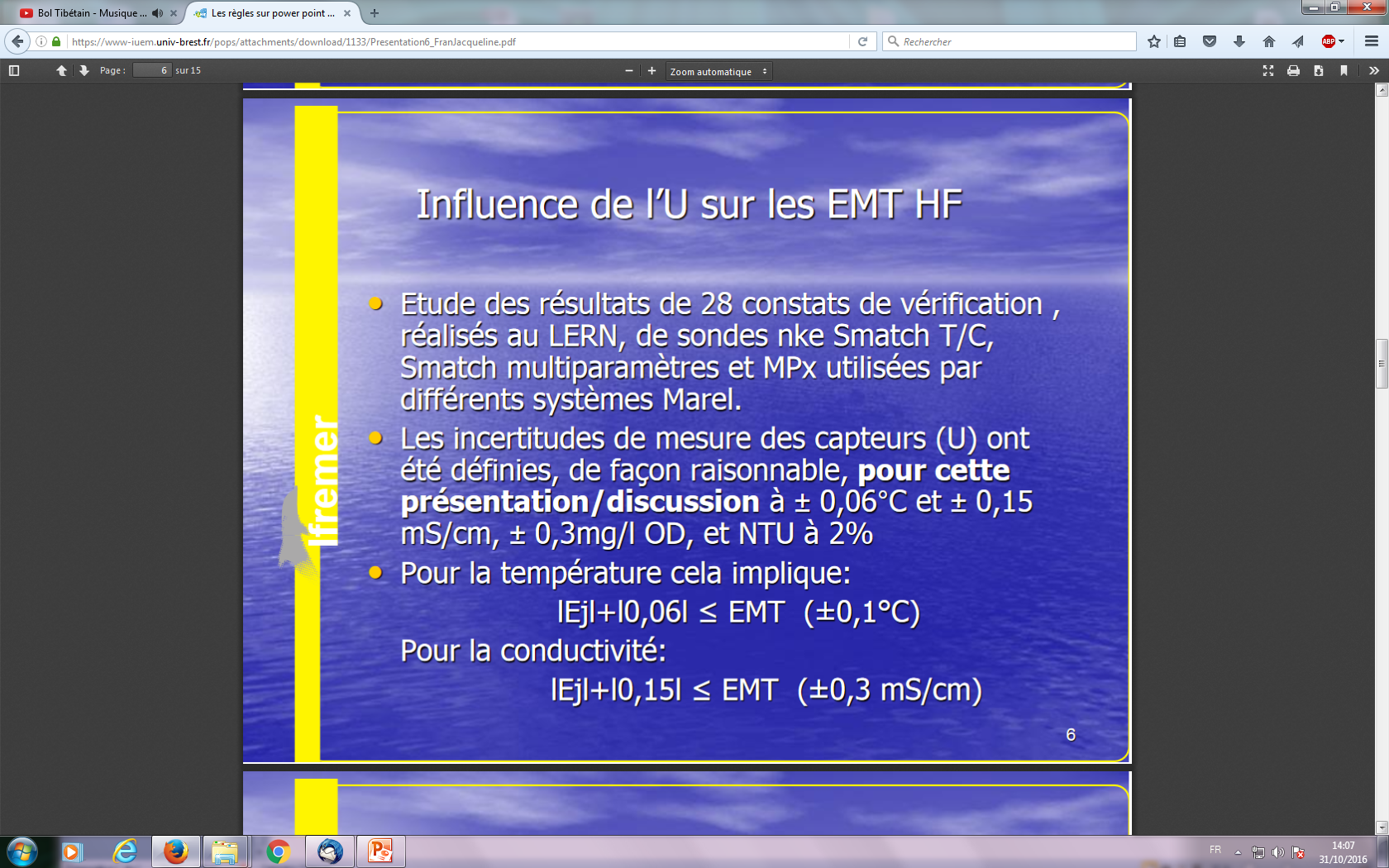 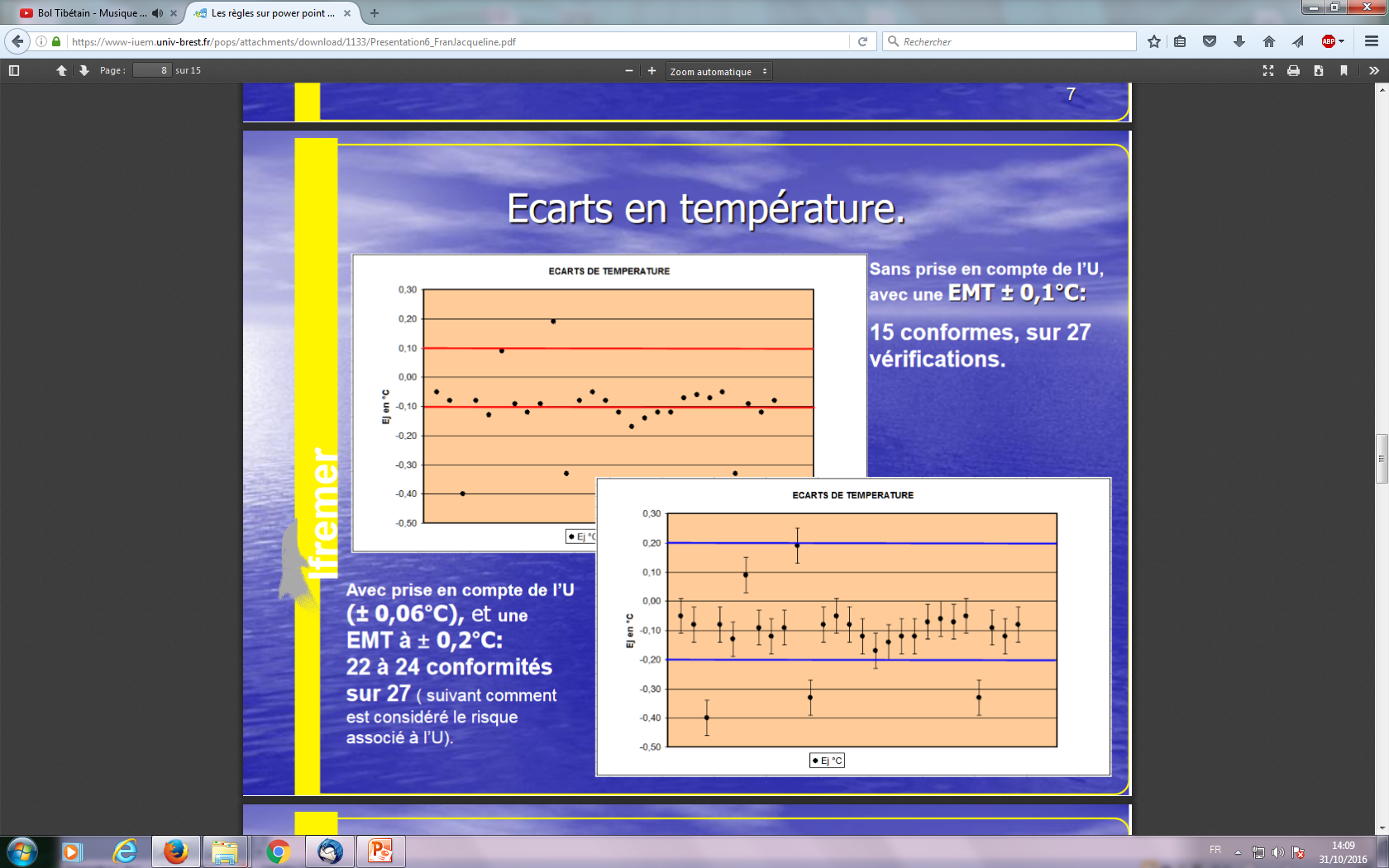 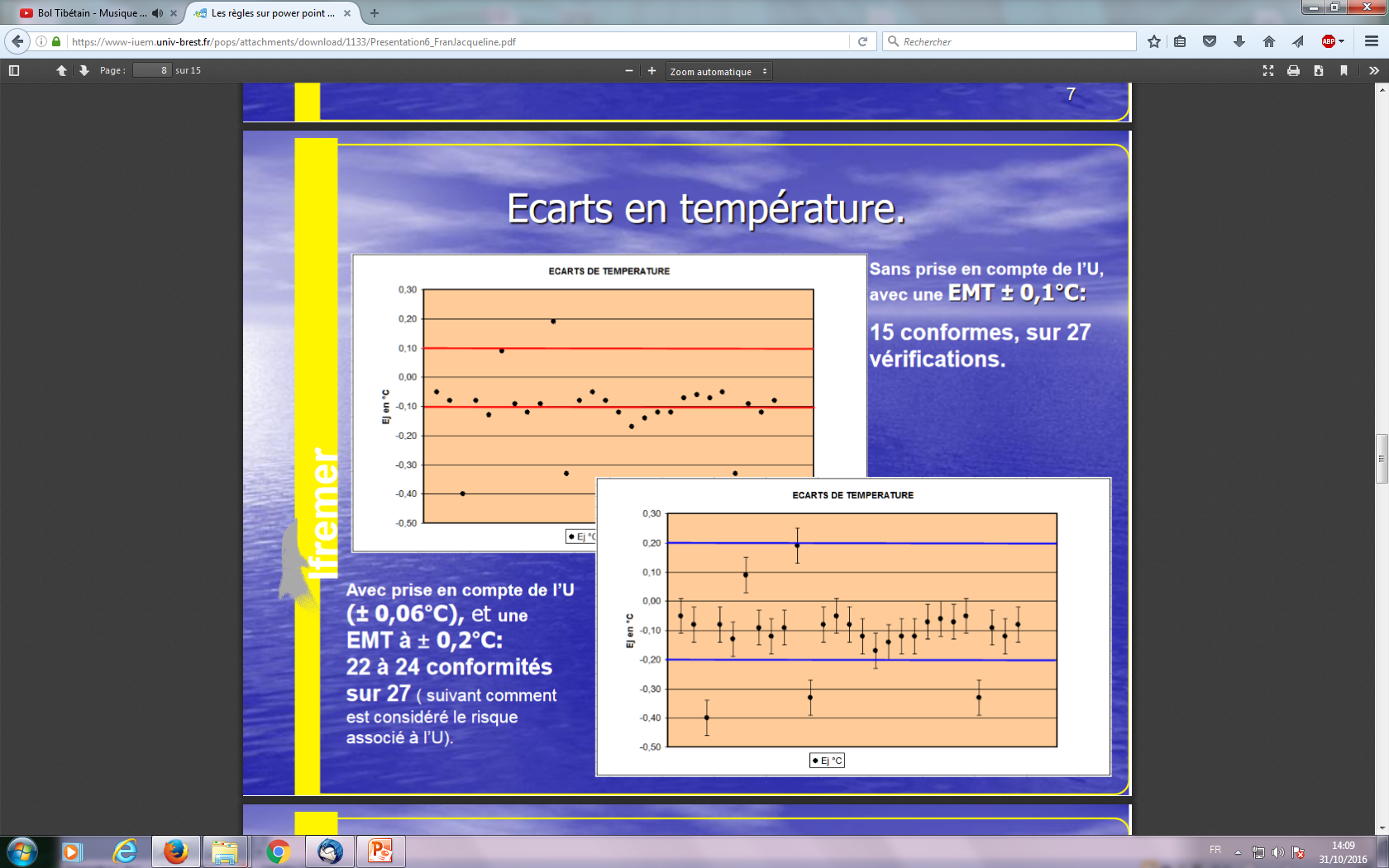 15
[Speaker Notes: Franck Jacqueline du Labo Environnement et Ressource de Normandie de l’ifremer nous a ensuite exposé la réalité de leur pratique d’étalonnage pré et post-déploiement. Il a souligné la nécessité de définir les EMTpost-deploiement en cohérence avec la réalité terrain en incluant effectivement l’incertitude de mesure qui souvent était négligée et qui pouvait aboutir à des diagnostic abusif de non-conformité.




Elements retenus collectivement :
L’EMT est le critère d’évaluation de la conformité de l’instrument après déploiement or à l’heure actuelle elle n’est pas clairement posée et n’inclut que la composante systématique de l’erreur. Elle est à réviser en incluant la composante aléatoire. 
Une EMT sous-estimée et non réaliste abouti à des diagnostics de non-conformité abusifs. 
Une définition claire et une révision d’EMT post-déploiement doit être menée en pleine conscience de la réalité terrain. La dispersion in situ et les biais dûs au fouling, dans les environnements côtiers eutrophes présentant des gradients et des hétérogénéités majeures est à reconsidérer dans les critères de conformité qu’est l’EMT.]
CONTENU: Analyse des incidences sur nos pratiques et les limites
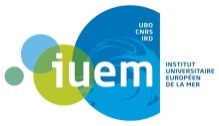 Borne d’exclusion
Borne d’acceptation
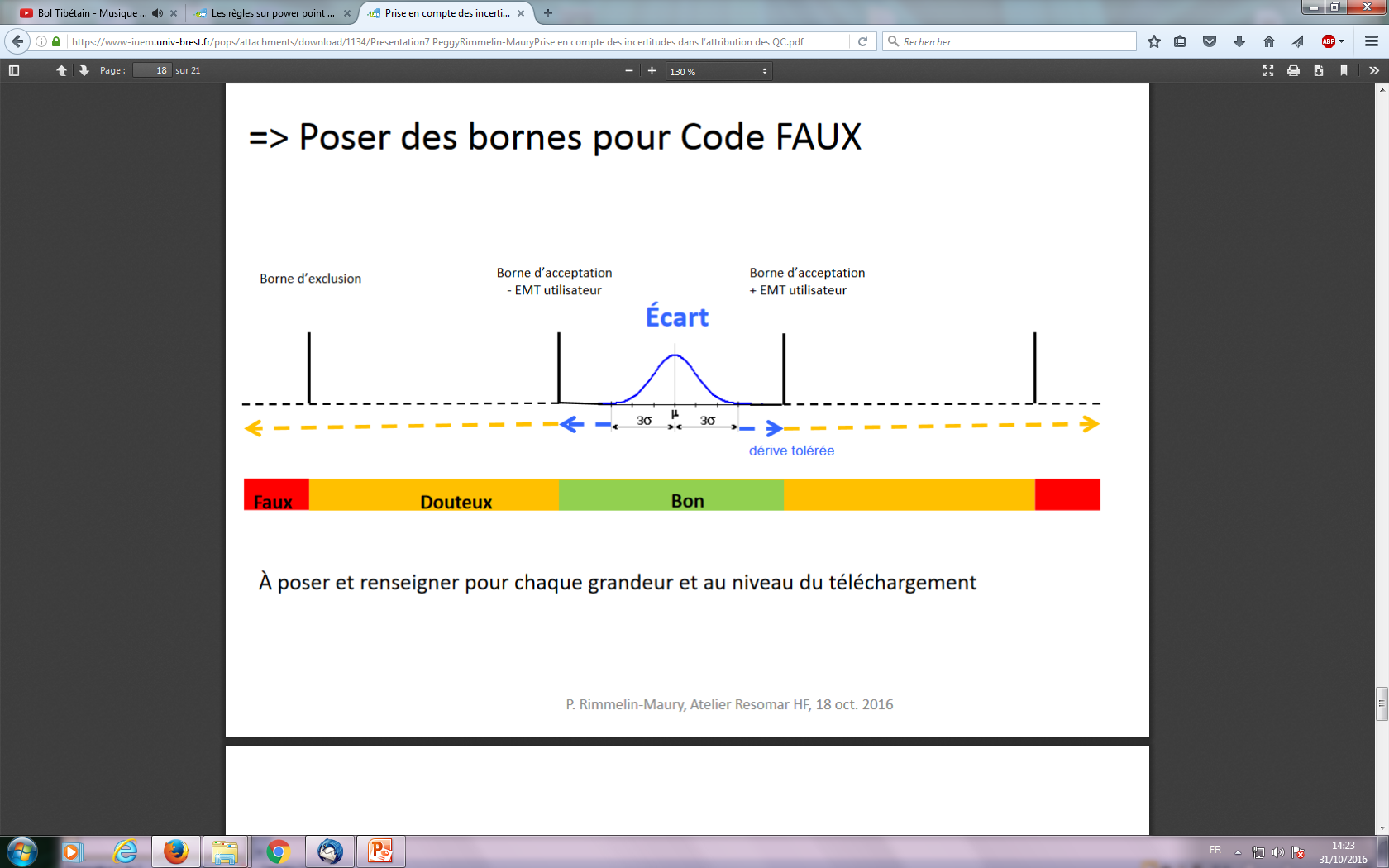 ?
EMT
U
Incertitudes
Codes Qualité
=> L’incertitude  est liée aux codes qualité via la définition des bornes d’acceptation et d’exclusion=> Les bornes  peuvent être étendue en fonction des exigences de capabilité des dispositifs. => Une procédure de qualification différée est à élaborer pour le réseau=> L’EMT constituerait un indicateur standard et intégrateur de l’incertitude, de la qualité et de l’exigence du réseau.=> L’EMT serait indispensable aux méta-données
16
16
Restitution Atelier Roscoff 2016
[Speaker Notes: Peggy Rimmelin-Maury de l’IUEM a poursuivi l’analyse des incidences en abordant l’étape de qualification des données. Elle a présenté les liens possibles entre incertitude U de mesure, EMTutilisateur et codes qualité. Le lien est direct via l’analyse de la conformité à l’EMT puisqu’elle constitue les bornes limites entre bon et douteux, mais ces bornes sont à définir de façon consensuelle au sein du réseau. A ceci s’ajoute le besoin de poser des bornes dites d’exclusion, limites entre douteux et faux.



Elements retenus collectivement :
L’attribution des codes qualité repose sur des tests de conformité basés sur la comparaison de la donnée à une valeur de référence et la comparaison implique de considérer les barres d’erreur définies par les incertitudes.
Ces barres d’erreur sont étendues selon le degré d’exigence à l’EMT. L’EMT peut être employée comme la borne de « cohérence métrologique » délimitant la conformité de la conformité douteuse. Ceci se transcrirait directement par une codification des données en  « Bon » et « Douteux ».
Le Code qualité « Faux » serait indépendant de l’EMT pour éviter une dégradation abusive des données et une perte d’information à la visualisation ou au téléchargement qui usuellement écartent souvent les données « fausses ». Les bornes limite entre codes qualité « douteux » et « faux » restent à définir en regard notamment de  la connaissance historique du milieu. Elles reposeraient sur une cohérence scientifique.
L’EMT est liée aux codes qualités bon et douteux ; elle peut constituer l’indicateur standard et intégrateur de l’incertitude, de la qualité et de l’exigence du client. L’EMT aurait sa place dans les méta-données.]
CONTENU: Analyse des incidences sur nos pratiques et les limites
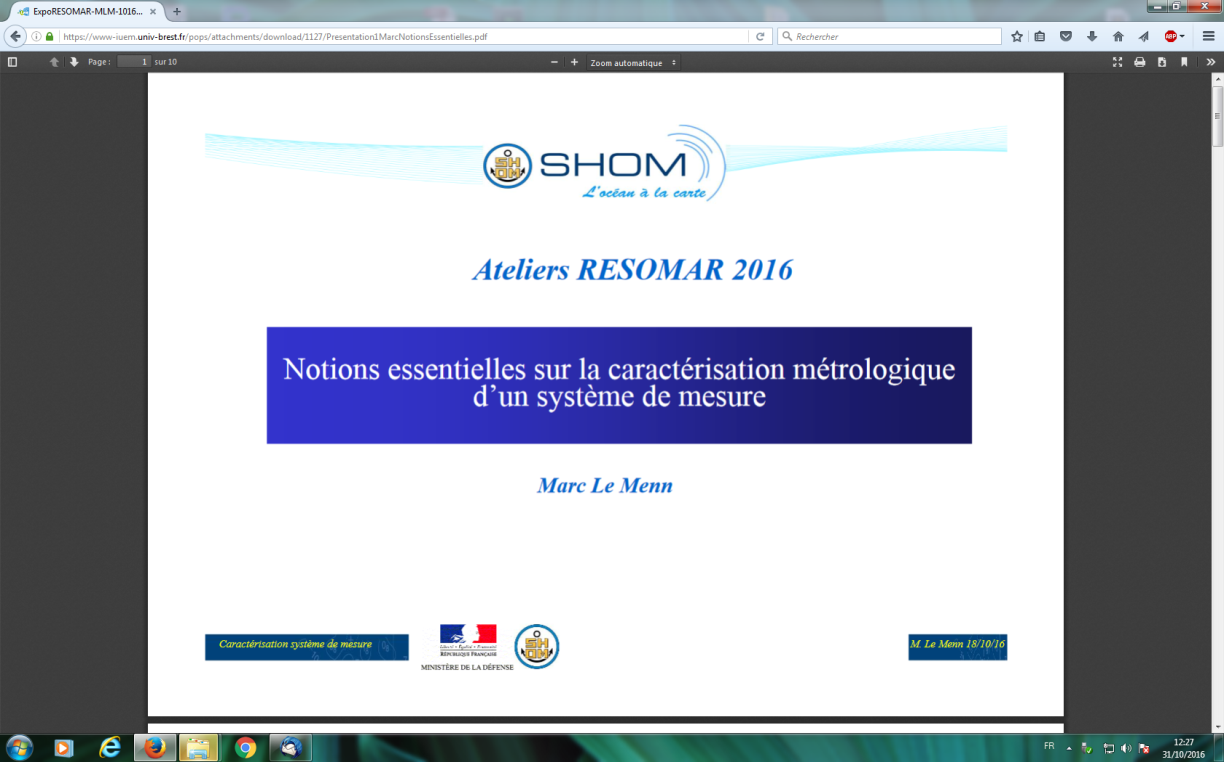 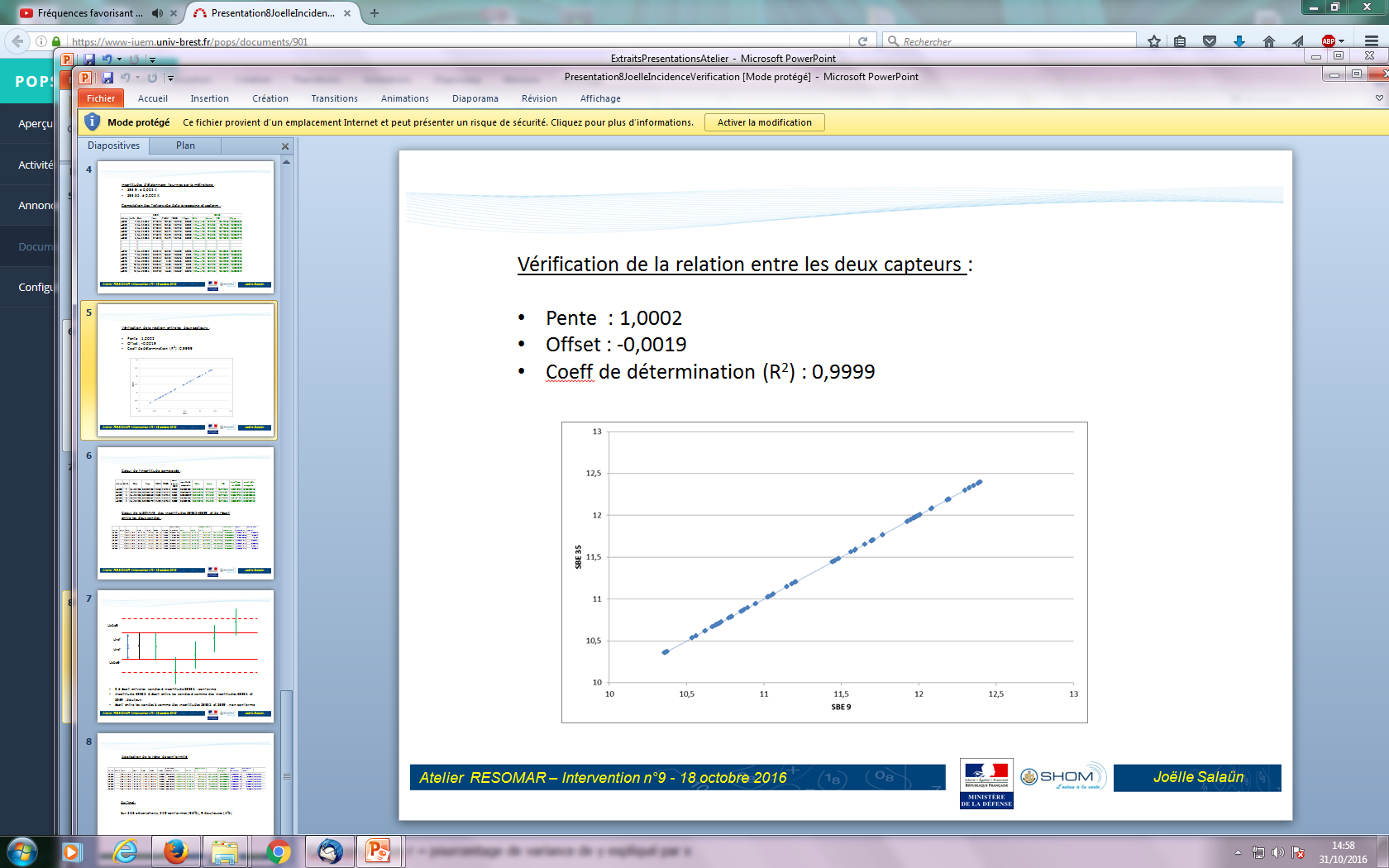 Vérification de la relation Capt.Test vs CaptRef

Calcul de l’incertitude composée de chaque capteur
UcaptTest
3. Calcul de la SOMME des incertitudes Capt.Test +  CaptRef et ECART de mesure

4. Définition des règles de conformité:
Conforme : Si 0 ≤ écart entre les sondes ≤ Uref	
Douteux : Si incertitude Uref  ≤ écart entre les sondes ≤ somme des incertitudes CaptTest et CaptRef	
Non conforme : Si écart entre les sondes ≥ somme des incertitudes CaptTest et CaptRef => non conforme
Uref
Uref
UcaptTest
5. Qualification des données en conformité bonne, douteuse ou non conforme.
Restitution Atelier Roscoff 2016
17
[Speaker Notes: Joëlle Salaün a concrètement illustré l’étape de vérification de la conformité des données de température telles qu’elle est mené au SHOM entre un capteur testé et un capteur de référence. La procédure s’opère en 5 étapes. D’abord la corrélation point-point est vérifiée, l’incertitude composé de chaque capteur est ensuite calculée ainsi que la somme des deux et l’écart des mesures,. Ces dernières grandeurs permettent de poser les bornes des domaines de conformité bonne, douteuse ou mauvaise comme sur ce schémas… et à chaque mesure est associé l’état de conformité en regard des incertitudes calculées.




Intervention 6. 
Objectif : 
Incidence des incertitudes dans la vérification et la validation de l’étalonnage : cas pratique actuel et cohérence entre EMT étalonnage, capabilité d’étalonnage et EMT utilisateur 

Les incertitudes de mesure sont importantes car elles peuvent avoir un lien direct et immédiat sur la qualification des données au travers des bornes d’acceptation et d’exclusion
 La qualification repose sur le choix des bornes qui peuvent varier selon la capabilité de chaque dispositif. Un effort d’harmonisation à l’échelle du réseau est sur ces bornes de tolérance.
Former un groupe de travail pour élaborer une procédure de qualification détaillée avec définition des bornes pour chacun des tests de conformité en veillant à accomoder tous les membres en vue de fournir un maximum de données de CQ « BON » utilisables pour un large spectre d’utilisation (à EMT plus ou moins large) => travail qui contribuera à définir de façon exhaustive les spécifications minimales instrumentales des dispositifs capables d’intégrer le réseau. 

Elements retenus collectivement :

Les conditions de mesure in situ s’éloignent des conditions de mesure en laboratoire : ajout des erreurs « dynamiques », de l’effet « plateforme » etc.
Seul moyen de vérification est de disposer de valeurs de référence. Dans le cas de la température il s’agirait d’un capteur de référence immergé ponctuellement, dans les mêmes conditions que le capteur à vérifier.
La procédure de vérification de données en comparaison avec un jeu de données de référence revient à une corrélation point/point, à la détermination du coefficient de détermination (et non de corrélation) et à l’analyse des écarts point/point en regard des incertitudes composées des deux capteurs employés. L’écart comparé à l’EMT fixé à partir de la combinaison de l’incertitude des deux capteurs permet de définir si sur chaque point la conformité est remplie.
Cette procédure, mise en œuvre pourrait facilement être formalisée dans un document.]
CONTENU: Analyse des incidences sur nos pratiques et les limites
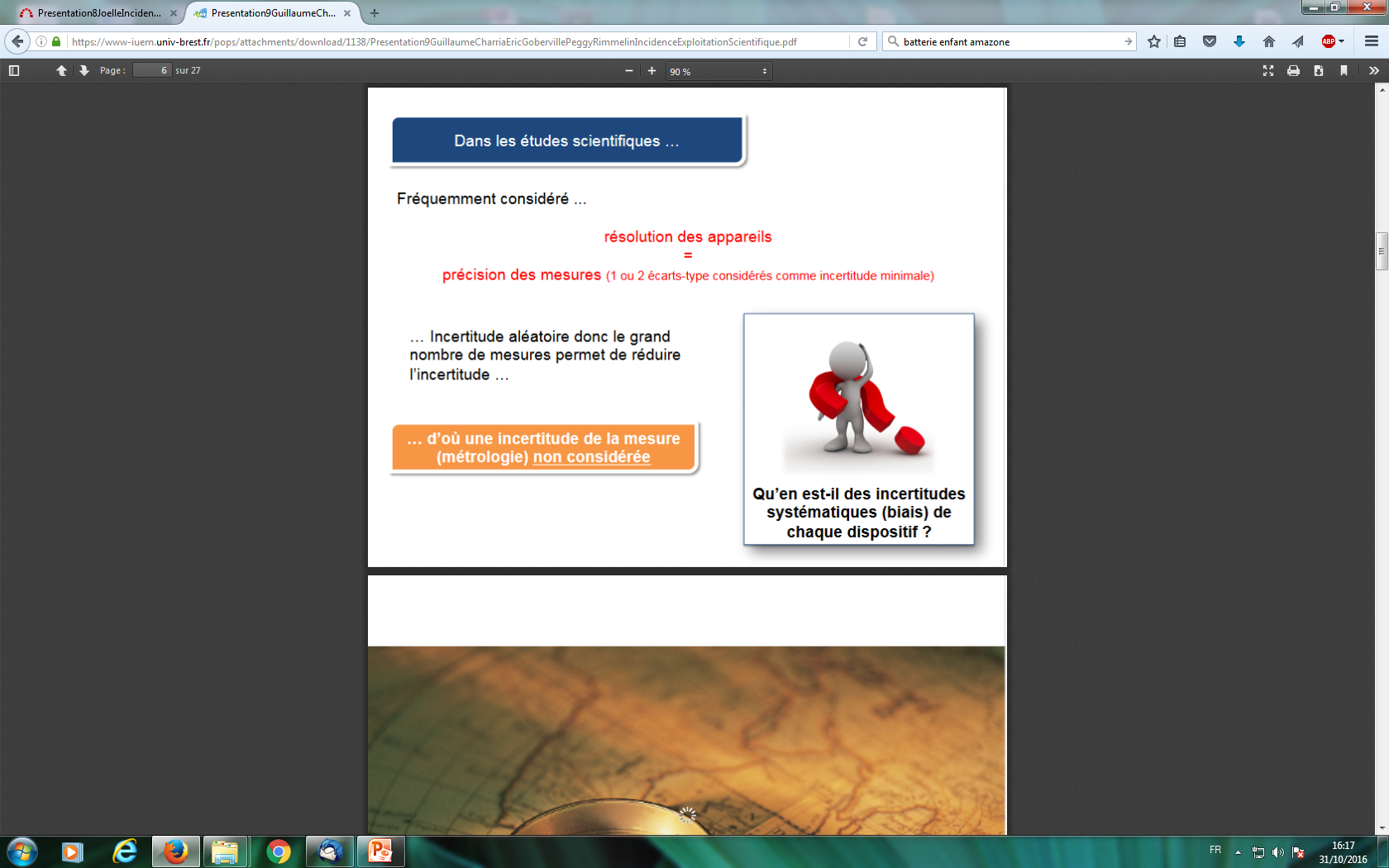 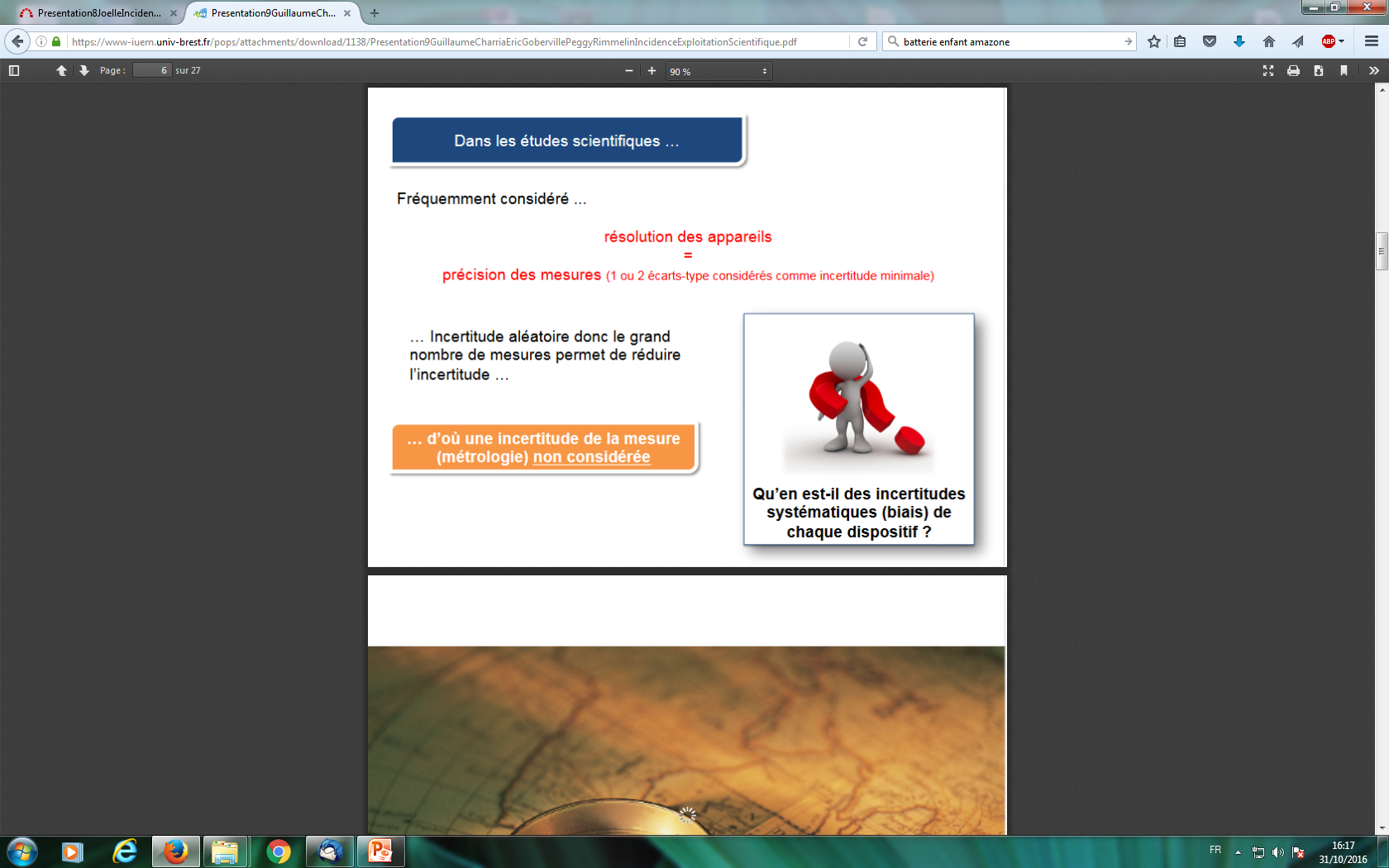 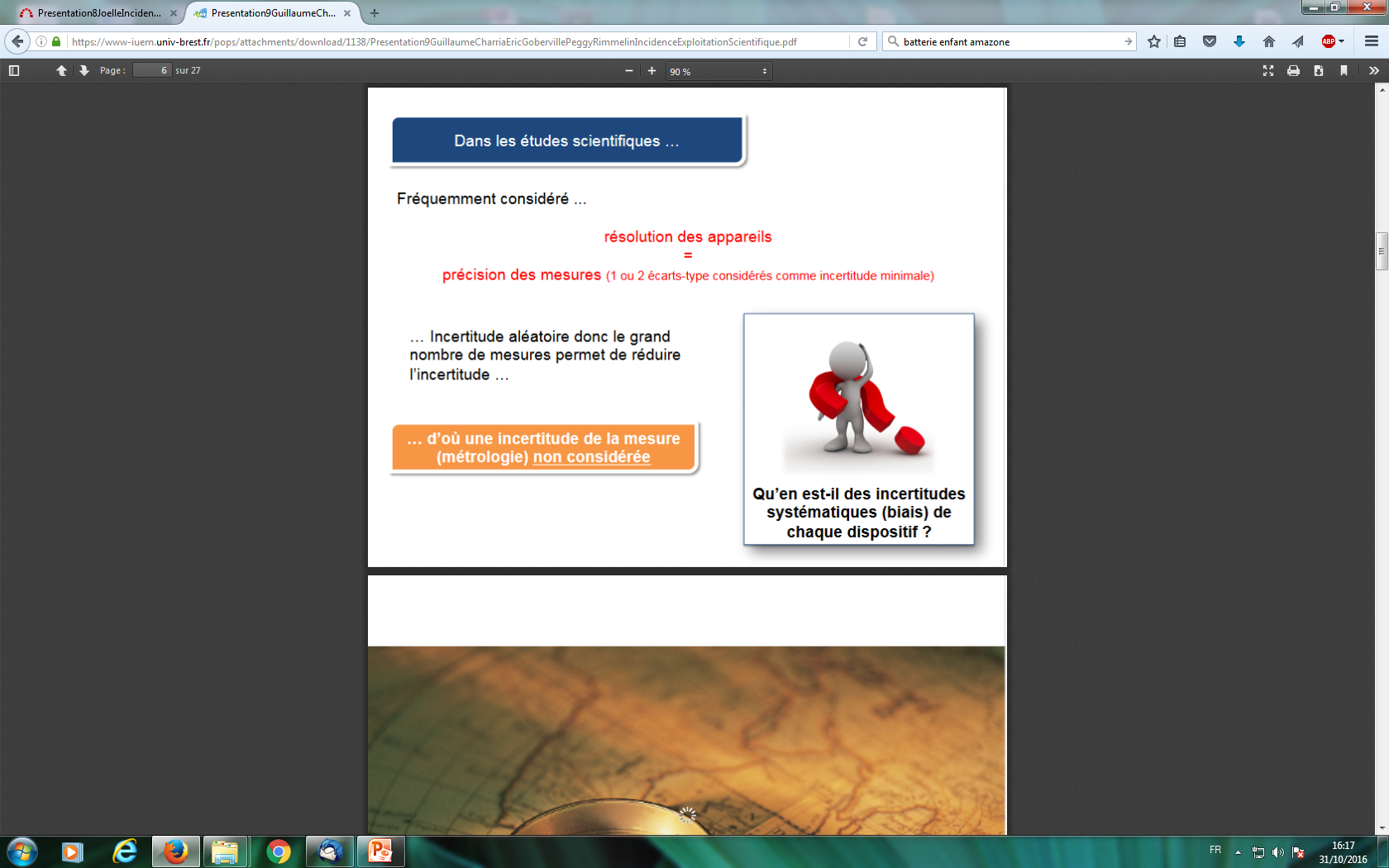 Pourtant test d’accroissement d’erreur influe sur la tendance:
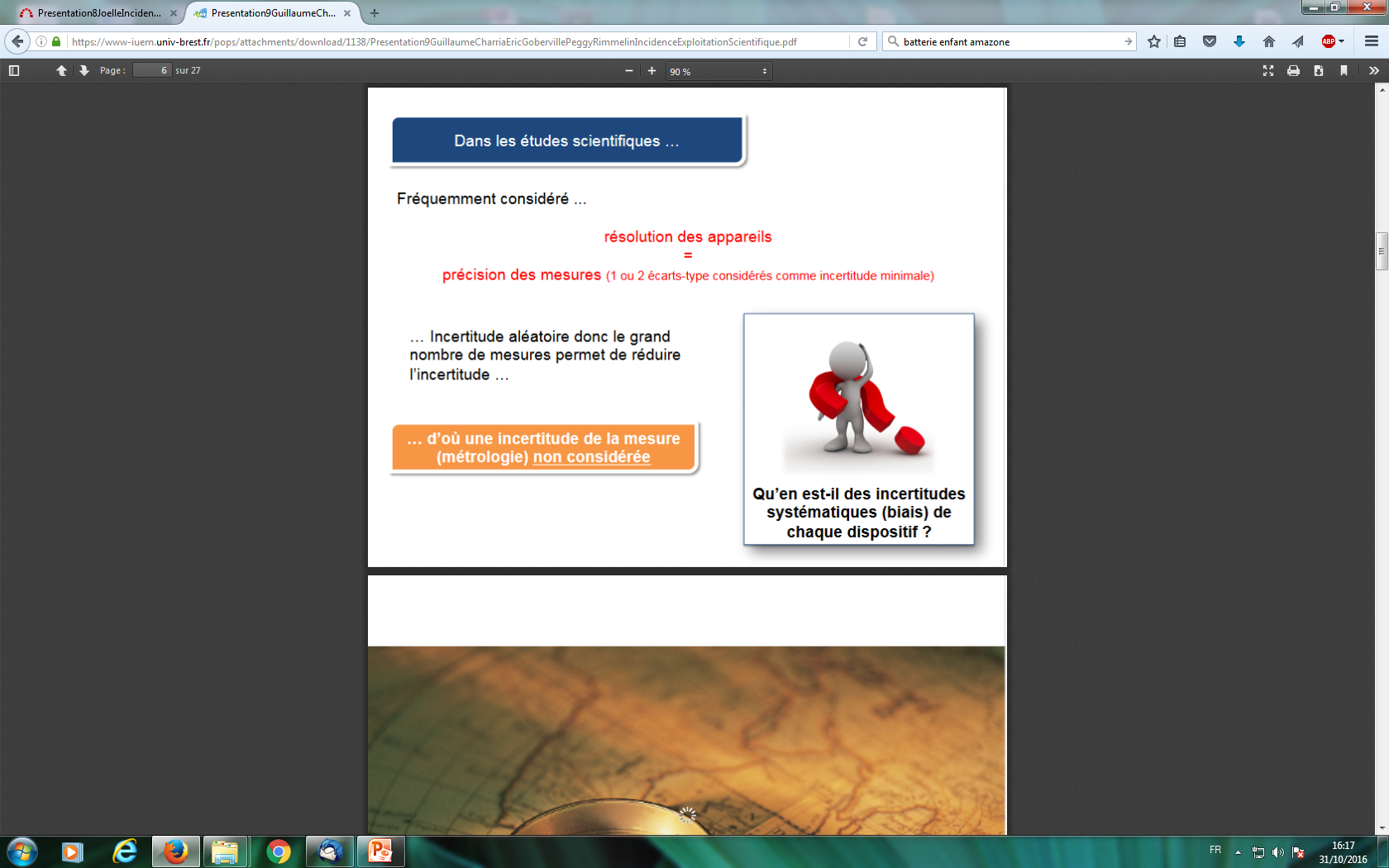 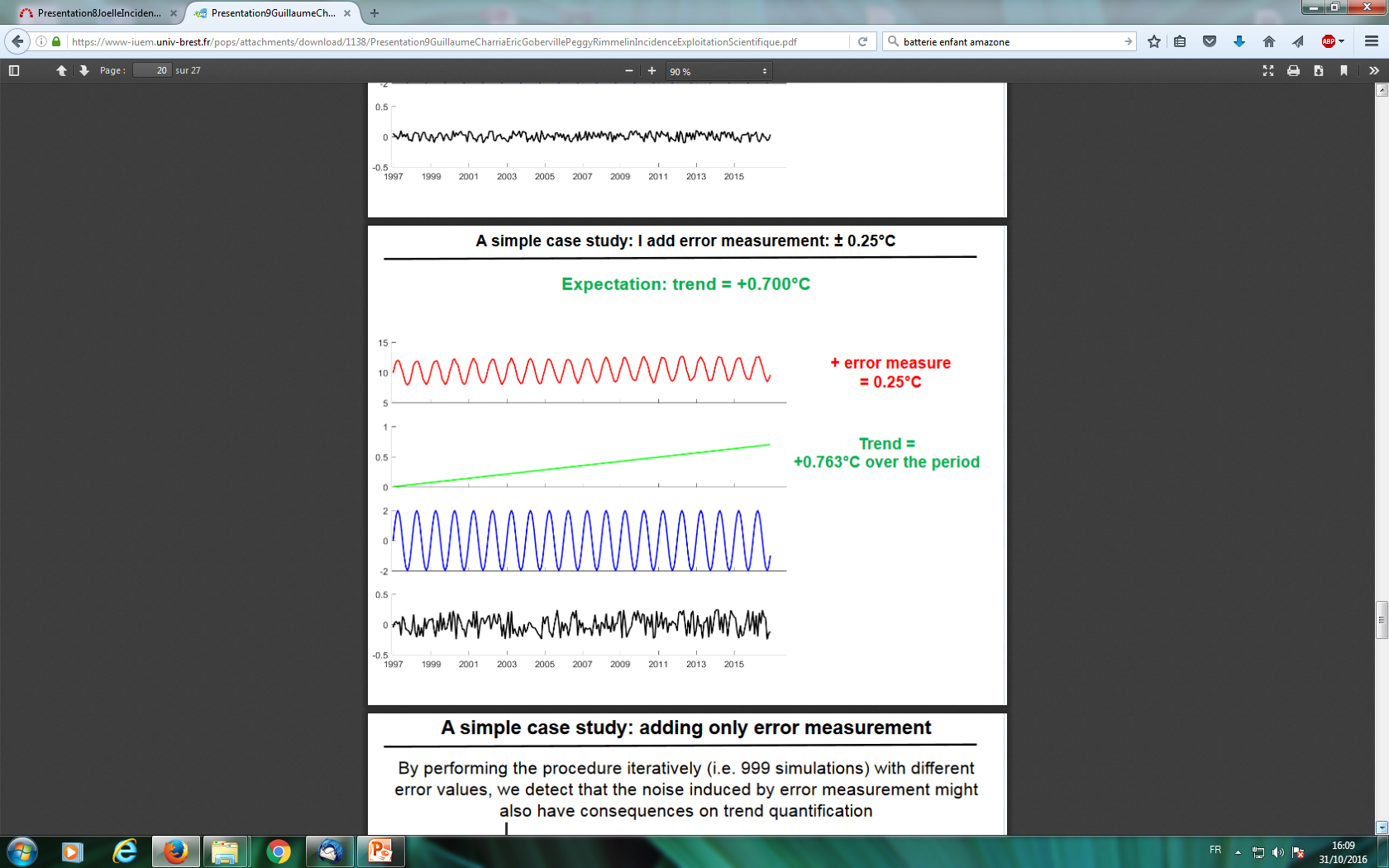 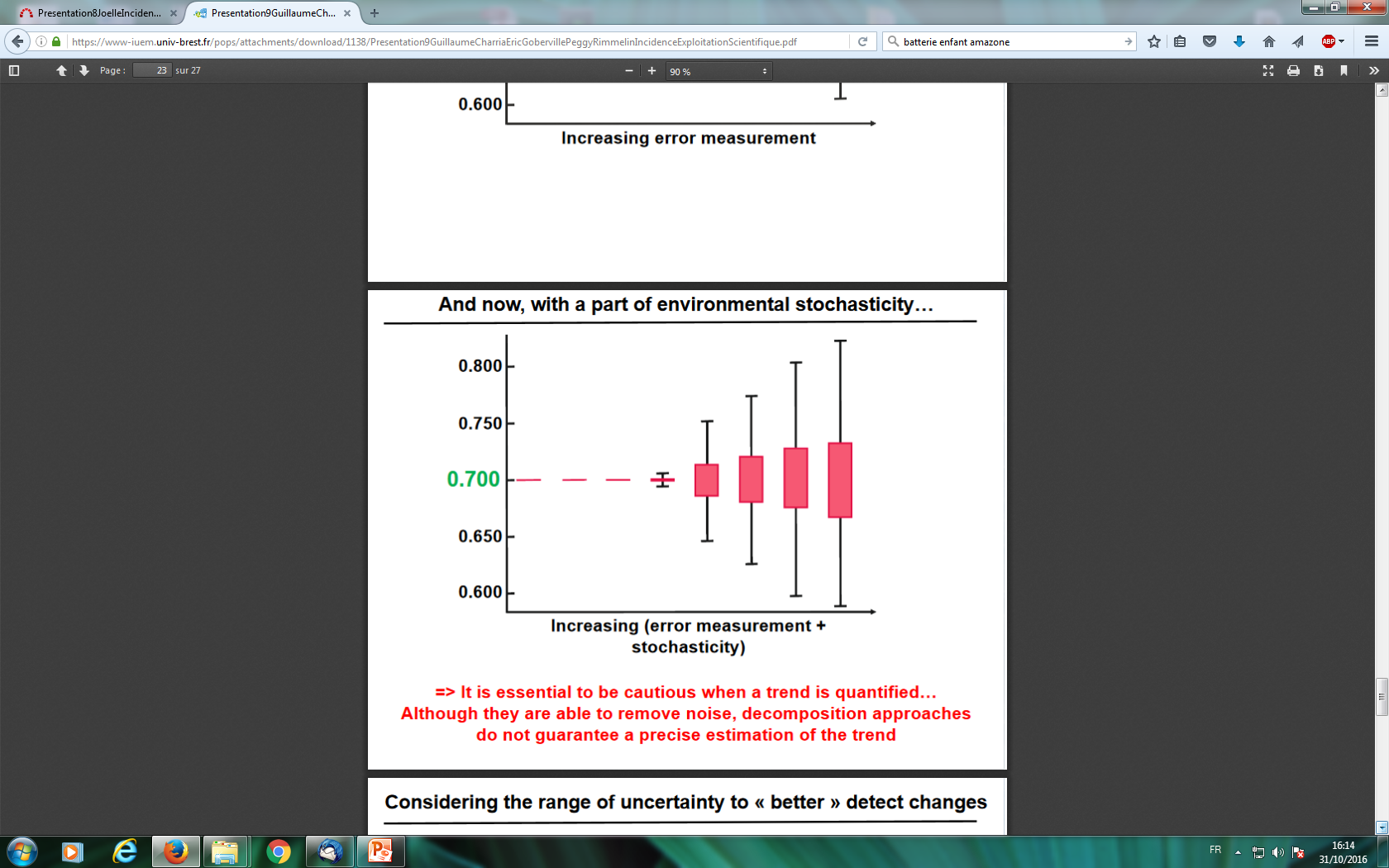 &
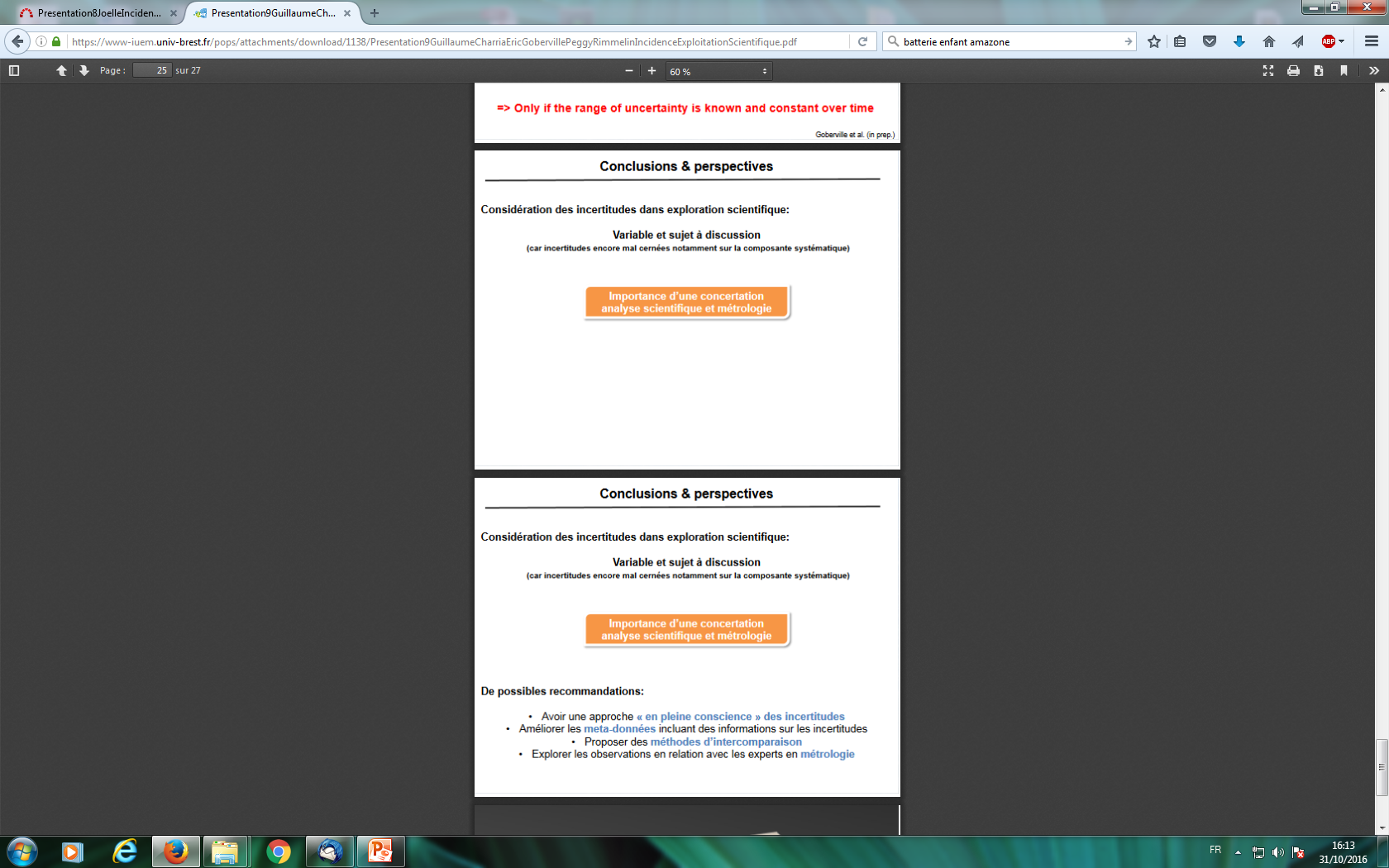 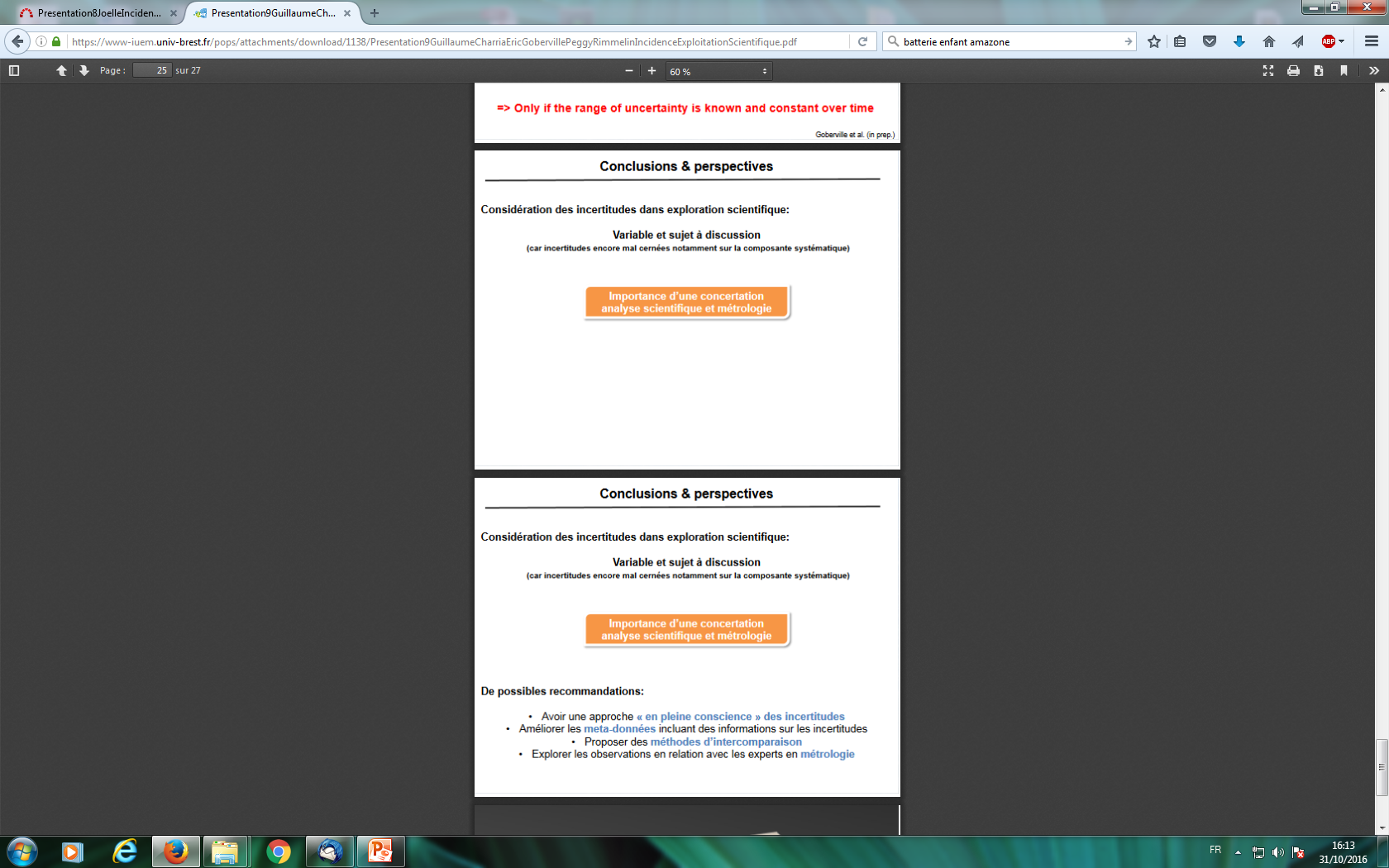 18
18
Restitution Atelier Roscoff 2016
[Speaker Notes: Enfin, Guillaume Charria de l’IFREMER, en association avec Eric Goberville Sir Alister Hardy Foundation for Ocean Science (SAHFOS) et Peggy, ont abordé l’étape d’exploration des données en regardant dans la littérature si l’incertitude de mesure était prise en compte.
Fréquemment, seule la résolution des instruments est considérée et l’on considère souvent que la démultiplication des mesures les rend négligeables dans l’analyse d’une longue série de données. Or le test d’Eric a montré qu’une erreur aléatoire croissante, injectée dans un signal model, a bien un effet sur la tendance calculée. Des publications récentes ont également montré que les incertitudes de mesure de SST pour des suivis à long terme ayant exploitées différents instruments peuvent n’être ni aléatoire ni systématique, et qu’elles sont difficile à quantifier et purtant indispensables à corriger parfois.
L’incidence des incertitudes de mesure dans l’exploitation scientifique est donc reconnue mais mal cernée ; seules des recommandations sont émises visant à améliorer notre connaissance des incertitudes, à mieux renseigner les méta-données et à démultiplier les essais d’intercomparaison.



Elements retenus collectivement :

L’incertitude composée, estimée par la méthode intra-laboratoire, n’est pas exploitée par les scientifiques. Une des seules caractéristiques métrologiques utilisée par les scientifiques comme estimation de l’incertitude est la résolution des appareils, i. e. 2 fois la dispersion ou (au mieux à 10 SD en guise de limite de quantification).
Or des cas historiquement connus de suivi de températures de l’air ou de la mer ont démontré l’effet mal cerné du changement d’instrument de mesure. L’effet peut n’être ni aléatoire ni systématique, ce qui le rend difficilement quantifiable. 
Le plus souvent, c’est la dispersion des mesures liée à la variabilité de l’objet d’étude (variabilité spatiale ou temporelle) qui est pris en compte dans l’estimation des incertitudes. 
Or un simple test de sensibilité mené sur la décomposition d’un signal de température permet d’apprécier l’incidence non négligeable d’une erreur aléatoire de 0,01°C sur la tendance à long-terme. Plus l’erreur de mesure est importante, plus l’erreur d’estimation de tendance est importante. Cette constatation est d’autant plus importante lorsque les tendances s’avèrent être faibles.
L’incidence des incertitudes de mesure dans l’exploitation scientifique est donc reconnue mais mal cernée ; en l’état actuel des connaissances, aucune solution n’existe, seules des recommandations sont émises. Ces recommandations portent notamment sur l’amélioration des méta-données ; sur l’estimation de l’effet « plateforme » ou encore sur l’importance d’accéder régulièrement à des valeurs de référence, ou des stations géographiques de référence qui pourraient jouer le rôle d’étalons secondaires. Ce point serait à réaliser par intercomparaison entre stations de mesure.
NB. Marc Le Menn a également apporté des éléments de réponse sur la prise en compte des incertitudes dans les études de tendances, à partir du modèle adopté dans le GUM pour décrire ce qu'est une mesure. Ces éléments sont accessibles à la fin de sa 2sd présentation.]
CONTENU: Analyse des incidences sur nos pratiques et les limites
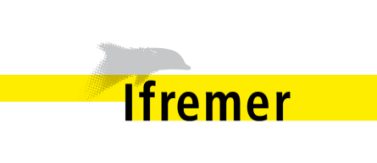 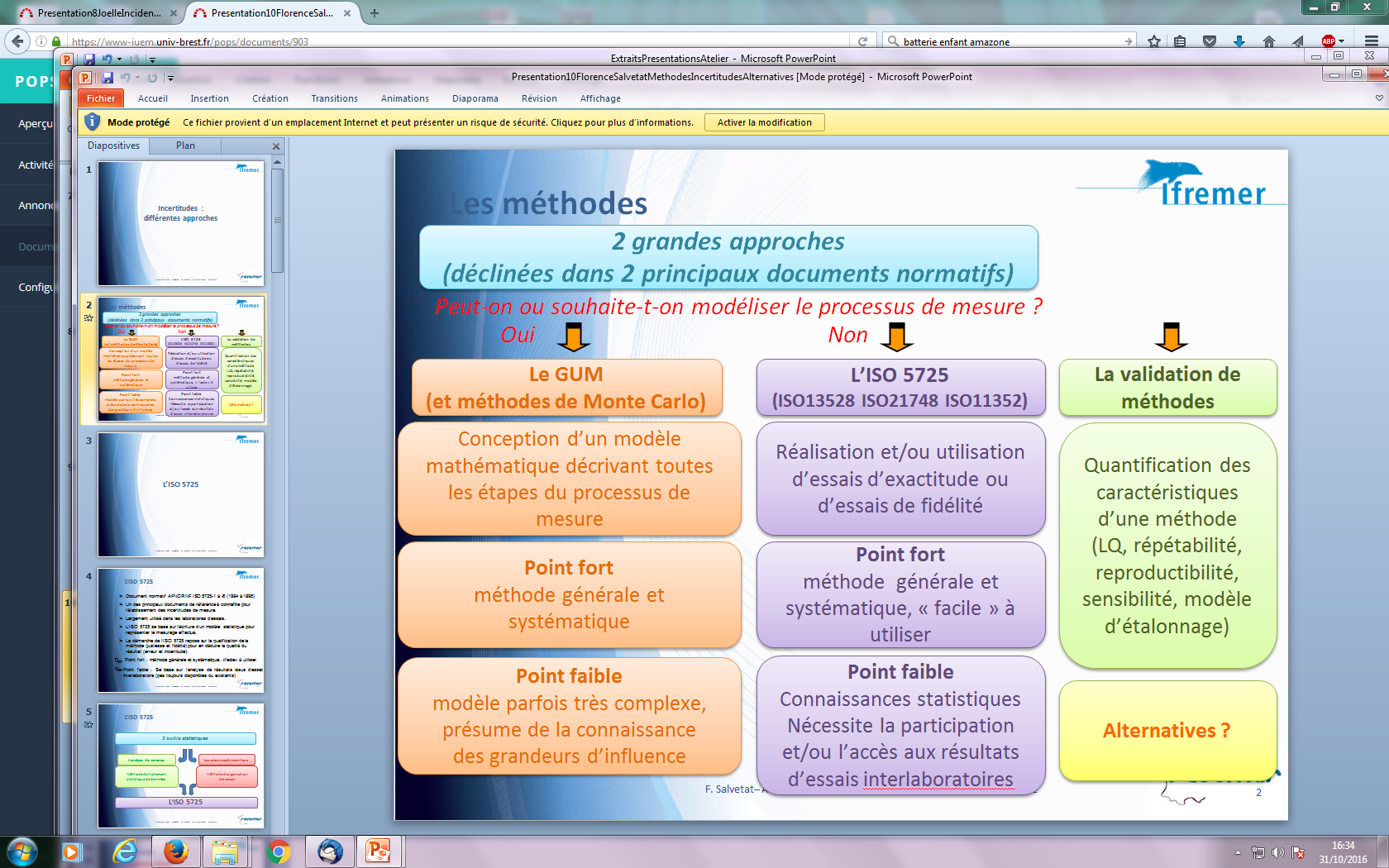 Incertitude de mesure sur le réseau
EMT réseau (Exigence réseau)
Capabilité réseau
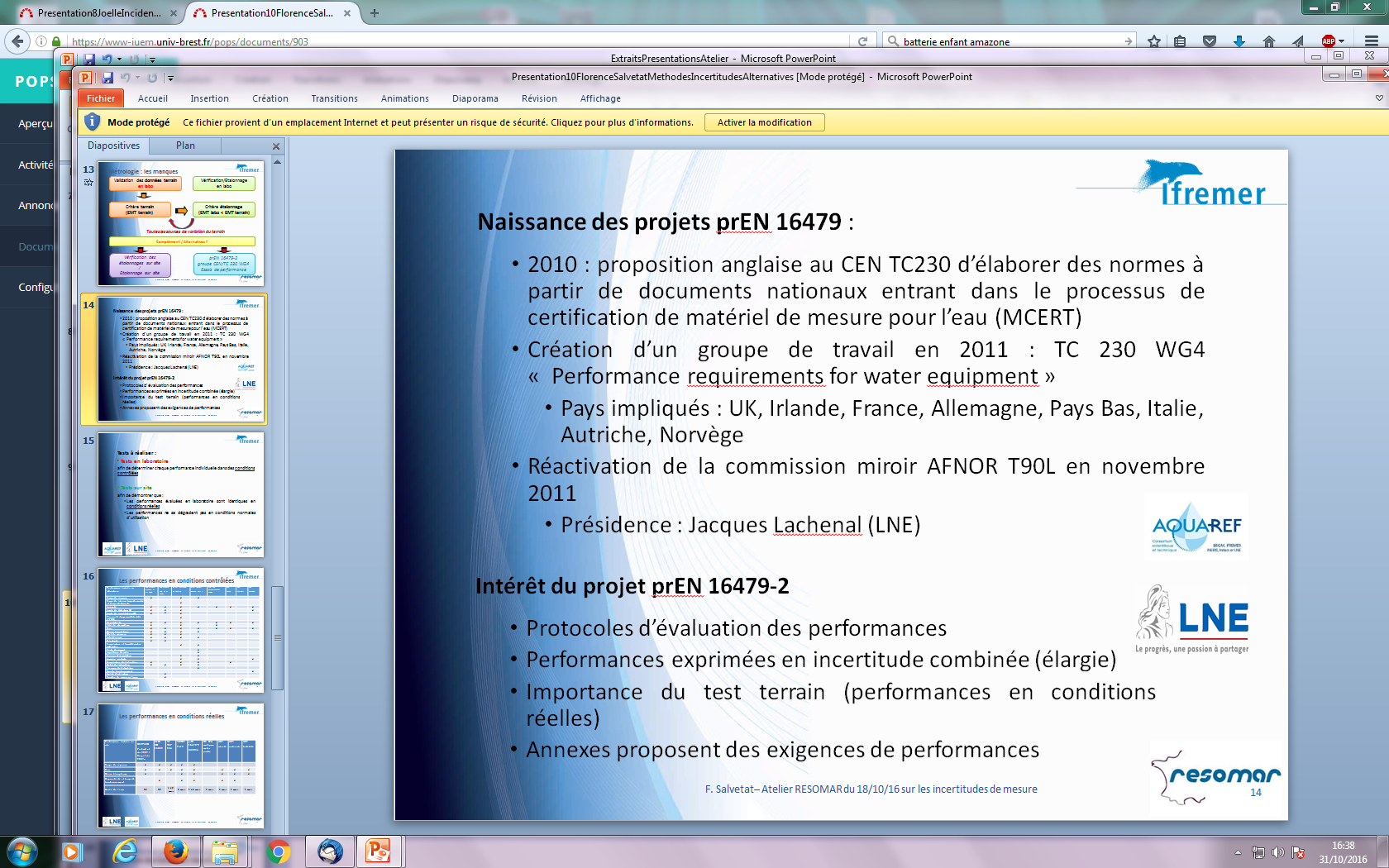 19
19
[Speaker Notes: Florence Salvetat de l’IFREMER a clôturé les présentations par un coup de projecteur sur les autres méthodes existantes.
La méthode ISO5725 exploite les essais d’intercomparaison (méthode ISO5725) pour déduire les incertitudes d’une communauté et l’incertitude individuelle de labo. Cette alternative serait tout particulièrement interessante pour évaluer l’incertitude et la capabilité à l’échelle de nos réseaux.
Enfin une méthode alternative est en cours d’élaboration : elle devrait permettre d’évaluer les performances d’instruments à la fois en labo et in situ mais elle requière des moyens de laboratoires accrédités.


Elements retenus collectivement :
La méthode intra-laboratoire est très utile pour tendre vers la maîtrise du procédé mais elle passe impérativement par la modélisation mathématique du mesurande, or ce n’est pas toujours possible.
Il existe une méthode inter-laboratoire qui repose sur des essais d’intercomparaison (méthode ISO5725). Cette méthode permet de cerner la dispersion d’une communauté et les performances individuelles des laboratoires. Elle donne aussi accès à la reproductibilité de la méthode de mesure et à sa robustesse. La dispersion d’une communauté permet d’évaluer l’incertitude à l’échelle d’un réseau et peut être transcrite en termes d’EMT réseau.
Une autre alternative concerne une méthode en cours d’élaboration qui vise à certifier des dispositifs de mesure pour la mesure environnementale (pr EN16479-2). Elle comprend un volet labo et un volet in situ. Elle repose sur la définition d’exigences et les conditions de conformité à la fois en laboratoire et in situ. Cette norme devrait être mise à disposition dans les mois qui viennent mais elle est prioritairement destinée aux laboratoires de métrologies accrédités, donc a priori difficilement adaptable dans nos stations.

 capabilité « réseau » associée; évocation du projet de norme pour une meilleure évaluation des incertitudes en laboratoire mais surtout in situ 


Objectif : 
Limite de la démarche intra-dispositif et intérêt de la démarche inter-dispositifs
Eclairer sur les limites de la méthode « intralaboratoire » ; évoquer d’autres méthodes telle que la démarche « interlaboratoire » avec son intérêt pour l’évaluation des performances à l’échelle du réseau avec définition d’une

NB 2: Les méthodes d’estimation des incertitudes sont des outils fondamentaux et complémentaires pour l’amélioration du dispositif de mesure : il n’y a pas un outil unique mais plusieurs à choisir selon l’objectif ciblé : pour la maîtrise de l’instrument d’abord, pour le contrôle du déploiement et de sa représentativité ensuite,  pour l’harmonisation et l’amélioration des performances à l’échelle d’un réseau enfin.]
Discussion: état des lieux
Mesurande
+ Erreur
Procédé de mesure in situ
Aléatoire
Ex: Dispersion
(écart-type)
Systématique
Ex: Biais
Choix instrument       Etalonnage           Déploiement    Vérification          Qualification/correction     Exploitation
Incertitudes:
U grandeur corrigée
U étalonnage
U in situ
U étalonnage 
post-déploiement
U instrumentale
U globale chronique
(interdispositif)
Urésolution MP7 = 0,013°C
Uaccuracy SBE37 = 0,001°C (étendue 0,002°C)
U étalonnage MP7 = 0,03°C (étendue 0,06)
U= 0,14°C (étendue 0,28)
U milieu = 0,03°C
U résolution Ref = 0,0001°C
Cryobain = 0,005°C
Urésolution MP7 = 0,013°C
Urésolution SBE37 = 0,0001°C
U= 0,1 à 0,7°C 
(U globale chronique Kennedy et al.)
U= 0,08°C (étendue <0,15)
U milieu = 0,03°C
U <0,1°C (étendue 0,2°C)
Critères de vérification:
EMT résolution instrumentale
EMT scientifique
EMT qualification
EMT étalonnage
EMT  in situ
EMT étalonnage post-déploiement
>
>
>
>
>
Histo: 10*U résolution Ref = 0,13°C
Recommandation précision SOERE SST: 0,01°C (profond : Deep Argo : 0,001°C)
Ecologie : 0,5°C
Modélisation : 1°C
EMTclim (selon fenêtre)
 décennale : 0,1°C
Annuelle : 4°C
EMT= 0,1°C (MP7)
EMT = 0,002 (Seabird)
Besoins de formalisation (à venir):
Procédure d'«  Estimation des incertitudes réseau  par essai intercomparaison instrumental»
Procédure d’«  Estimation des incertitudes in situ »  »
Procédure d’«  Attribution de codes qualité »
Procédure d’« Estimation de l’incertitude d’étalonnage de la température  »
[Speaker Notes: A l’issue des présentations a été mené une heure de discussion afin de faire un état des lieux des connaissances et méconnaissances avec l’élaboration d’ une vue synoptique des chiffres indicateurs plus ou moins cernés. Des manques ont pu être identifiés.]
Conclusion et actions en perspectives :
L’atelier a permis:

 Établir une vision commune 


Prioriser des actions pour intégration dans les activités:

Priorité 1 : Procédure d’« Estimation de l’incertitude d’étalonnage de la température » pour le réseau avec mise en œuvre courant 2017  et définition des critère qualité EMTétalonnage

Priorité 2: Procédure d’« Essai d’intercomparaison instrumentale in situ » pour une mise en œuvre en condition optimales début 2018 et définition de l’EMTréseau

Priorité 3 : Procédure de « Vérification et qualification des données de température » en référence à l’EMT pour une intégration en tant que méta-données courant 2018.


Contribution forte à l’amélioration, le contrôle et la traçabilité de la qualité de nos données
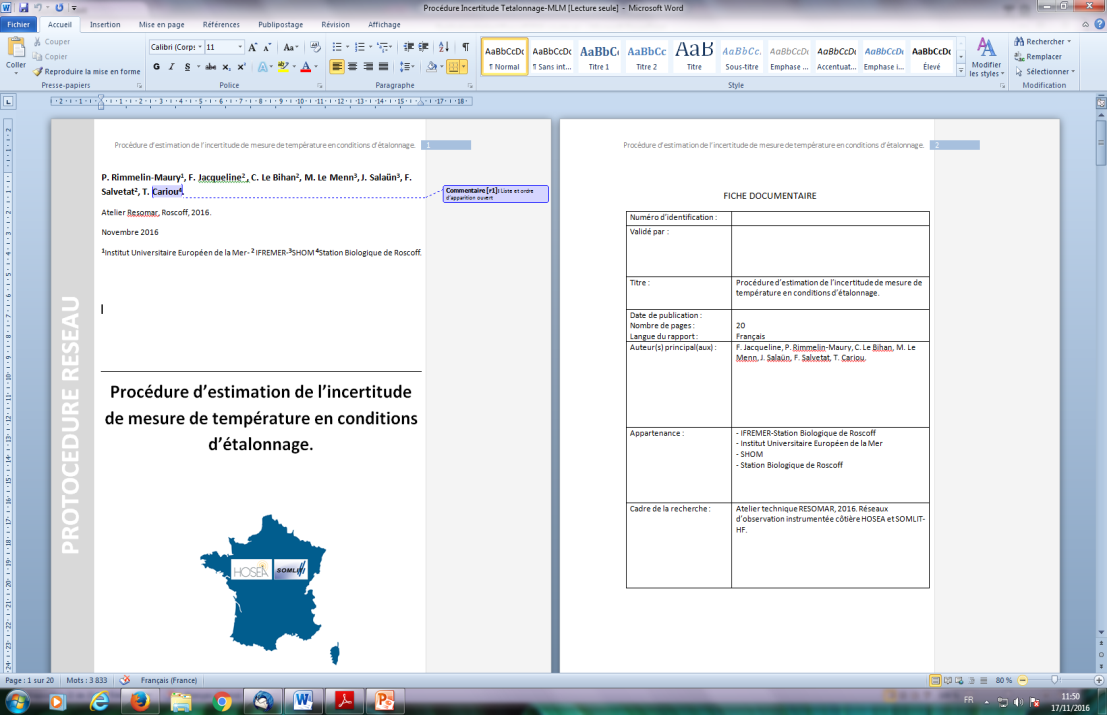 21
Restitution Atelier Roscoff 2016
[Speaker Notes: En conclusion, l’atelier a permis de d’abord de :
S’accorder pour une vision commune du réseau concernant la prise en compte de l’incertitude de mesure dans nos activités d’observation instrumentées.
Ont été identifiées 3 priorités
D’abord celle, à court terme ….


Priorité 1 : Rédaction d’une procédure d’« Estimation de l’incertitude d’étalonnage de la température » selon l’approche  « intra-laboratoire » et déclinée sur tous les types d’instruments déployés dans notre réseau pour permettre une mise en œuvre sur l’ensemble des stations au cours du premier trimestre 2017  et la définition des critère qualité EMTétalonnage associés. (Depuis une première version de procédure a été rédigée et est en cours de révision…)

De là pourra être établie  une procédure optimale  de mise en œuvre d’essai d’intercomparaison….


Priorité 2: Rédaction  d’une procédure précise d’« Essai d’intercomparaison instrumentale in situ » pour une mise en œuvre en condition optimales de « pleine conscience des incertitudes », fin 2017 ou au plus tard début 2018 et la définition de l’EMTréseau associée.
Et enfin, émanera une procédure de « Vérification…


Priorité 3 : Rédaction d’une procédure de « Vérification et qualification des données de température » prenant en compte les incertitudes de mesure et permettant d’intégrer l’EMT dans les méta-données en tant que critère clef de la qualité des données


L’ensemble des résultats contribuera fortement à:
La qualité de nos pratiques 
À leur contrôle 
A la formalisation de la qualité des données
Et à sa traçabilité]
Merci !
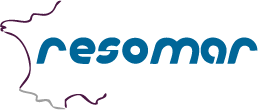 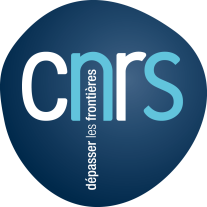 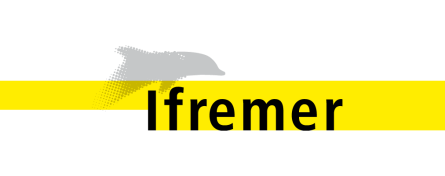 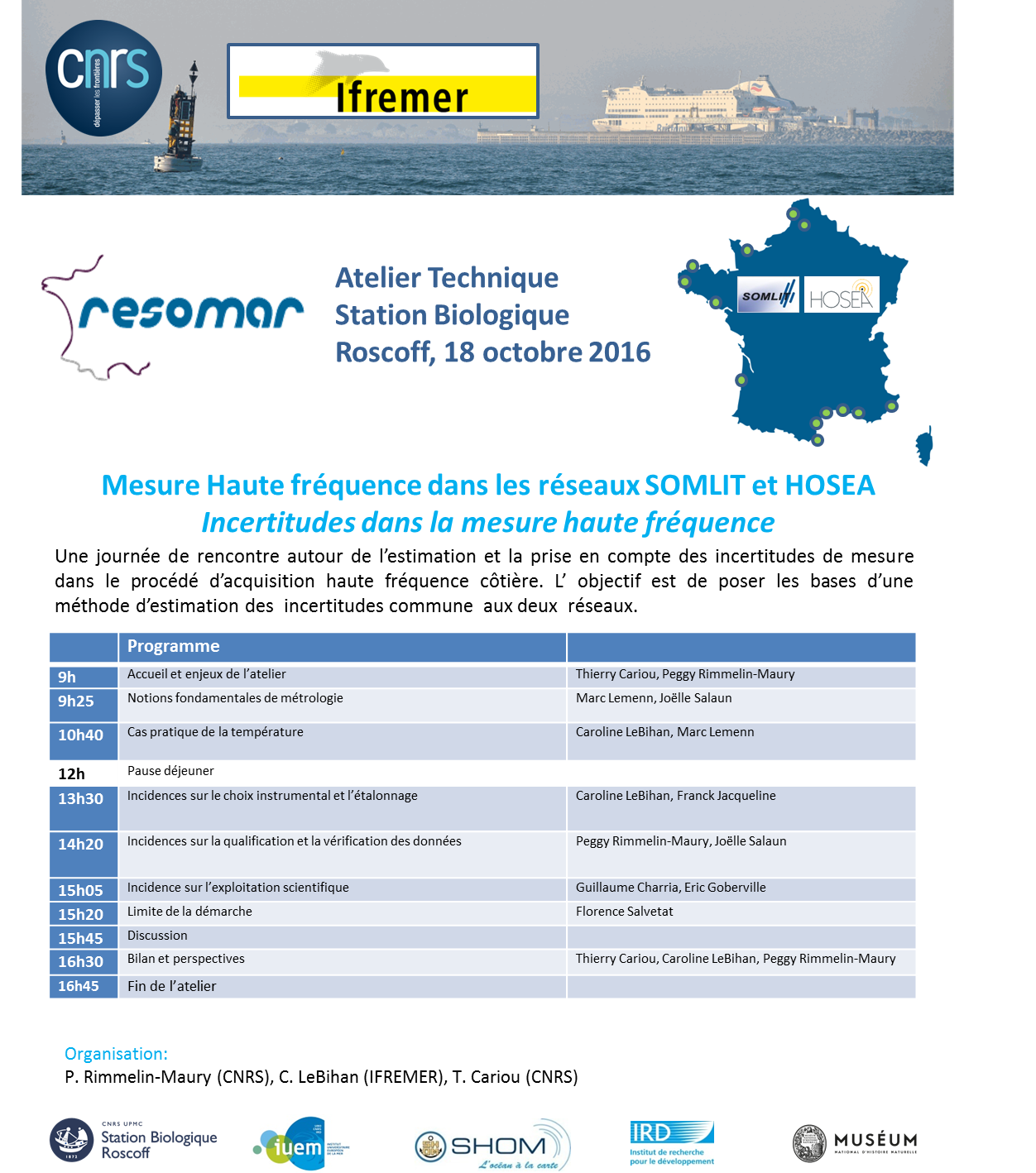 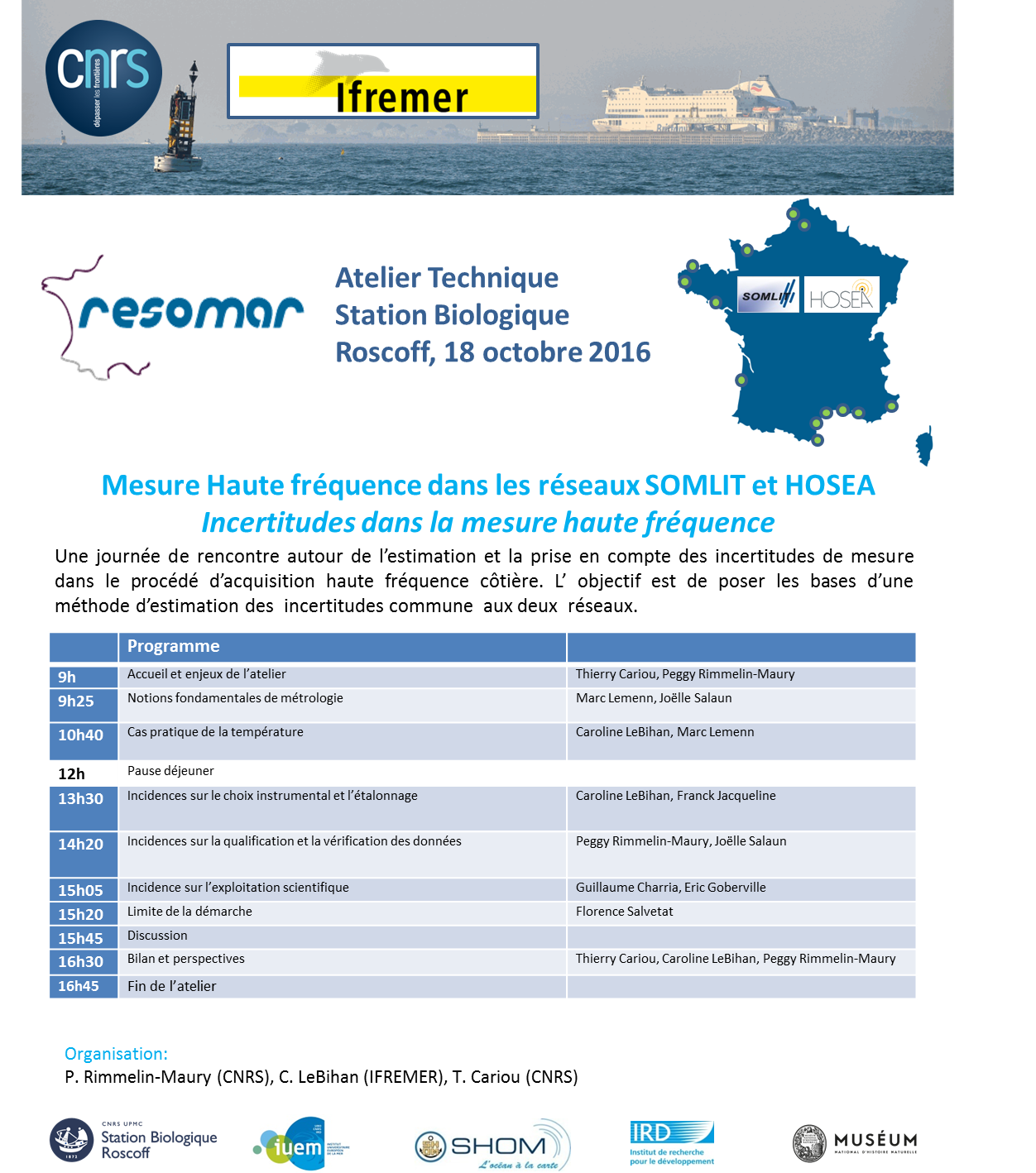 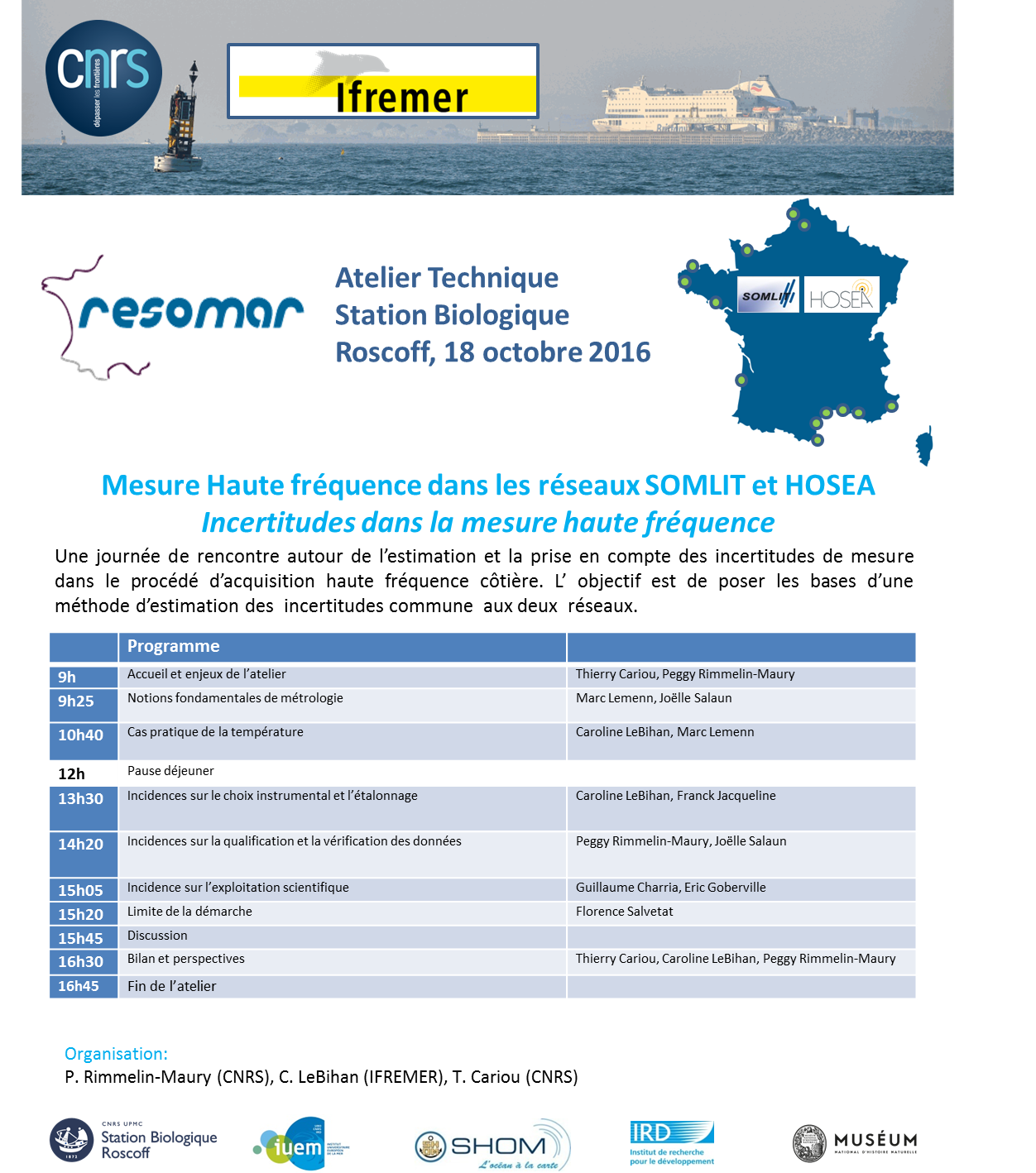 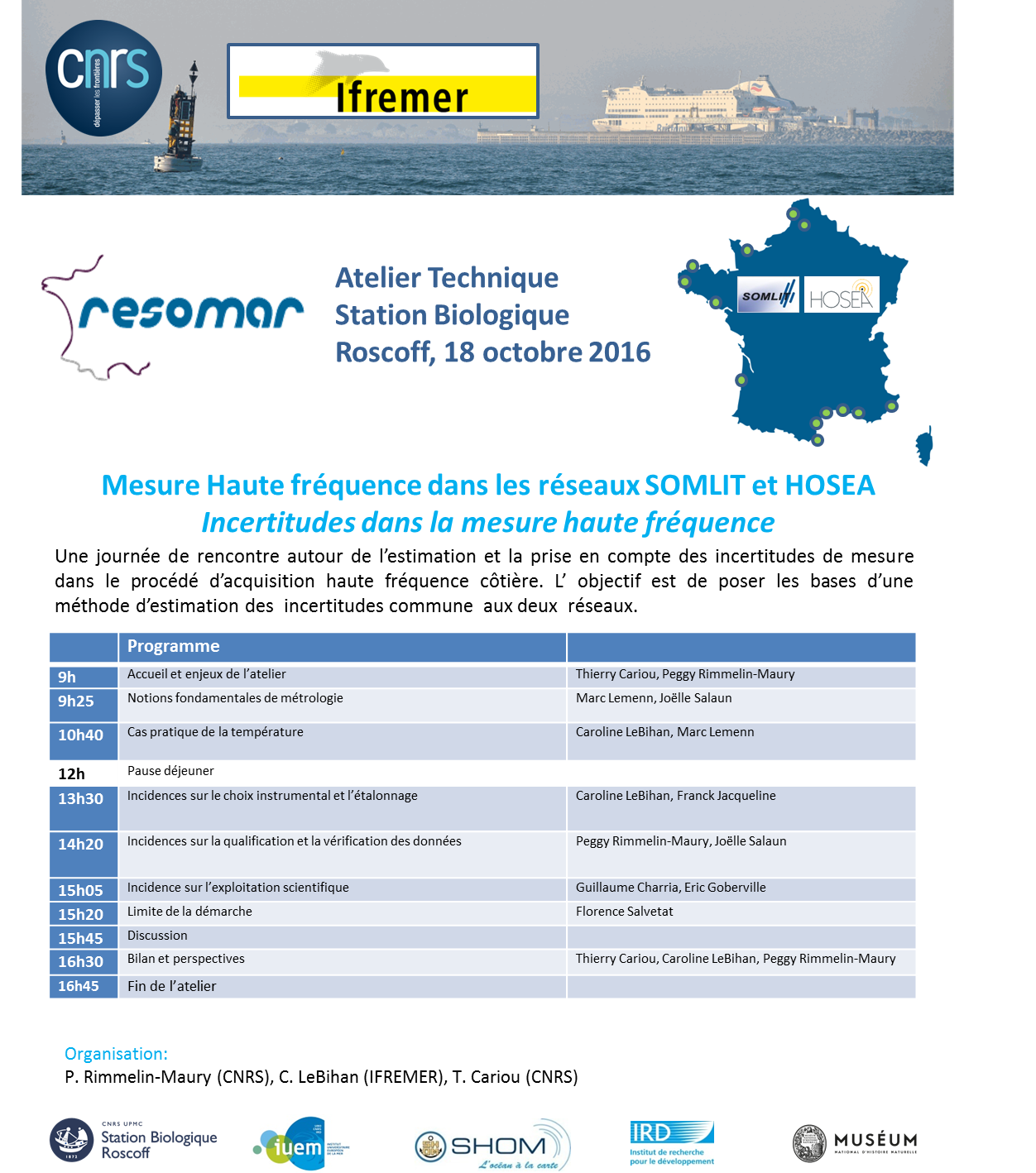 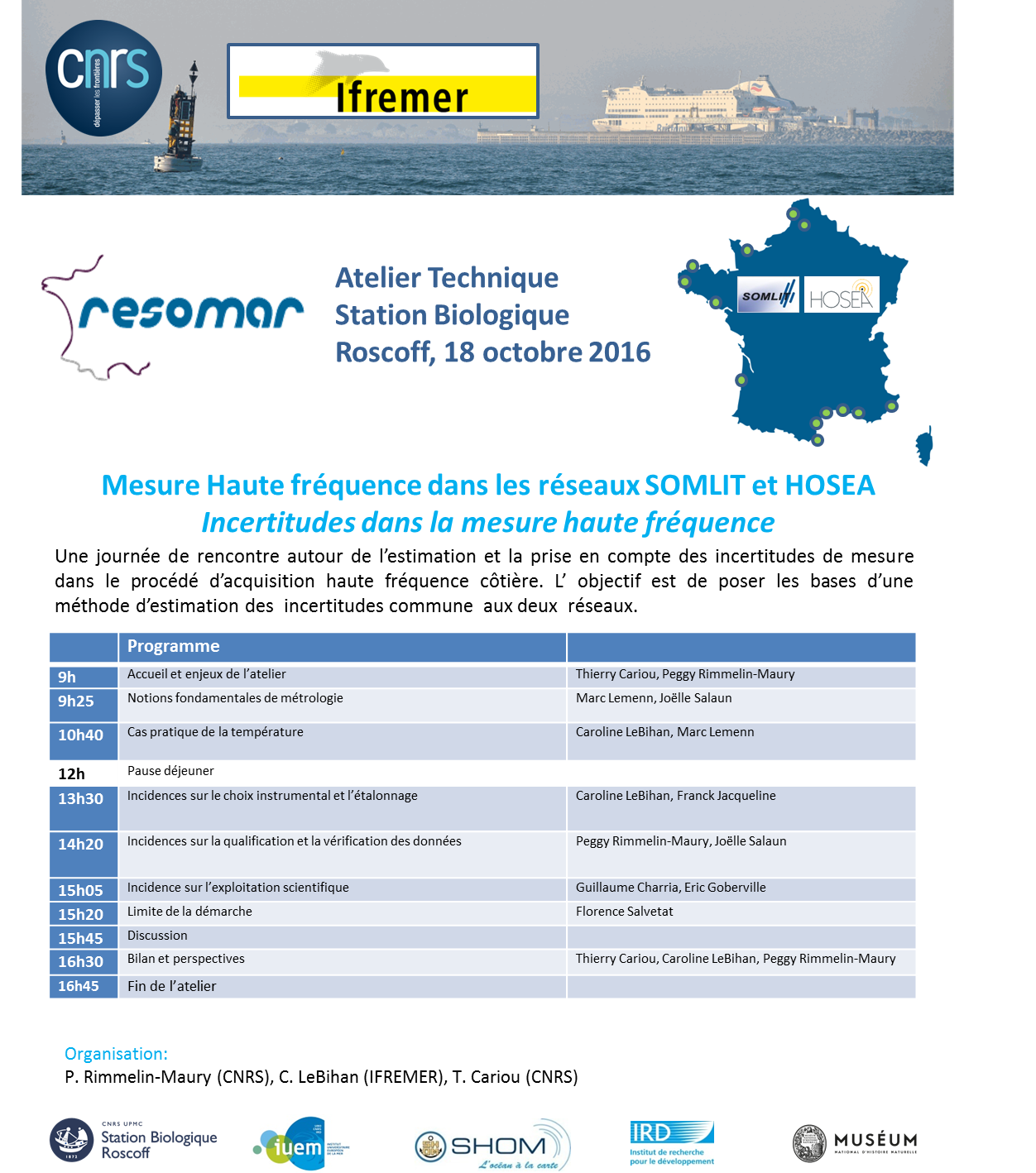 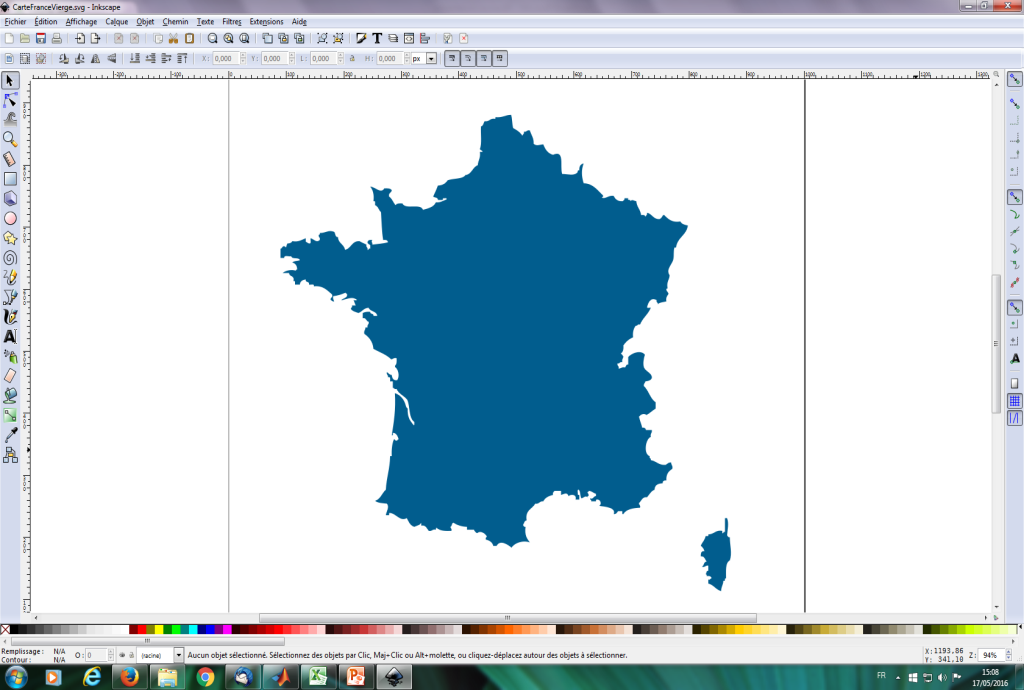 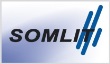 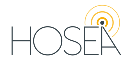 22
Restitution Atelier Roscoff 2016
[Speaker Notes: C’est pourquoi, au nom des participants, merci à nos tutelles pour leur soutien à ces journées techniques. 
Un nouvel atelier a été demandé portant sur le paramètre fluorescence et qui abordera aussi les incertitudes associées.

Merci pour votre attention.]